Welkom op de vijfde virtuele rondleiding in de Plantentuin, woensdag 7 oktober 2020
Nieuws ?

“Geen nieuws is goed nieuws”, is een gezegde waarvan het waarheidsgehalte kan worden betwijfeld. 
Misschien verbergt het een akelig fenomeen, waarvan het uitspreken alleen al ten zeerste ongewenst is?

Maar goed, we laten ons niet doen, en een wandeling in onze Plantentuin doet wonderen, echt waar. 

Durf wandelen… en van harte welkom!
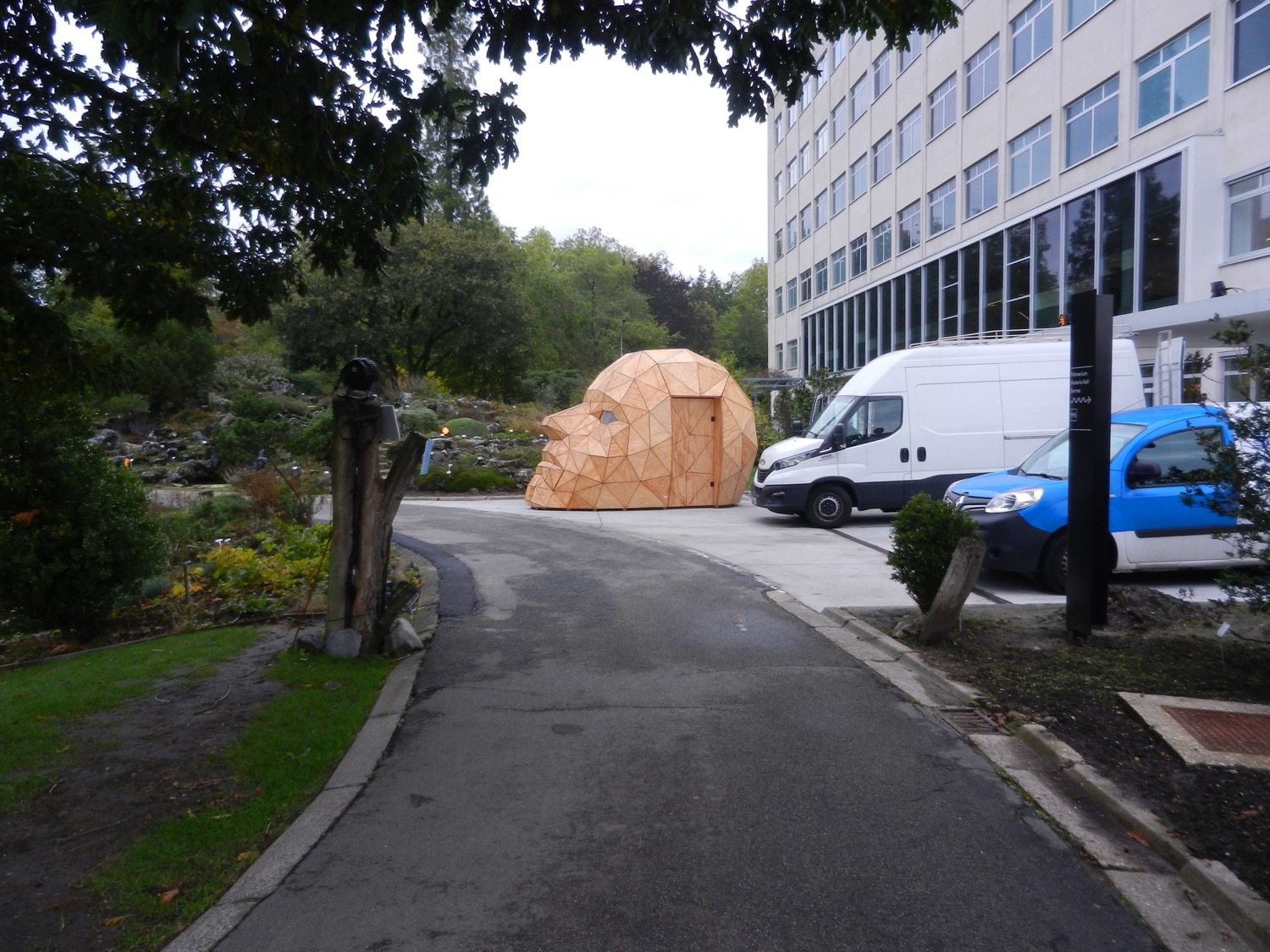 [Speaker Notes: Nieuw in de Plantentuin, en wat schuilt hierin?]
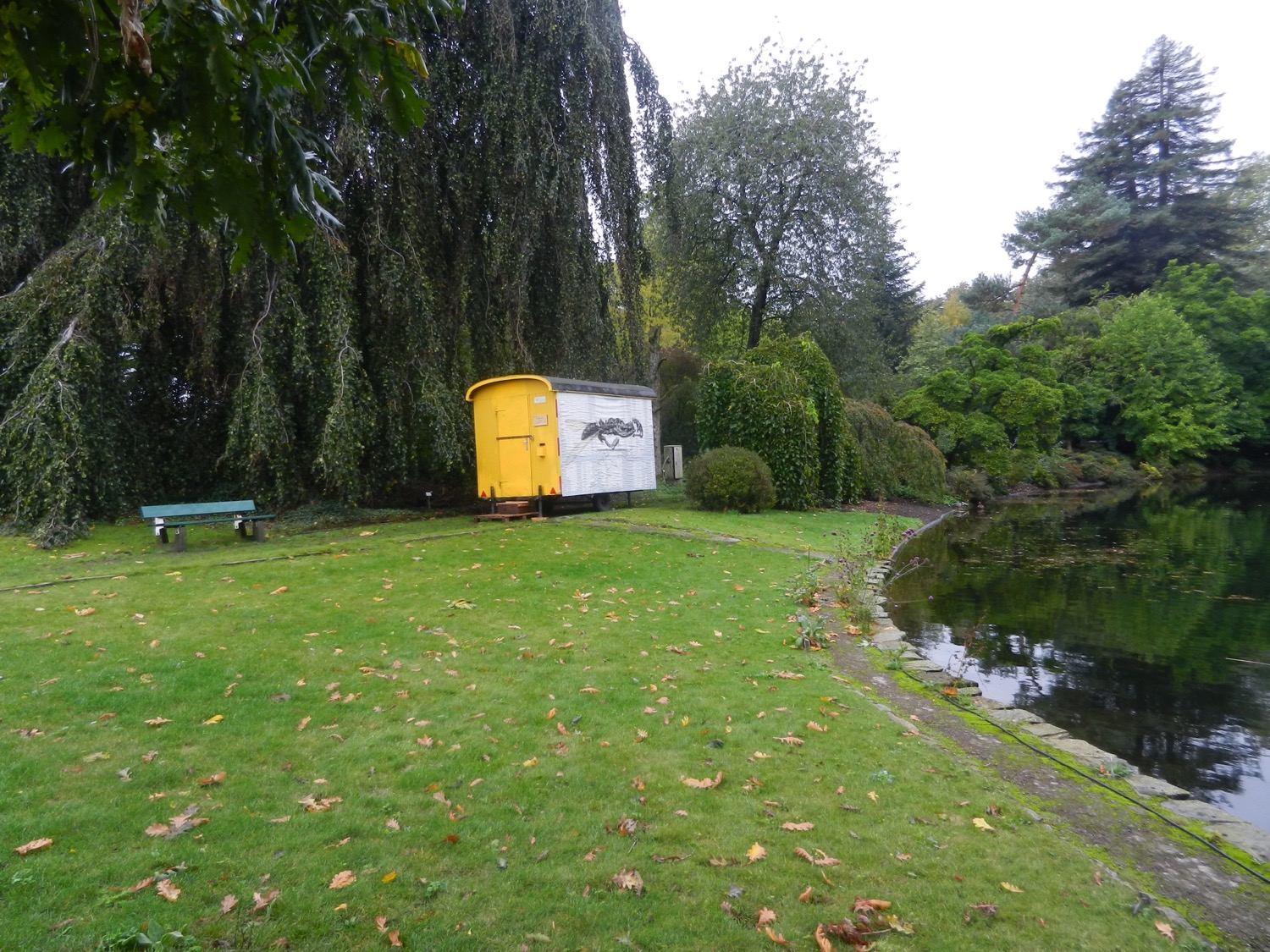 [Speaker Notes: Nieuw in de Plantentuin, en wat schuilt hierin?]
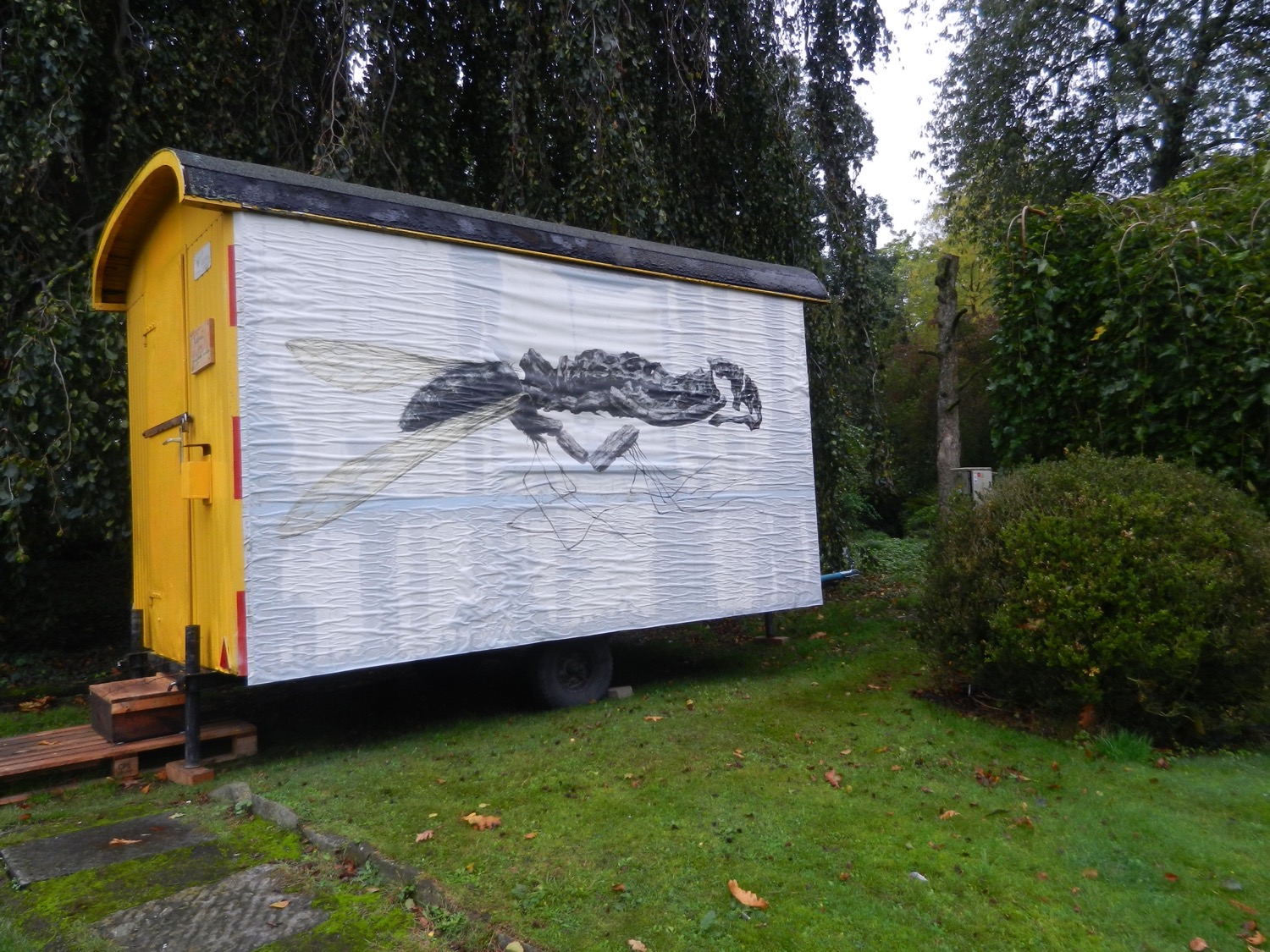 [Speaker Notes: Nieuw in de Plantentuin, en wat schuilt hierin?]
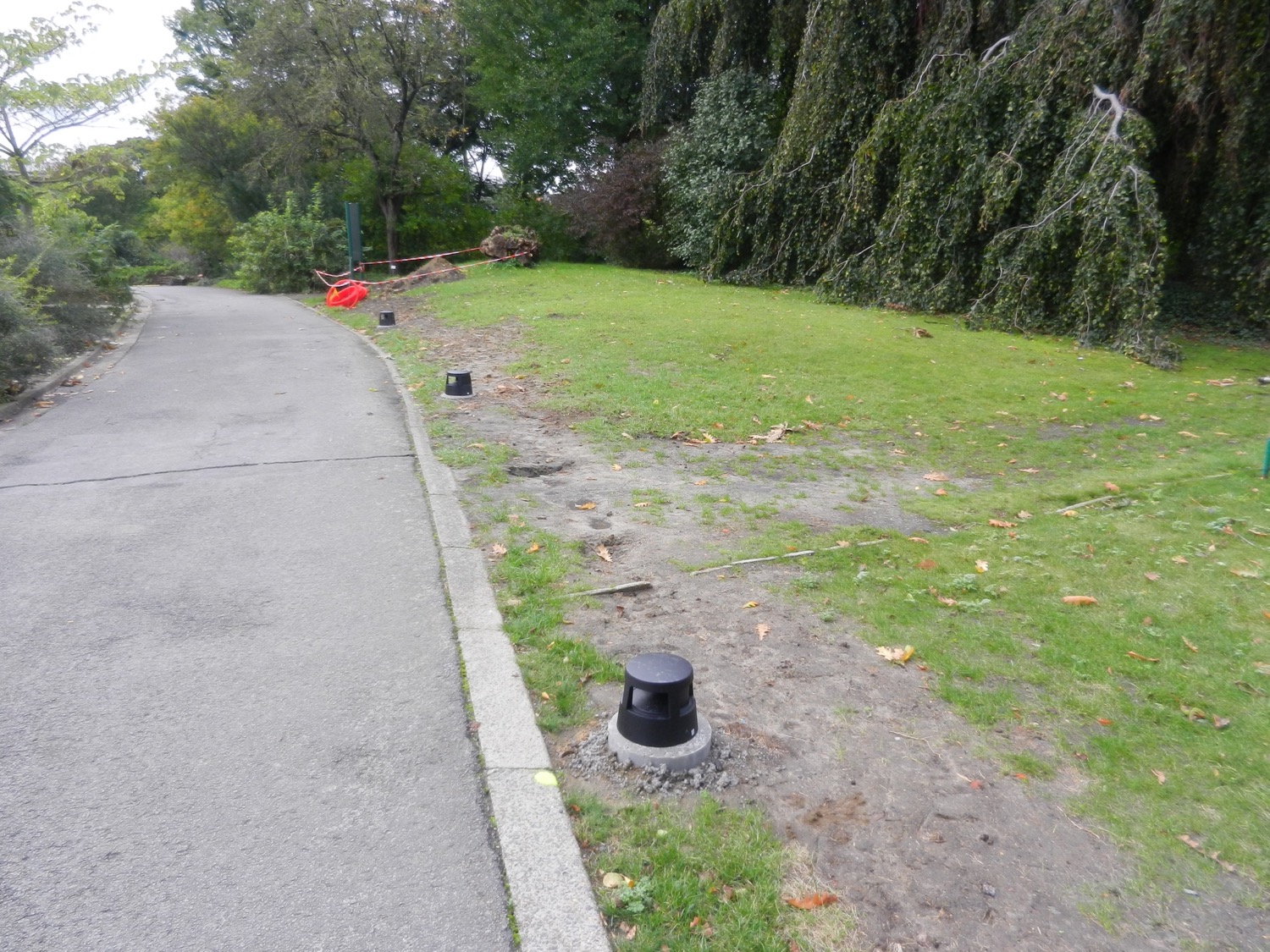 [Speaker Notes: Nieuw in de Plantentuin, en wat schuilt hierin?]
Grote VijverGRV
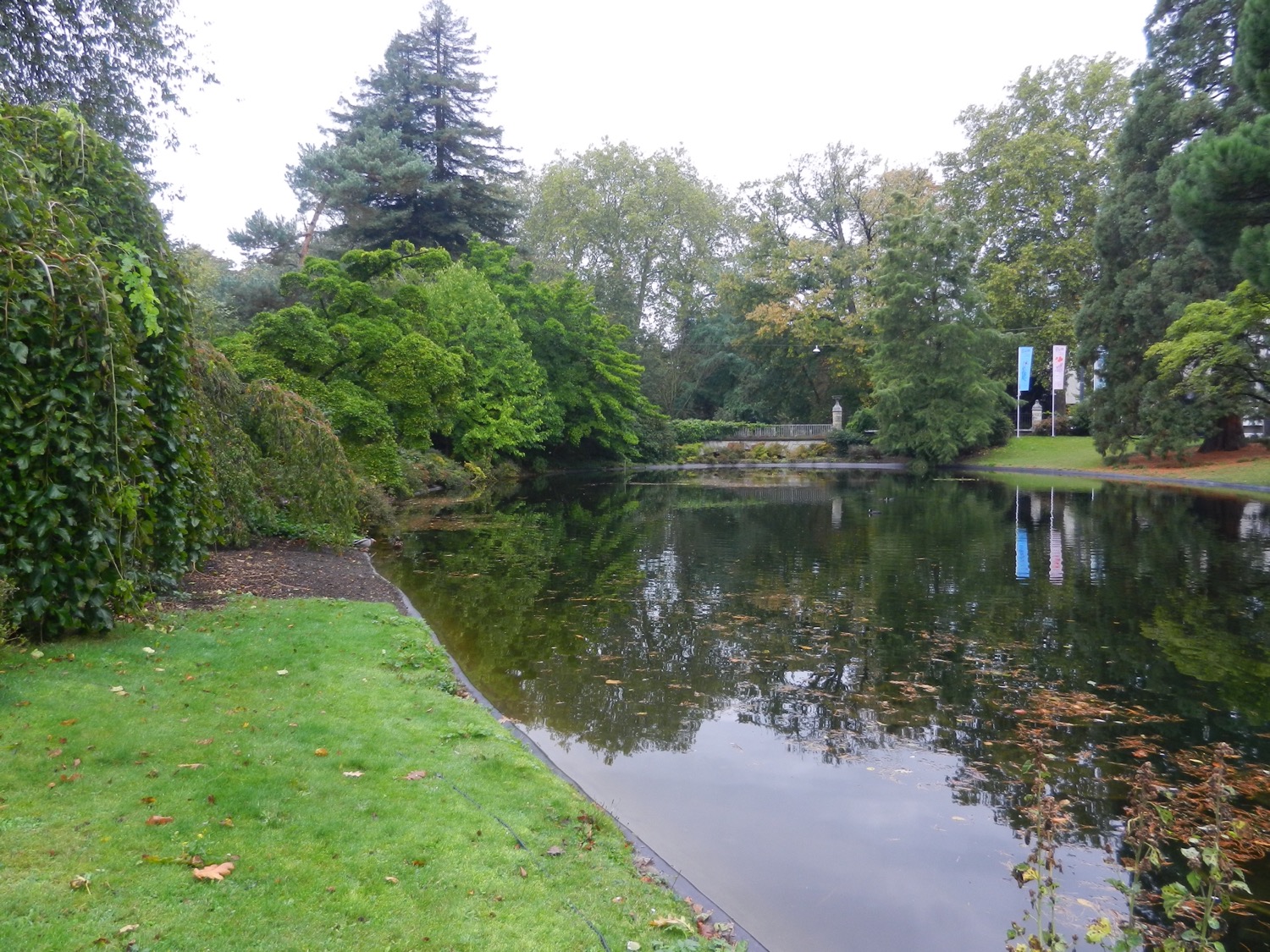 [Speaker Notes: Stemmingsbeelden, net voor de start van de herfstverkleuring.]
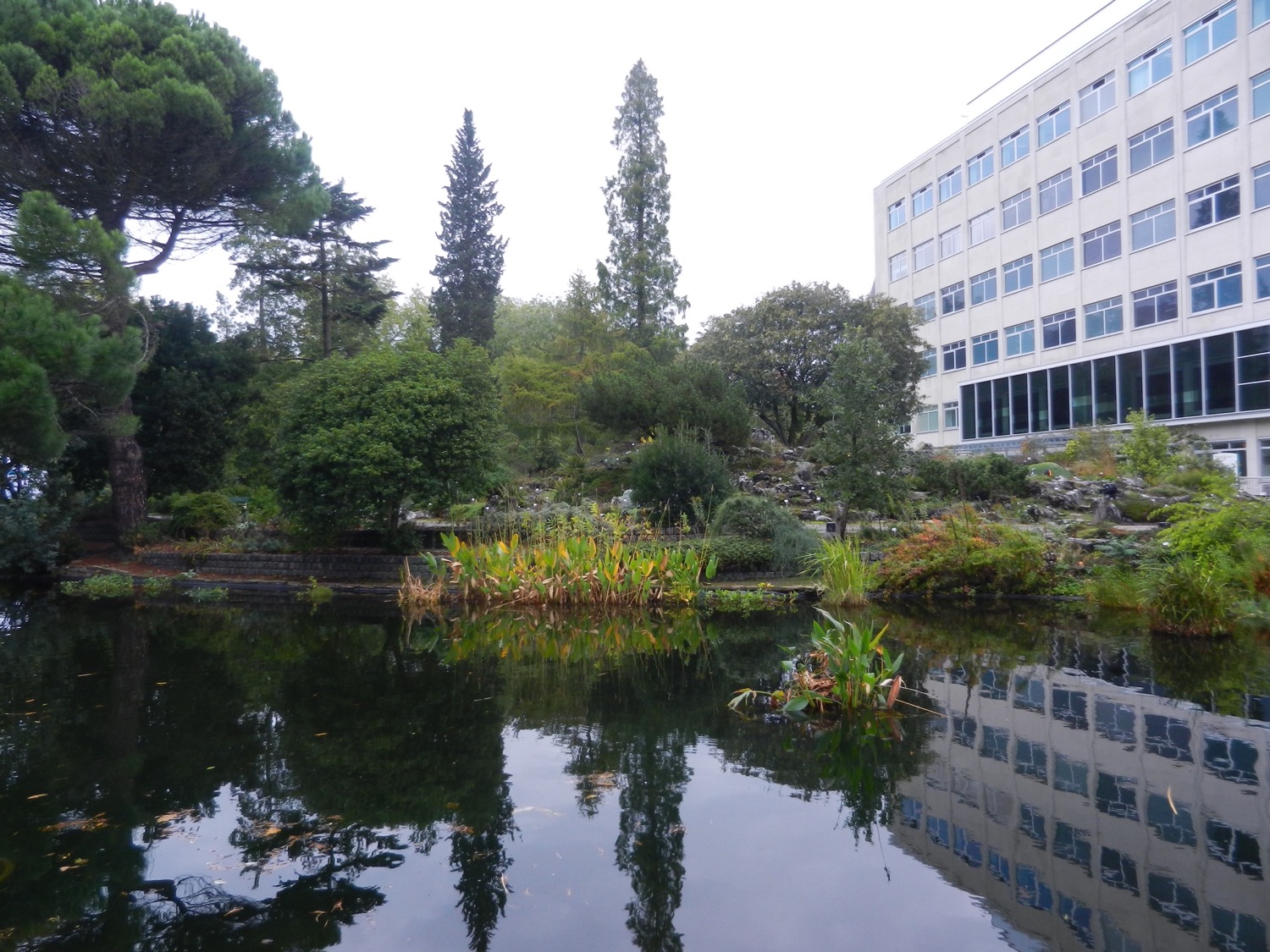 [Speaker Notes: Stemmingsbeelden, net voor de start van de herfstverkleuring.]
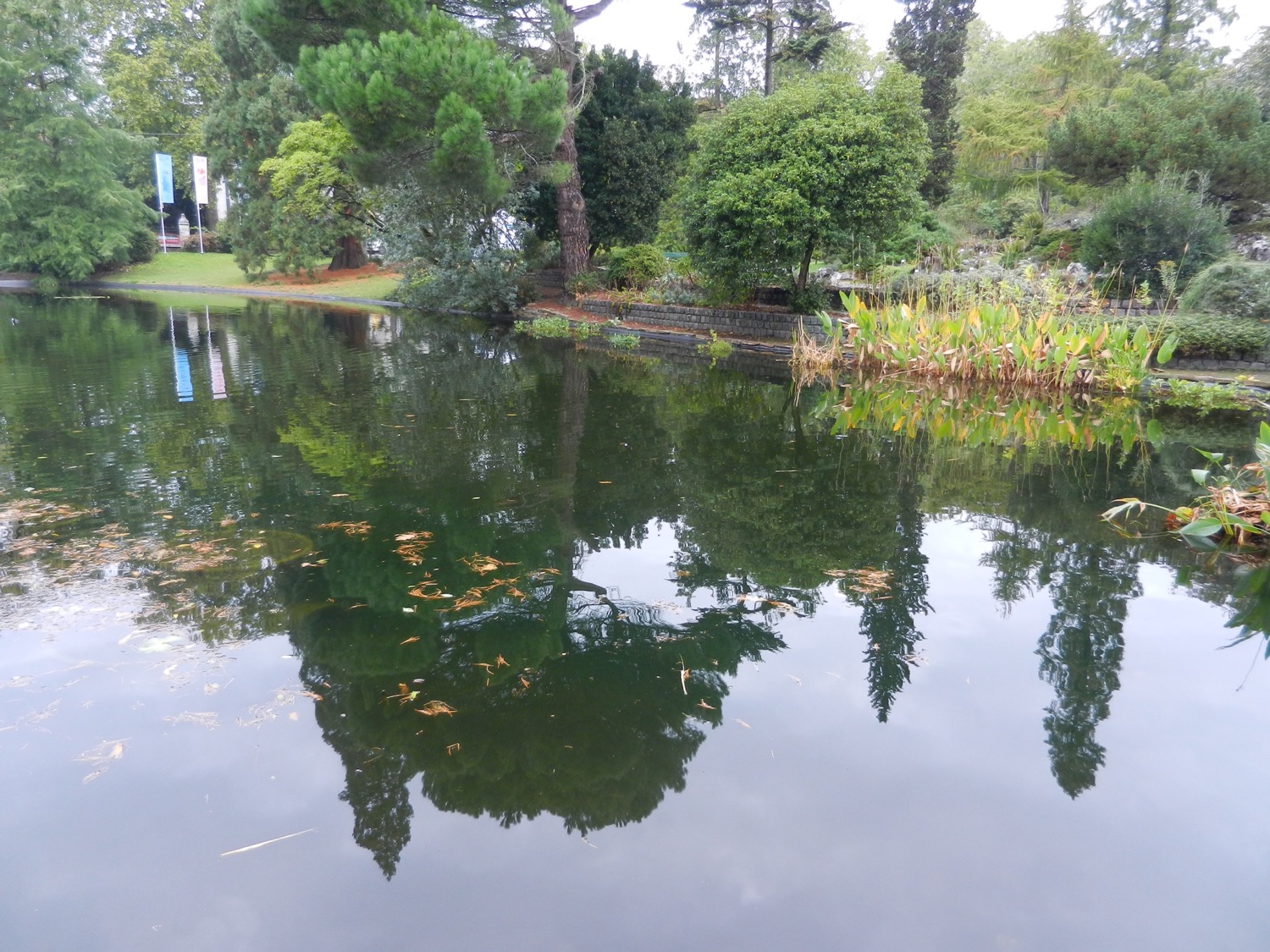 [Speaker Notes: Stemmingsbeelden, net voor de start van de herfstverkleuring.]
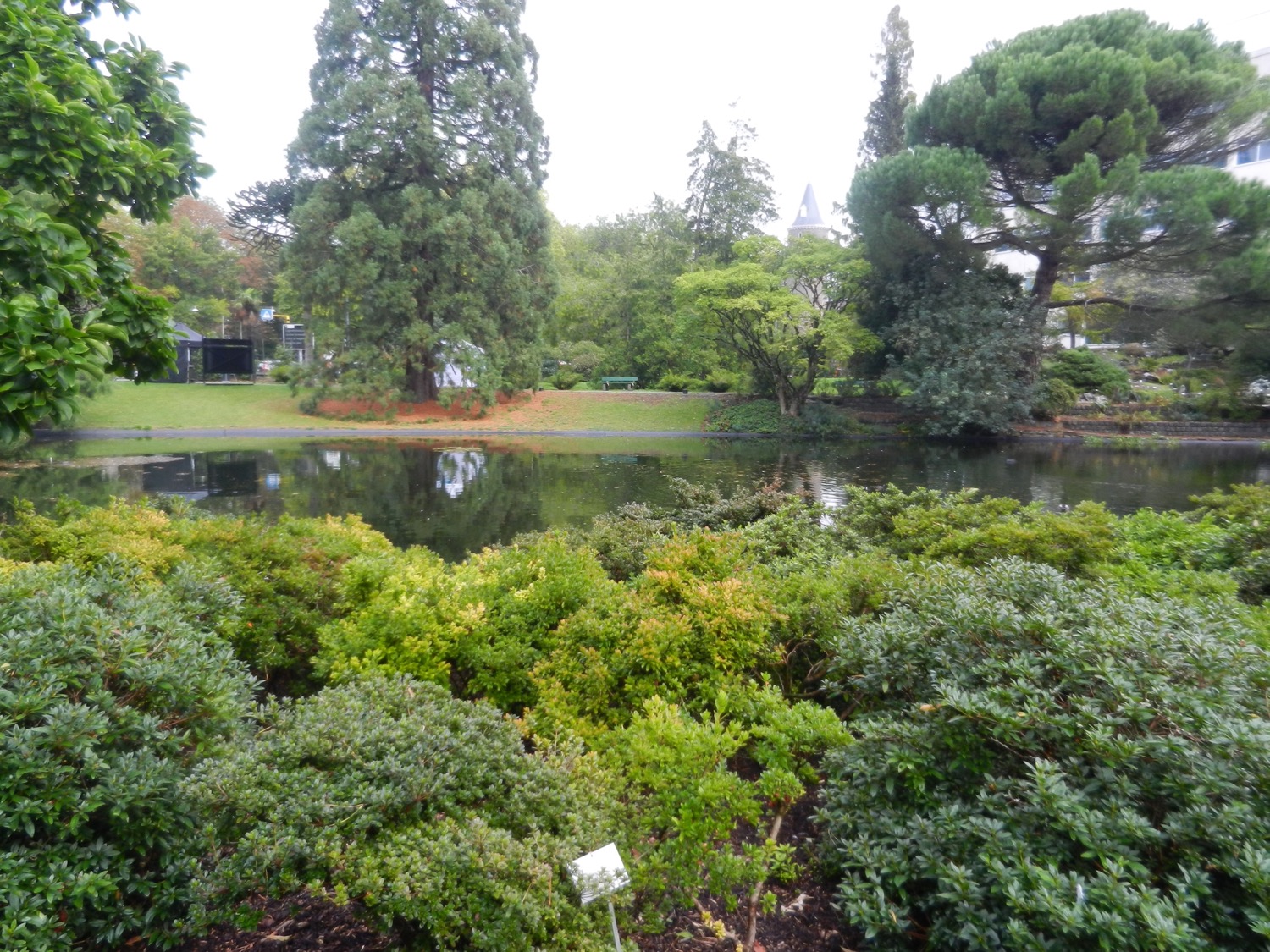 [Speaker Notes: Stemmingsbeelden, net voor de start van de herfstverkleuring.]
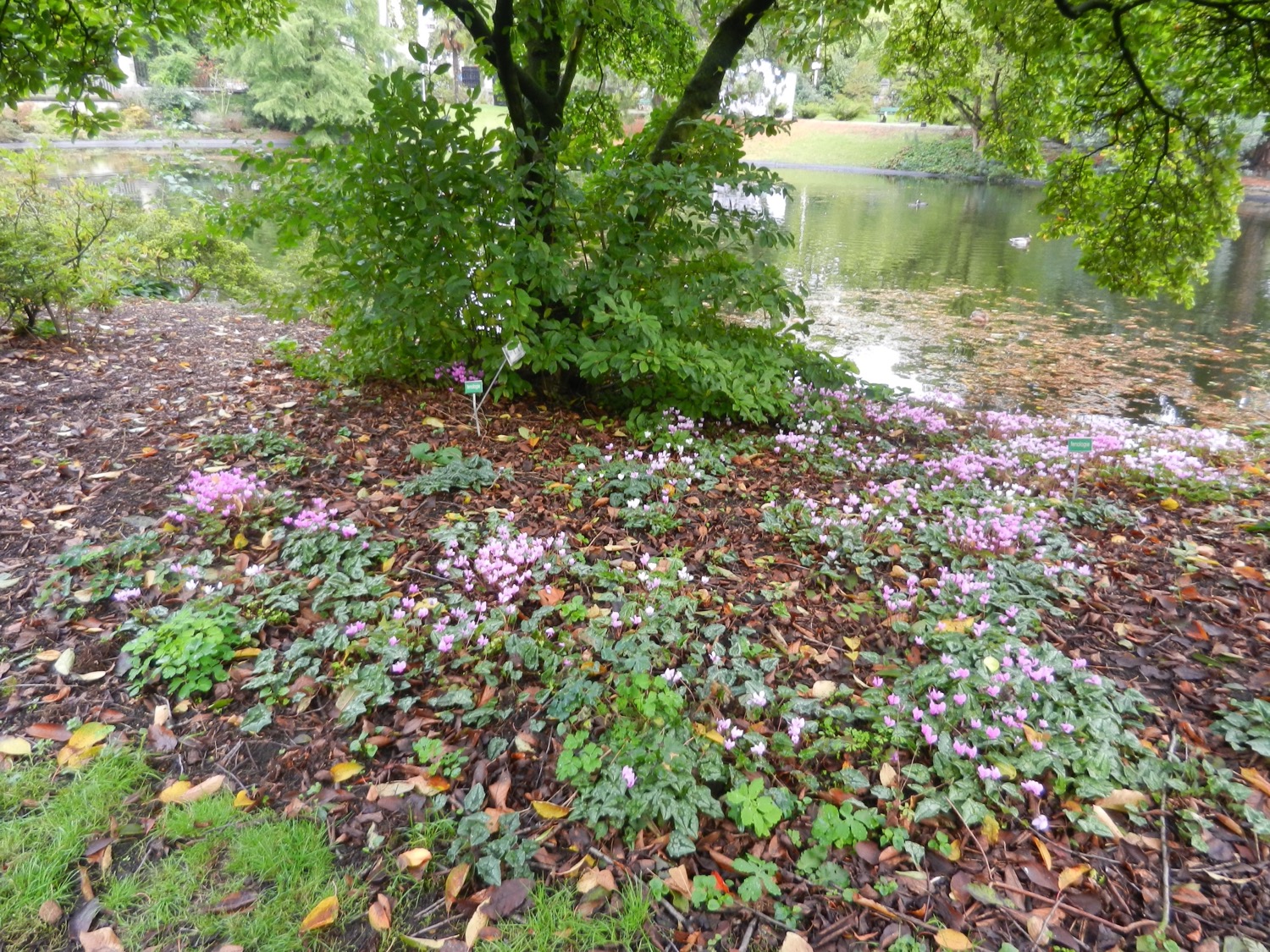 [Speaker Notes: Cyclamen hederifolium
Sleutelbloemfamilie (Primulaceae)


In de schaduw van een oude Magnolia kobus breidt deze populatie zich gestaag uit, met zeer betrouwbare herfstbloei.]
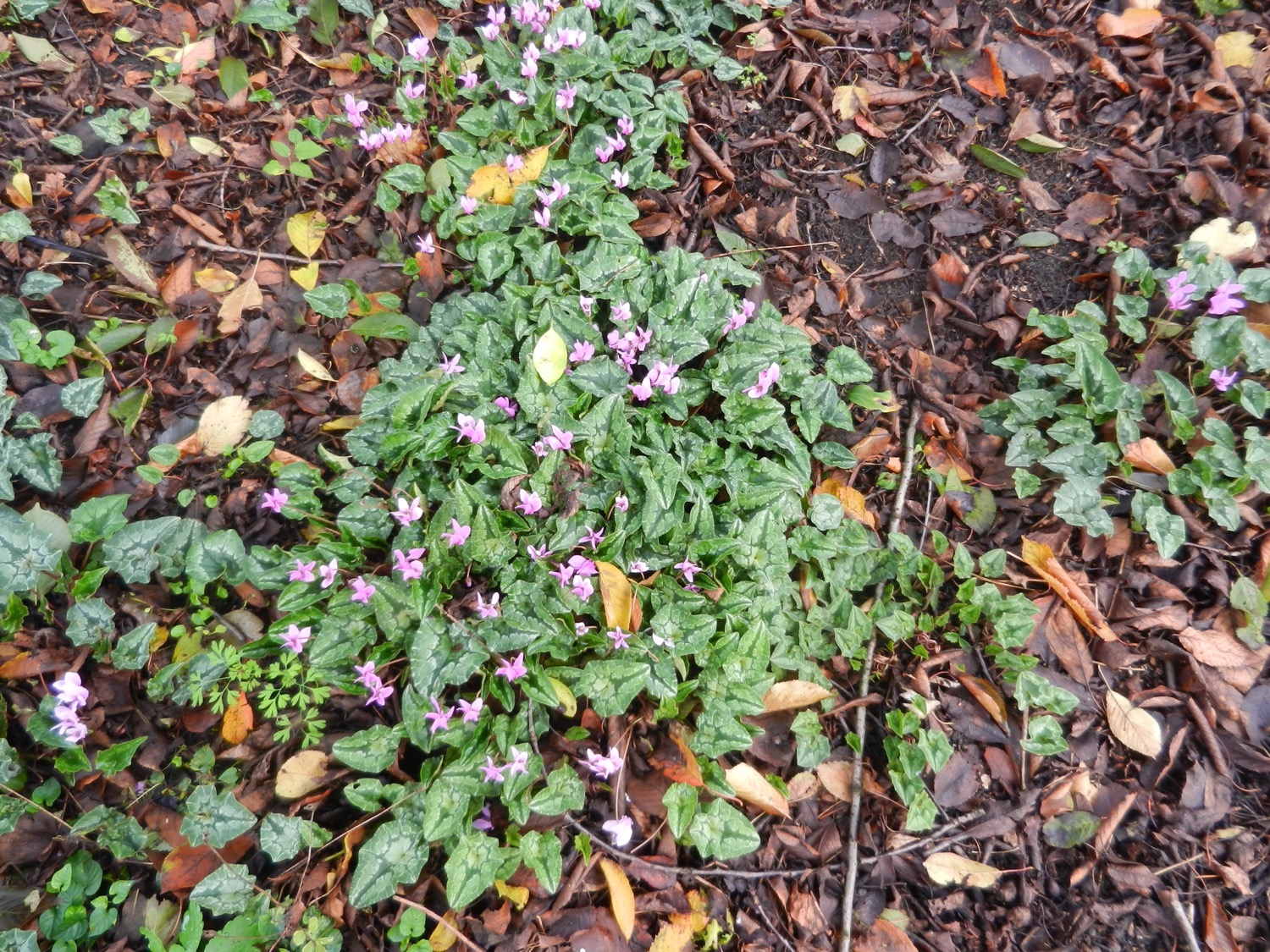 [Speaker Notes: Cyclamen hederifolium
Sleutelbloemfamilie (Primulaceae)


In de schaduw van een oude Magnolia kobus breidt deze populatie zich gestaag uit, met zeer betrouwbare herfstbloei.]
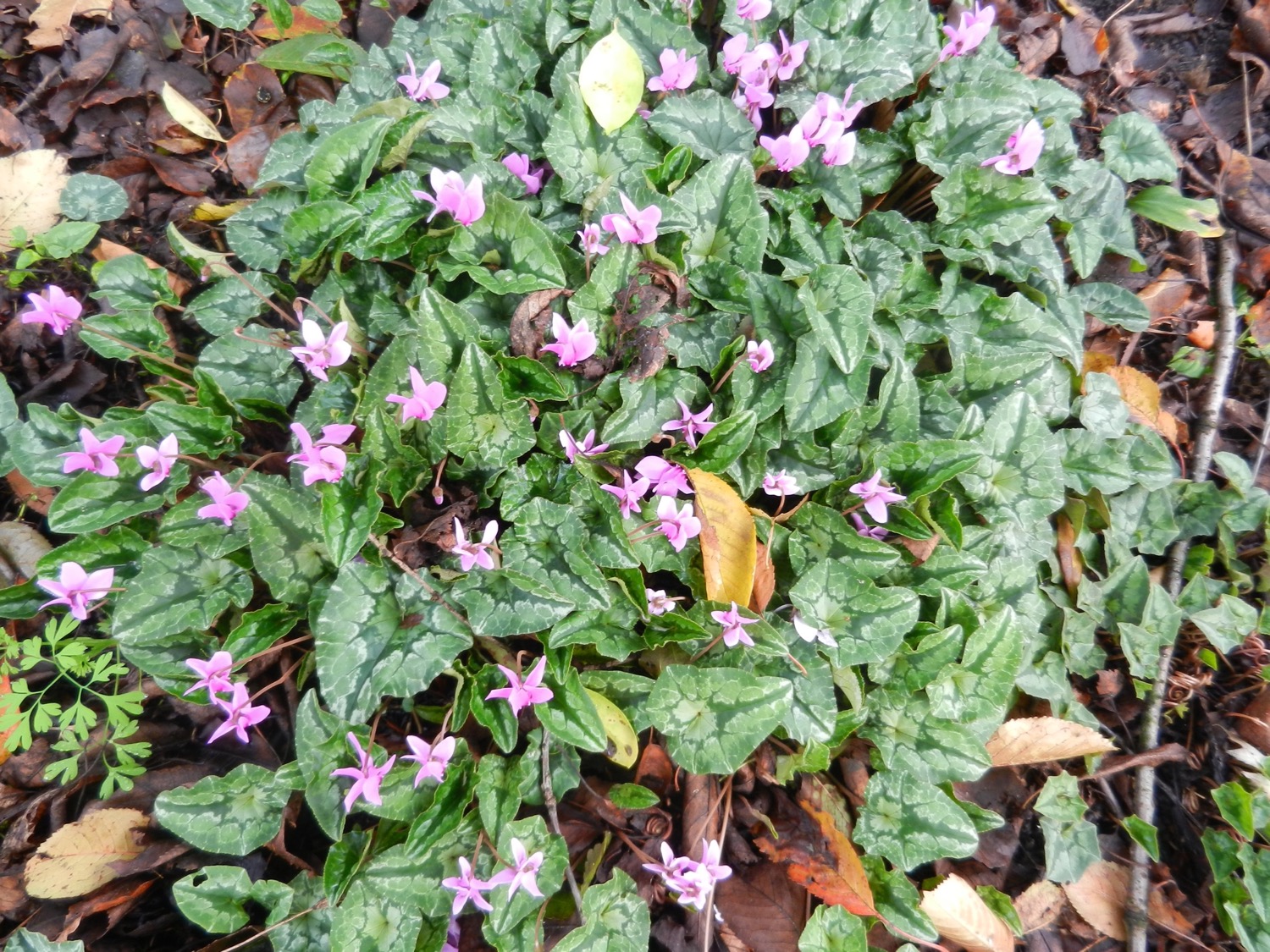 [Speaker Notes: Cyclamen hederifolium
Sleutelbloemfamilie (Primulaceae)


In de schaduw van een oude Magnolia kobus breidt deze populatie zich gestaag uit, met zeer betrouwbare herfstbloei.]
RotstuinRTS
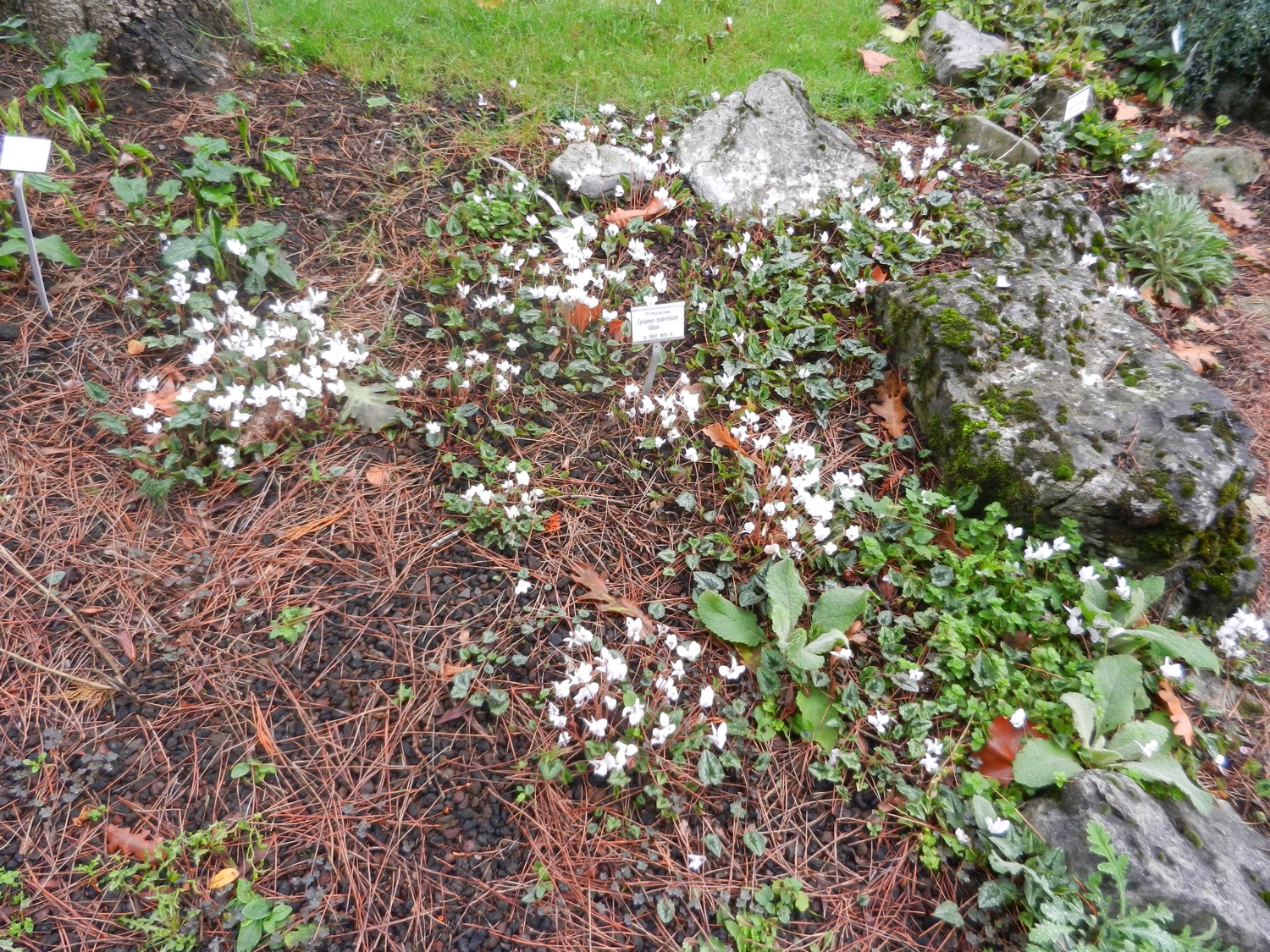 [Speaker Notes: Cyclamen hederifolium ‘Album’
Sleutelbloemfamilie (Primulaceae)


Ook deze populatie groeit in de schaduw, hier van een oude Abies firma. Deze witte (eerder: kleurloze) variant heeft minder charme dan de natuurlijke vorm, zo lijkt het mij.]
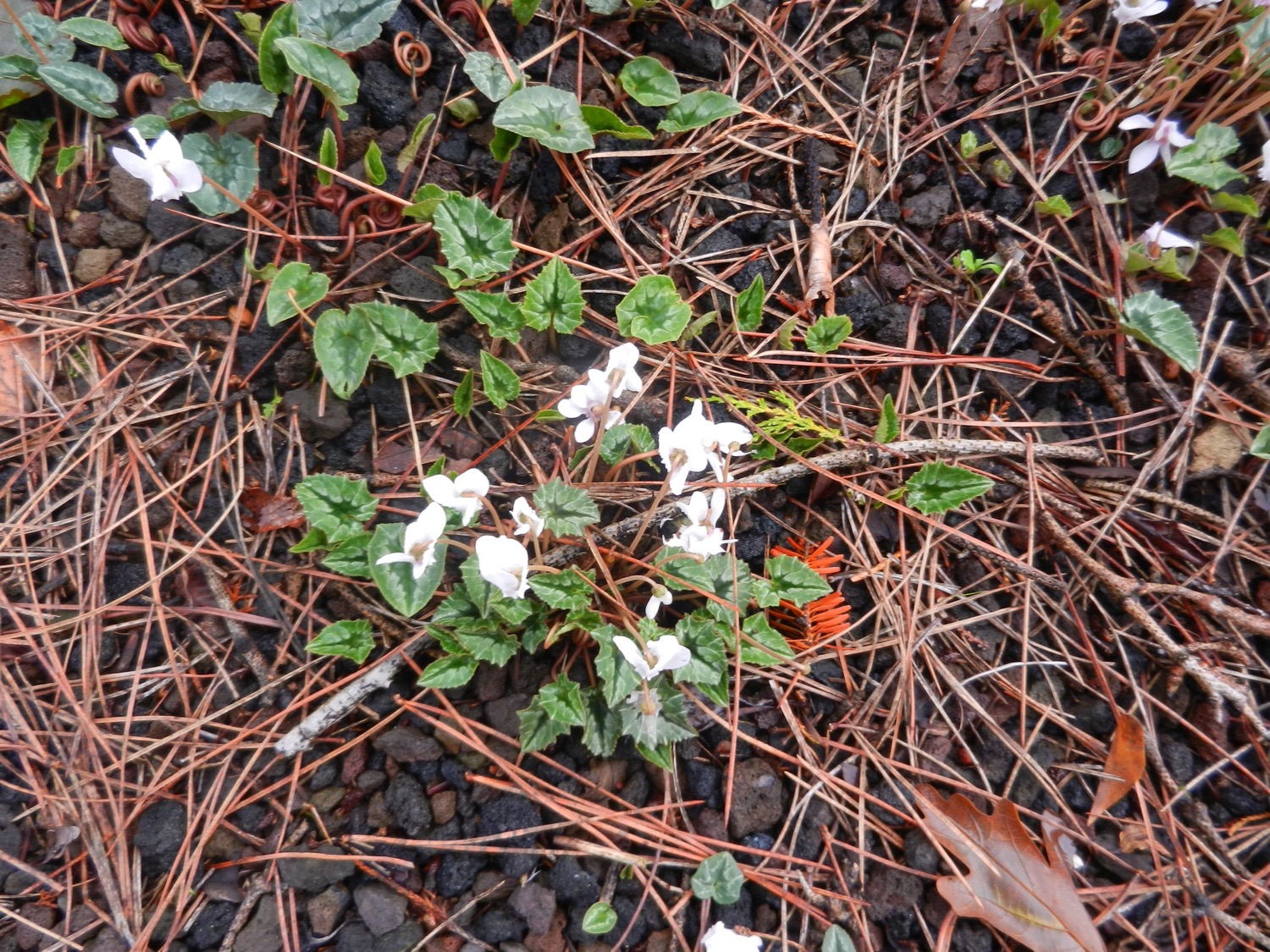 [Speaker Notes: Cyclamen hederifolium ‘Album’
Sleutelbloemfamilie (Primulaceae)


Ook deze populatie groeit in de schaduw, hier van een oude Abies firma. Deze witte (eerder: kleurloze) variant heeft minder charme dan de natuurlijke vorm, zo lijkt het mij.]
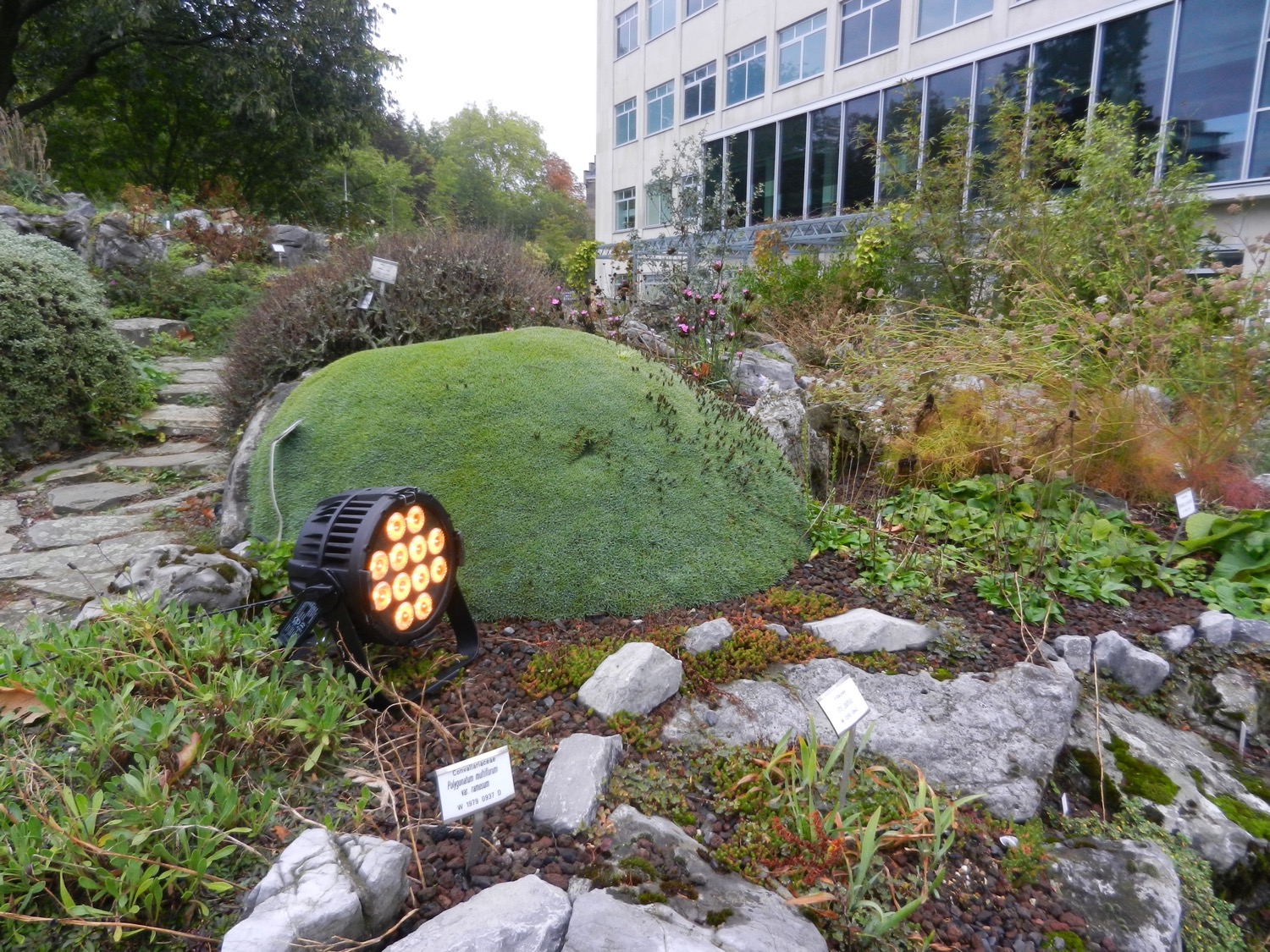 [Speaker Notes: Dianthus webbianus 
Anjerfamilie (Caryophyllaceae)


Dit kussen blijft op een indrukwekkende manier verder uitdeinen, blijkbaar is deze aangeplant op een perfecte plaats…]
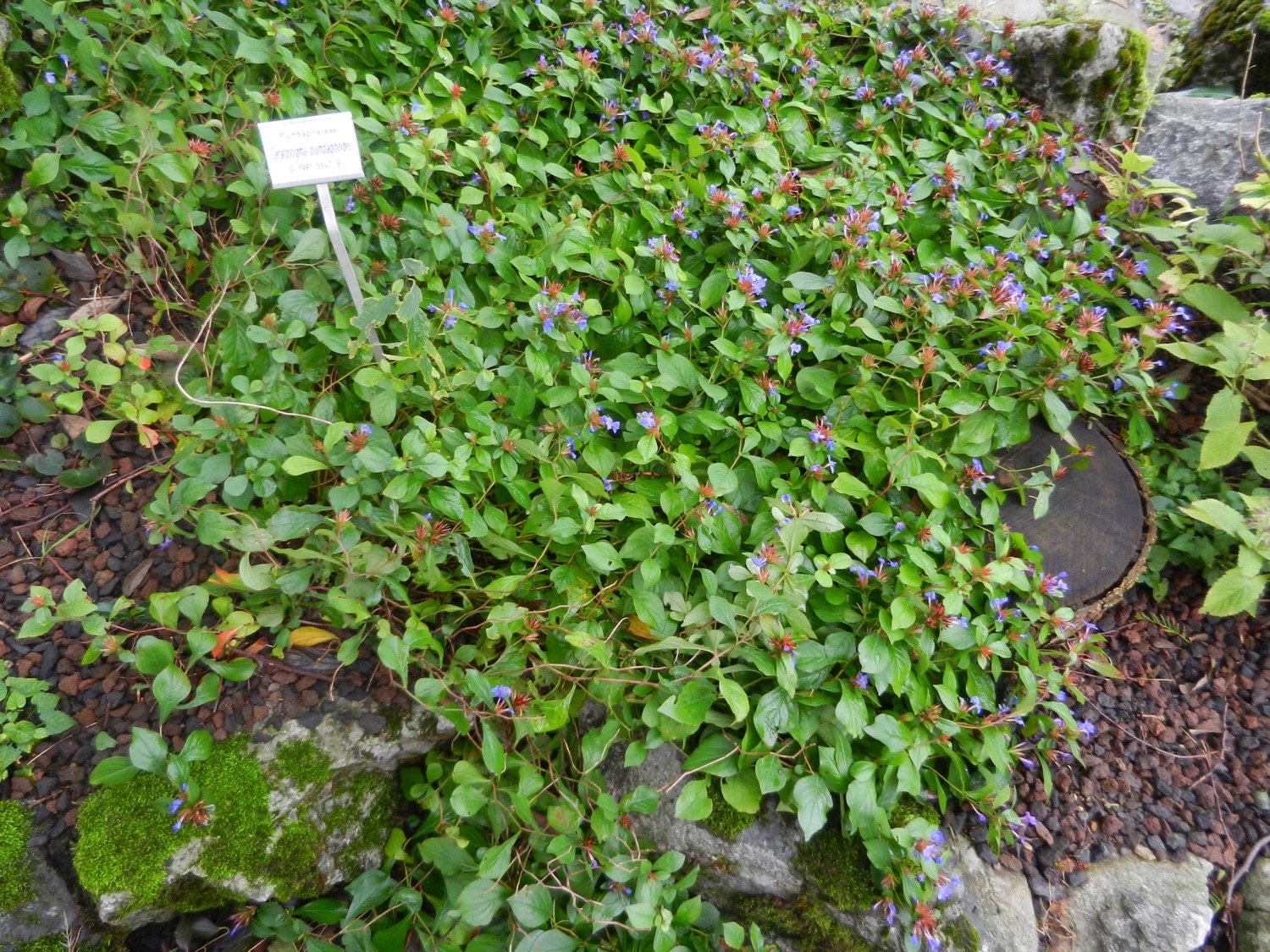 [Speaker Notes: Ceratostigma plumbaginoides
Strandkruidfamilie (Plumbaginaceae)


Deze twee foto’s tonen het verschil tussen een plant in de schaduw (eerste foto) en een plant in de volle zon (tweede foto), resp. groen en met herfstverkleuring.]
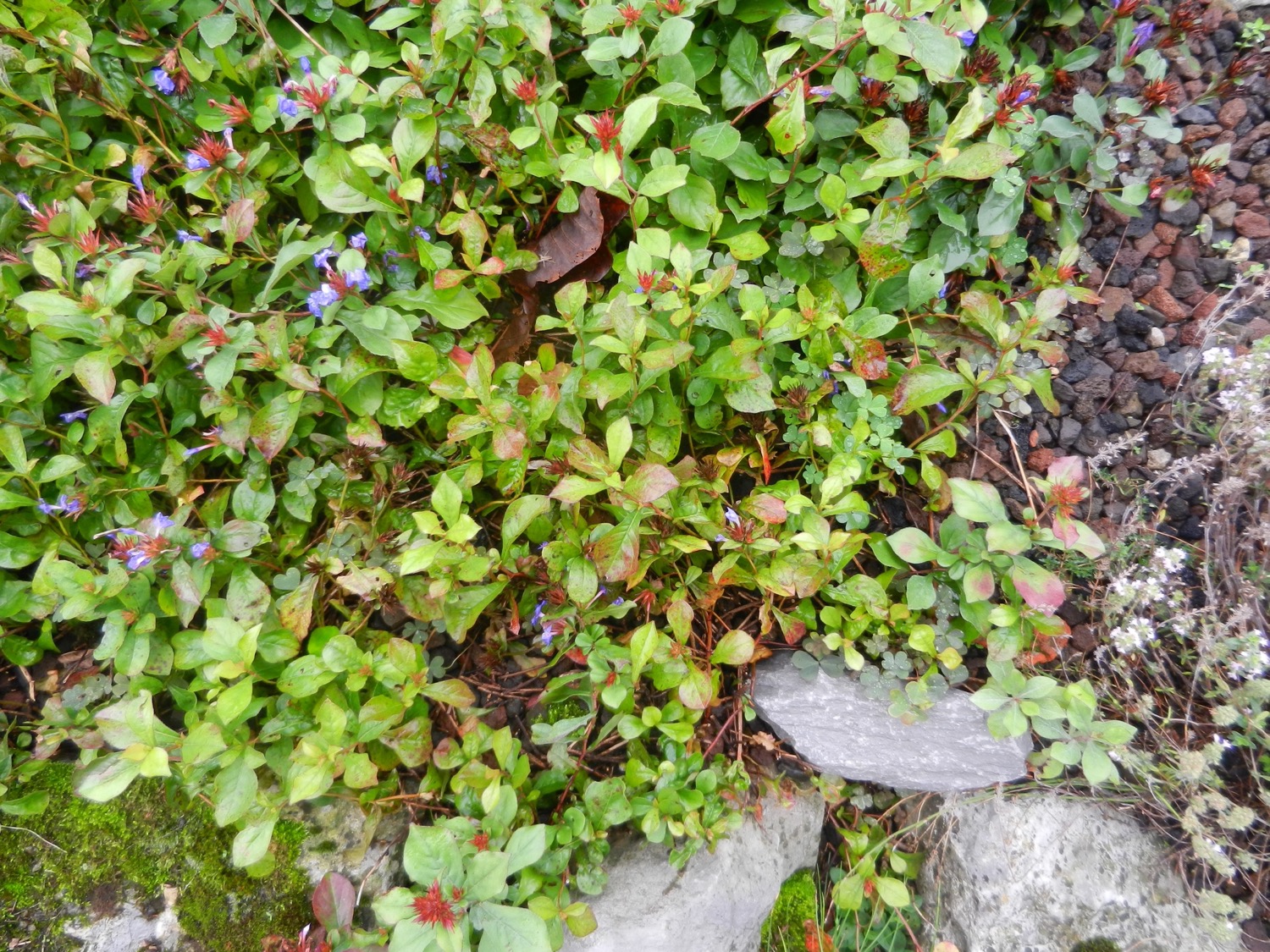 [Speaker Notes: Ceratostigma plumbaginoides
Strandkruidfamilie (Plumbaginaceae)


Deze twee foto’s tonen het verschil tussen een plant in de schaduw (eerste foto) en een plant in de volle zon (tweede foto), resp. groen en met herfstverkleuriing.]
Systematiek Basale AngiospermenSBA
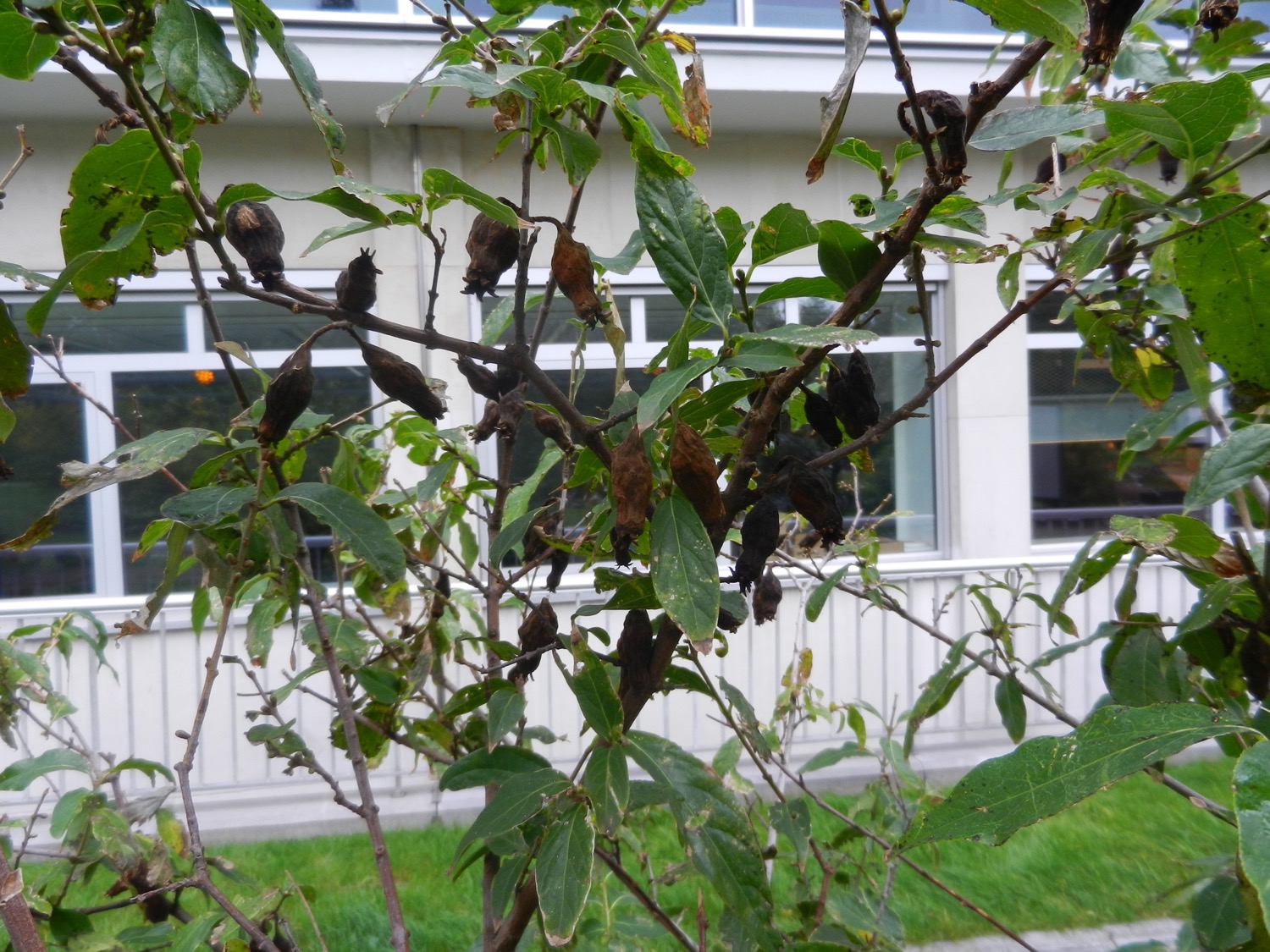 [Speaker Notes: Winterzoet (Chimonanthus praecox)
Specerijstruikfamilie (Calycanthaceae)


Dit jaar is de bestuiving blijkbaar succesvol verlopen, er hangen zeer veel “dingen” aan de struik. Zo’n “ding” is de uitgegroeide bloembodem, waarin meerdere vrije dopvruchten zijn gevormd.]
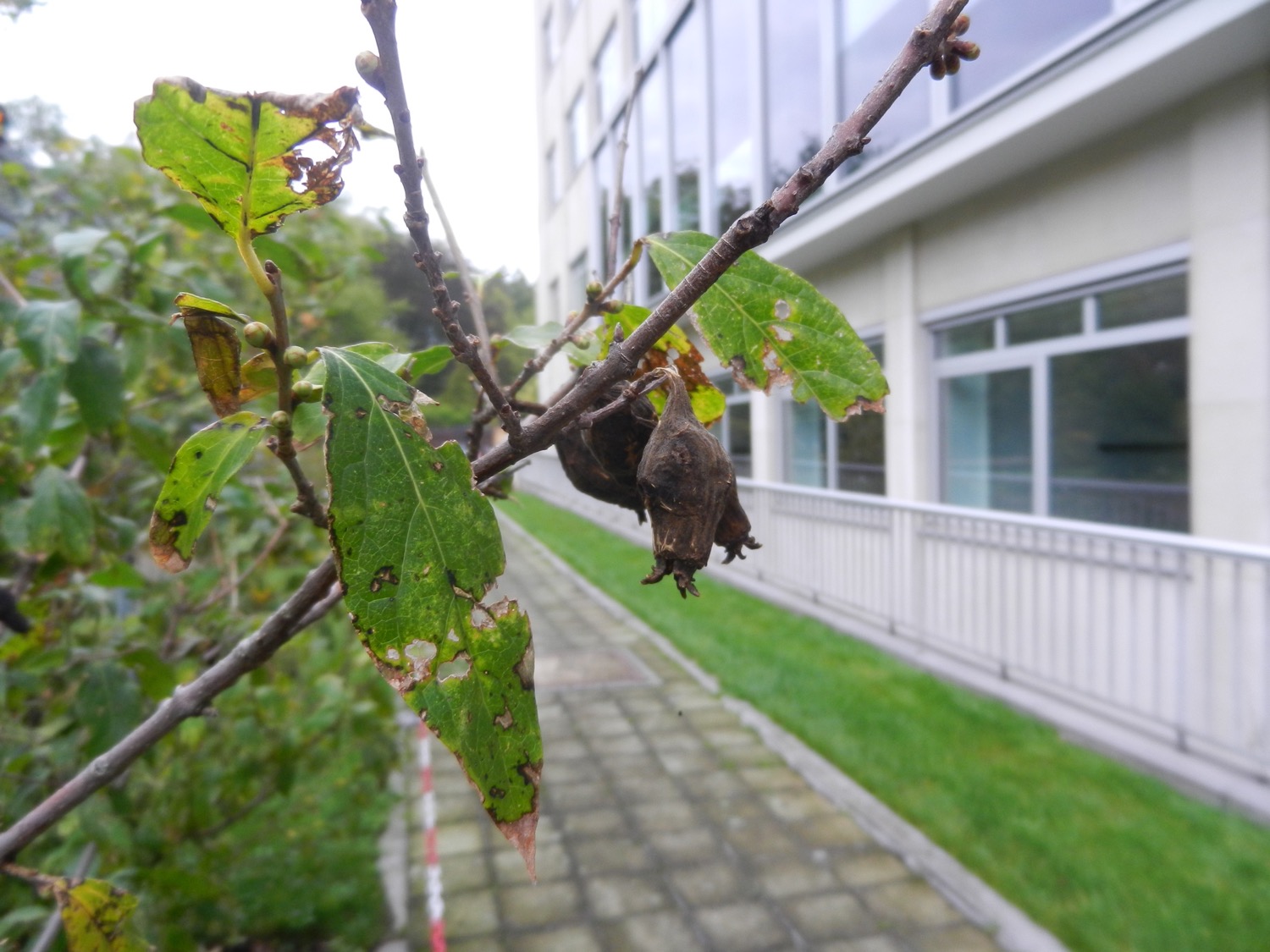 [Speaker Notes: Winterzoet (Chimonanthus praecox)
Specerijstruikfamilie (Calycanthaceae)


Aan de buitenzijde van deze uitgegroeide bloembodem zijn de littekens van de afgevallen bloemdekbladen vrij goed zichtbaar. 
Op het linkse takje zien we de bloemknoppen voor de komende winter.]
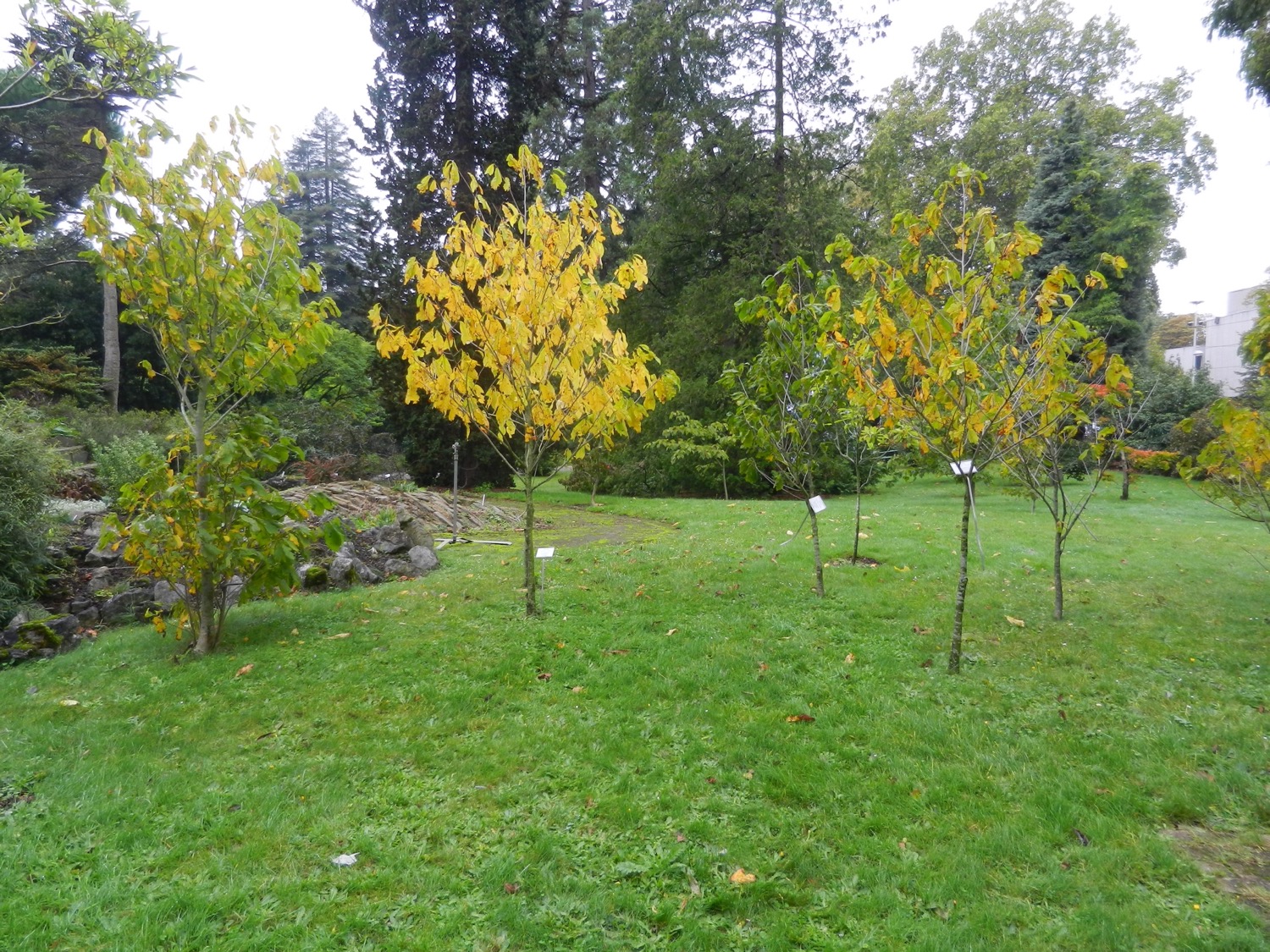 [Speaker Notes: Pawpaw (Asimina triloba)
Annonafamilie (Annonaceae)


Het verschil in herfstverkleuring is hier opmerkelijk, de individualiteit van elke boompje wordt hier duidelijk aangetoond.]
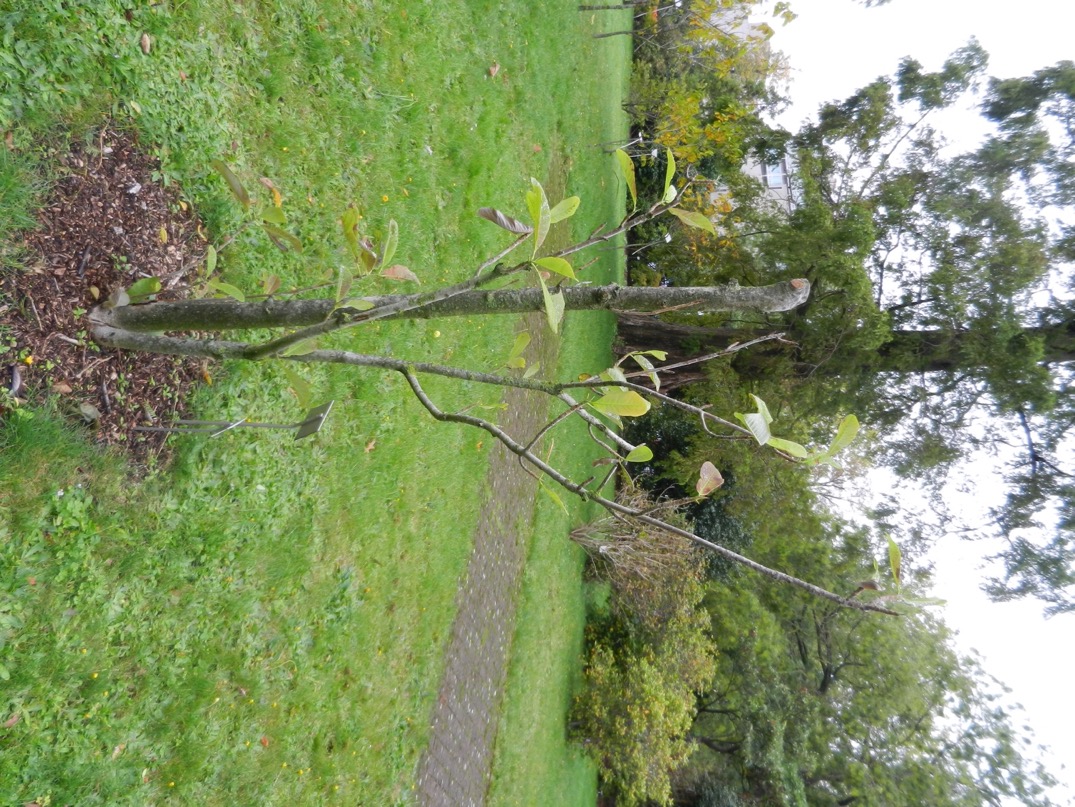 [Speaker Notes: Magnolia officinalis
Magnoliafamilie (Magnoliaceae)


Het resultaat van drie zeer droge en superhete zomers…]
Border LedeganckstraatBLS
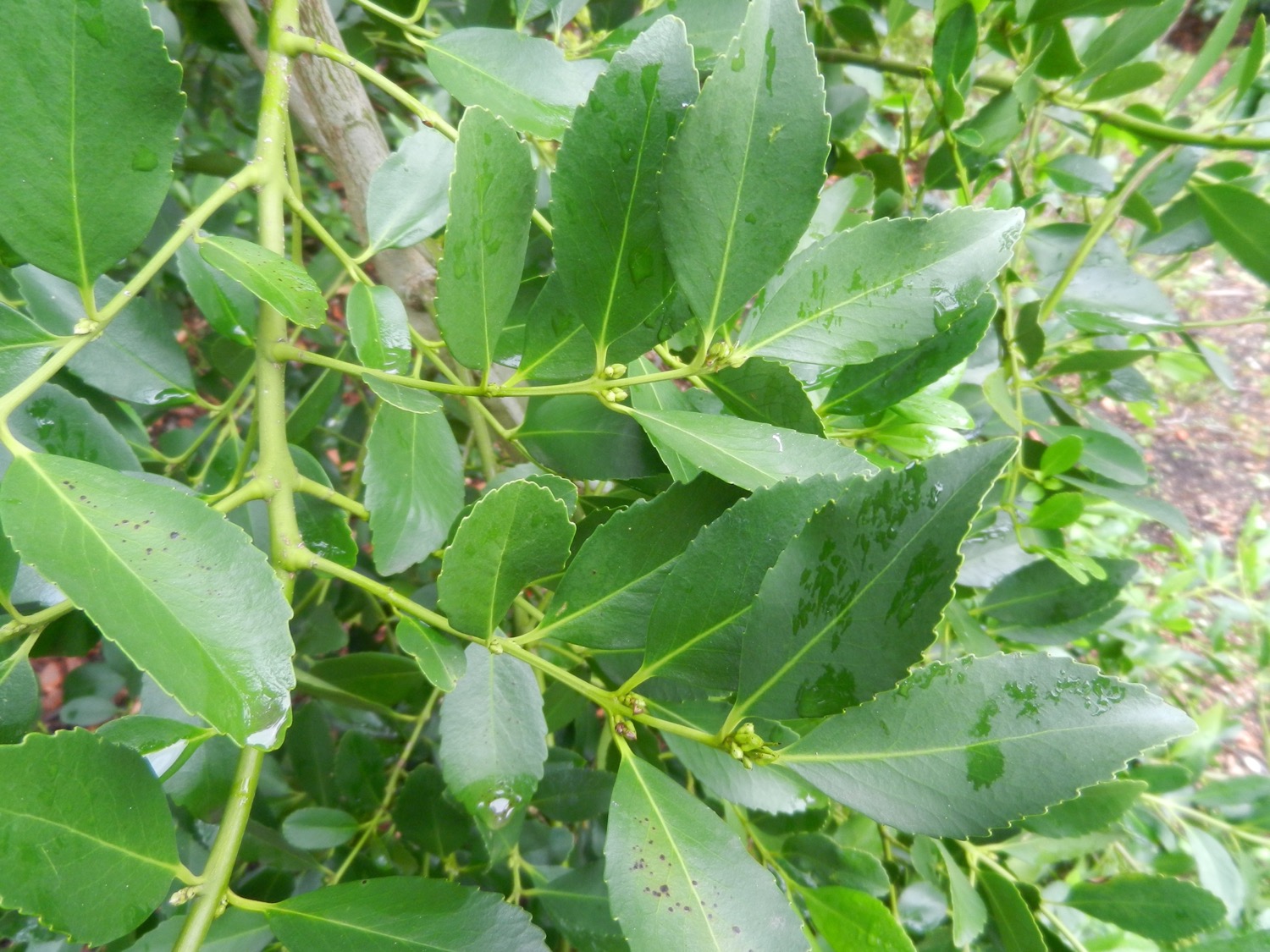 [Speaker Notes: Laurelia sempervirens
Atherospermafamilie (Atherospermataceae)


Het lijkt alsof hier meerdere types van knoppen zijn gevormd, hopelijk zijn daar wat bloemknoppen bij. 
De aanwezigheid van bloemen is hier ten zeerste gewenst, om de identificatie van deze plant te kunnen bevestigen. 
Er is mogelijk bij de kwekerij een verwarring opgetreden met Laureliopsis philippiana?]
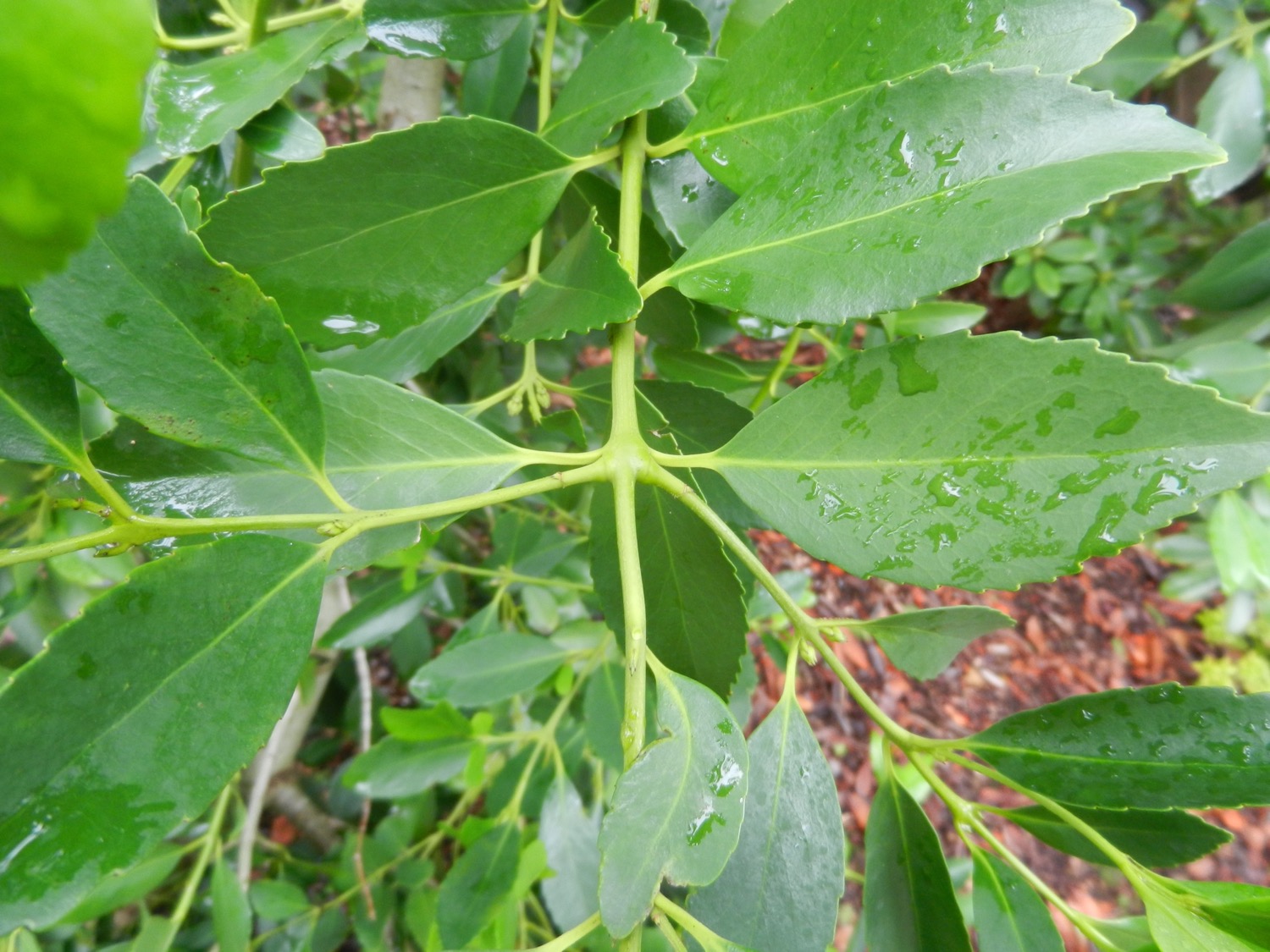 [Speaker Notes: Laurelia sempervirens
Atherospermafamilie (Atherospermataceae)


Op deze twee nieuwe zijtakjes zijn de bracteolen goed zichtbaar: het eerste en (vaak) gereduceerde bladpaar op een zijtak. 
Let ook op het lijntje (een articulatie?) aan de voet van de zijtak.]
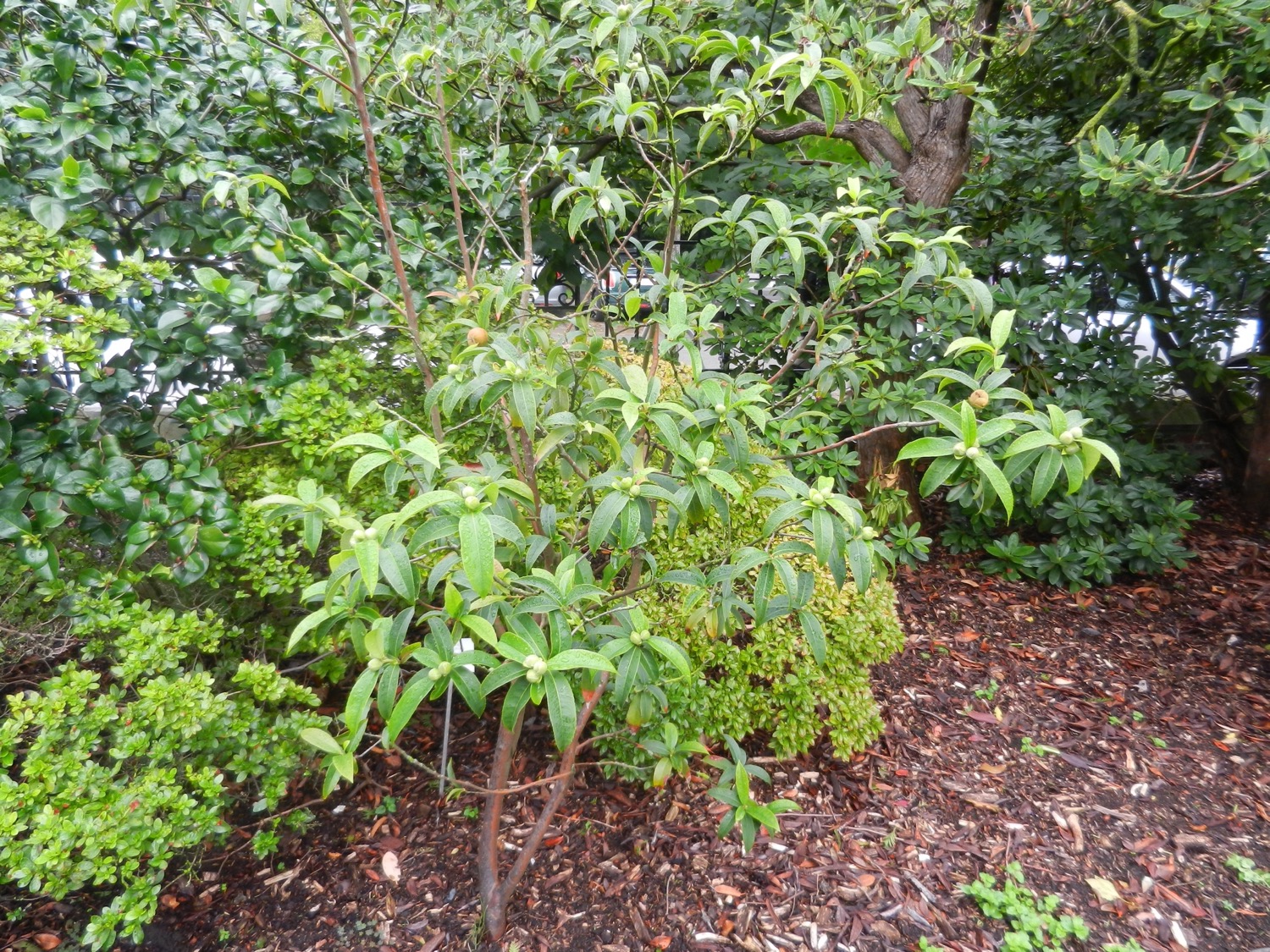 [Speaker Notes: Pyrenaria spectabilis
Theefamilie (Theaceae)

Een ongewone soort uit de Theefamilie, afkomstig uit de interessante kwekerij van Damien Devos (Anzegem). 
De plant houdt goed stand, sinds 2014 bloeit ze jaarlijks, mét goede vruchtzetting.]
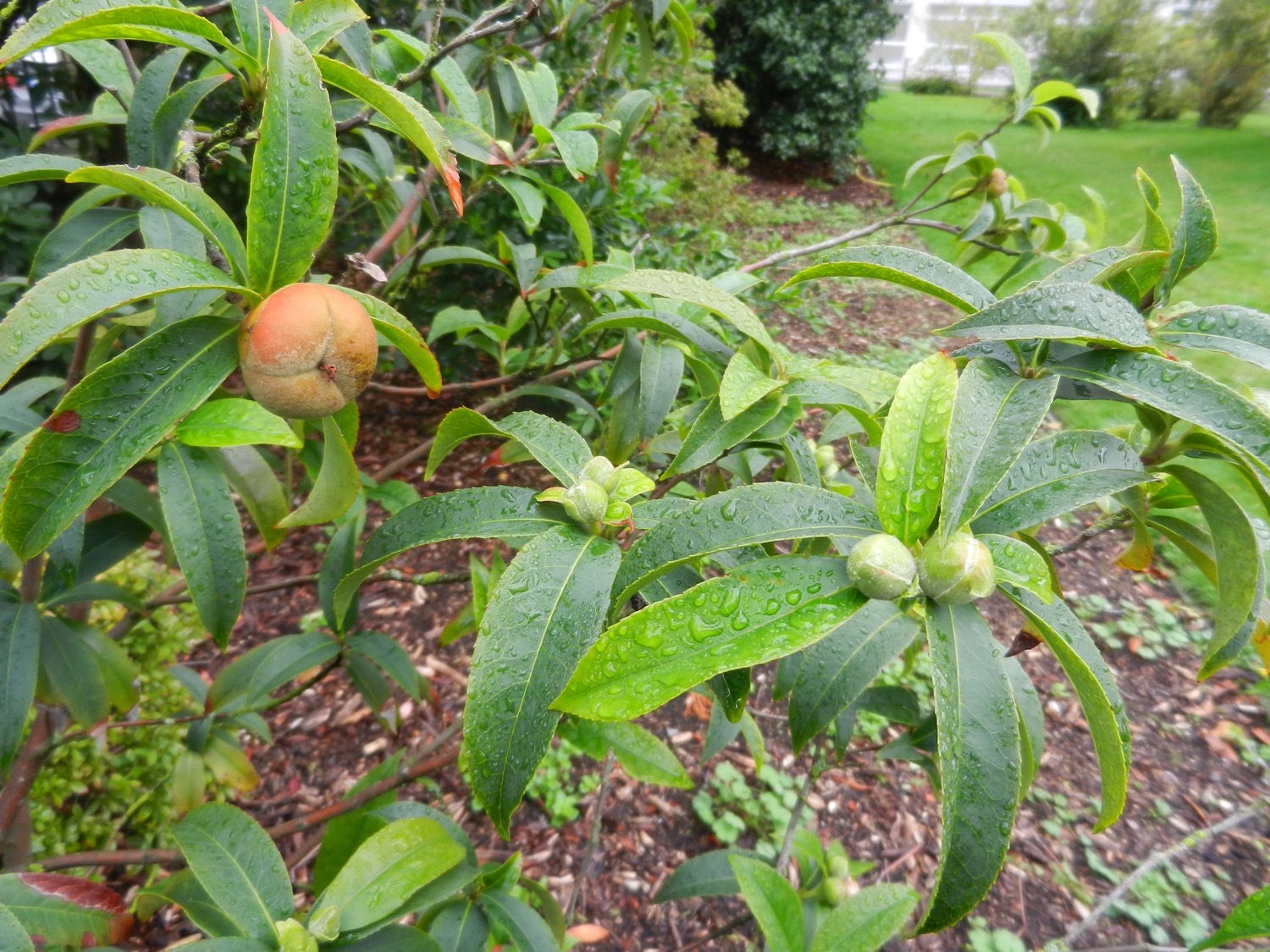 [Speaker Notes: Pyrenaria spectabilis
Theefamilie (Theaceae)


Links een nog rijpende vrucht, rechts bloemknoppen voor volgende lente.]
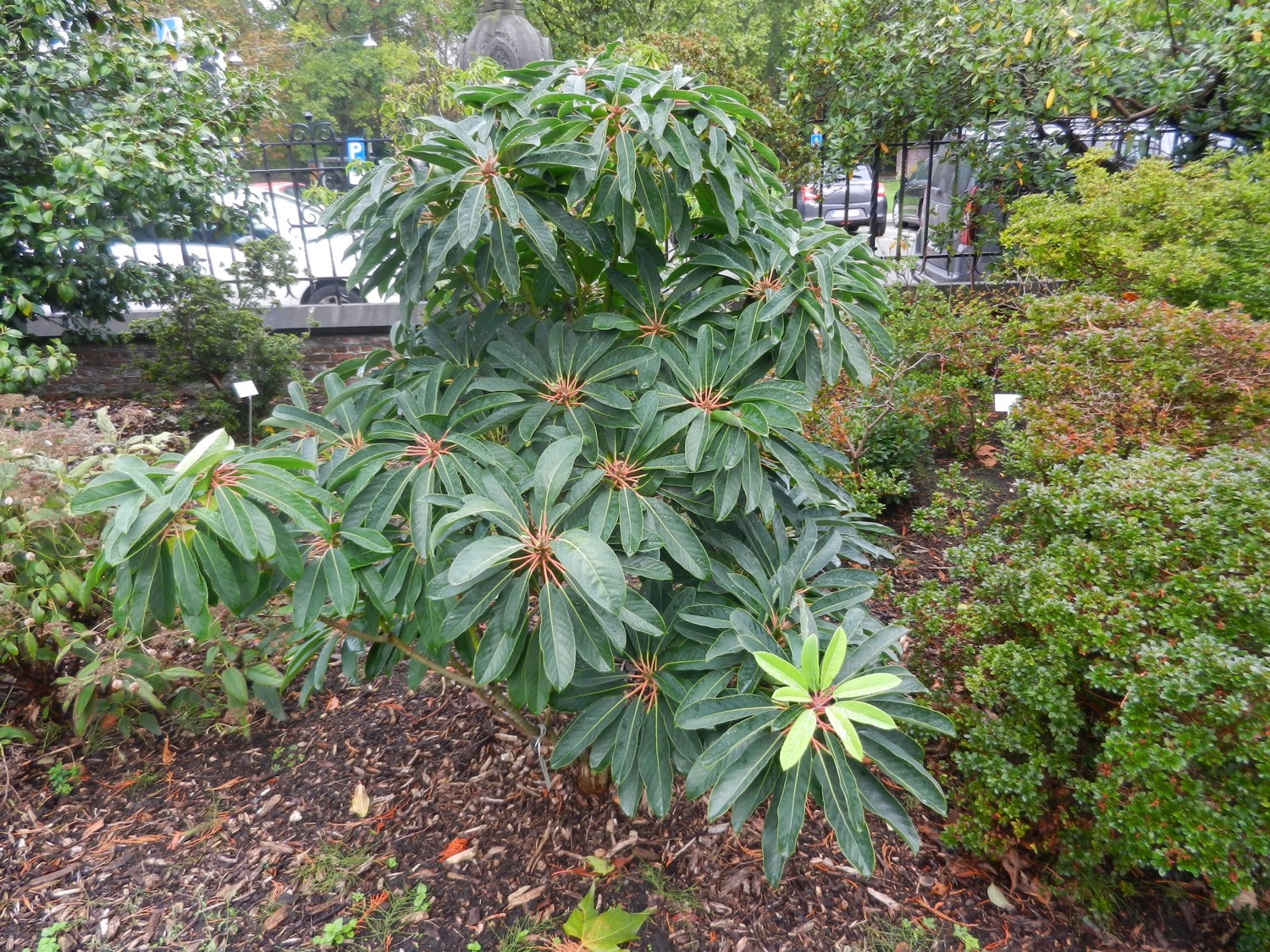 [Speaker Notes: Daphniphyllum macropodum
Daphniphyllumfamilie (Daphniphyllaceae)


Een van de talrijke sierplanten, die uit Oost-Azië zijn overgekomen. 
Deze soorten vertonen een (zeer) trage groei, maar een grote kwaliteitsbestendigheid. 
Ze zijn tweehuizig, en onze plant hier is een mannelijk exemplaar. Bloei volgt meestal eind april of begin mei, afhankelijk van de lentetemperatuur…]
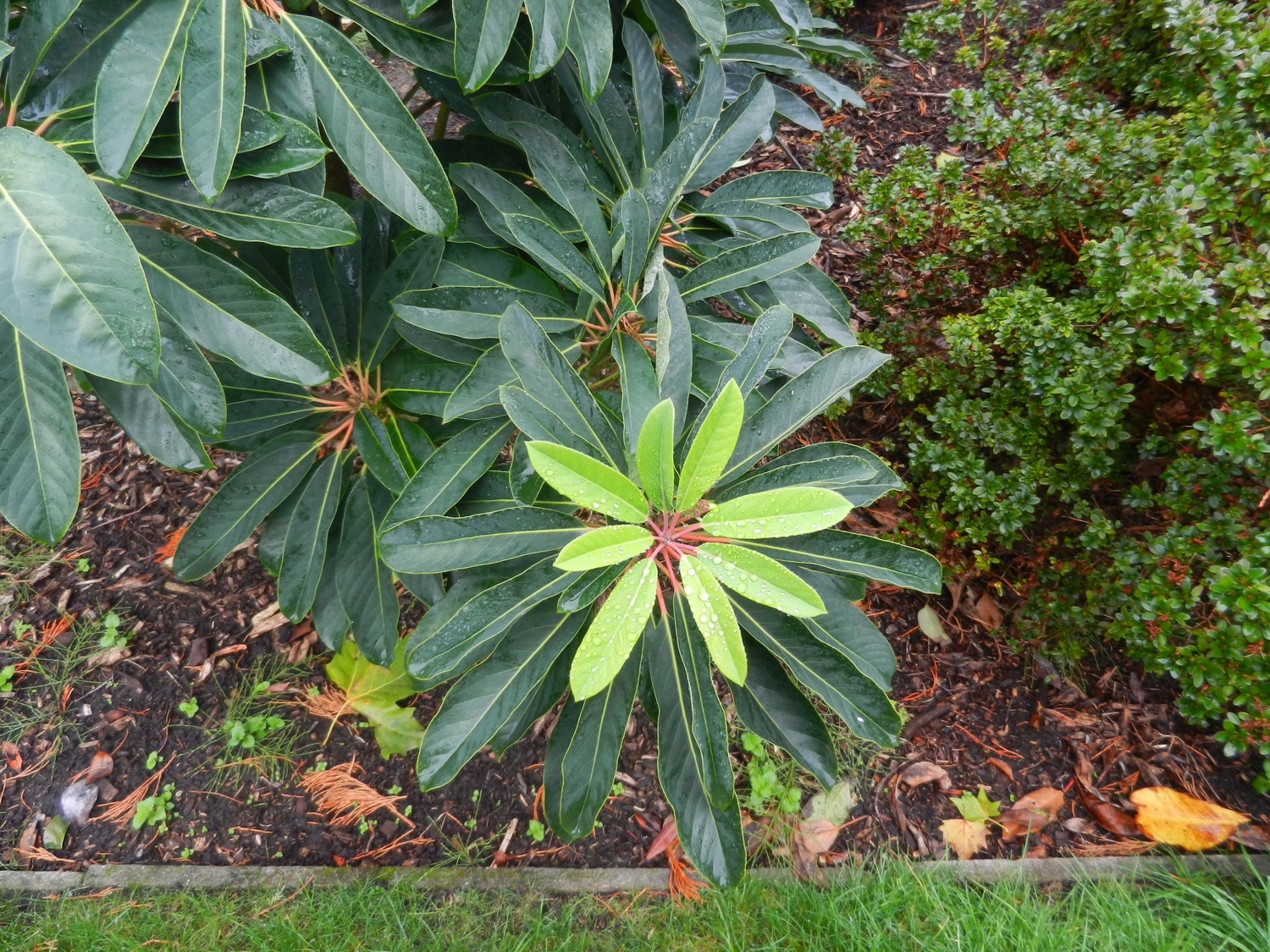 [Speaker Notes: Daphniphyllum macropodum
Daphniphyllumfamilie (Daphniphyllaceae)


Deze plant heeft na de droge, hete zomer een lentegevoel gekregen en een nieuwe knop is gaan uitlopen.]
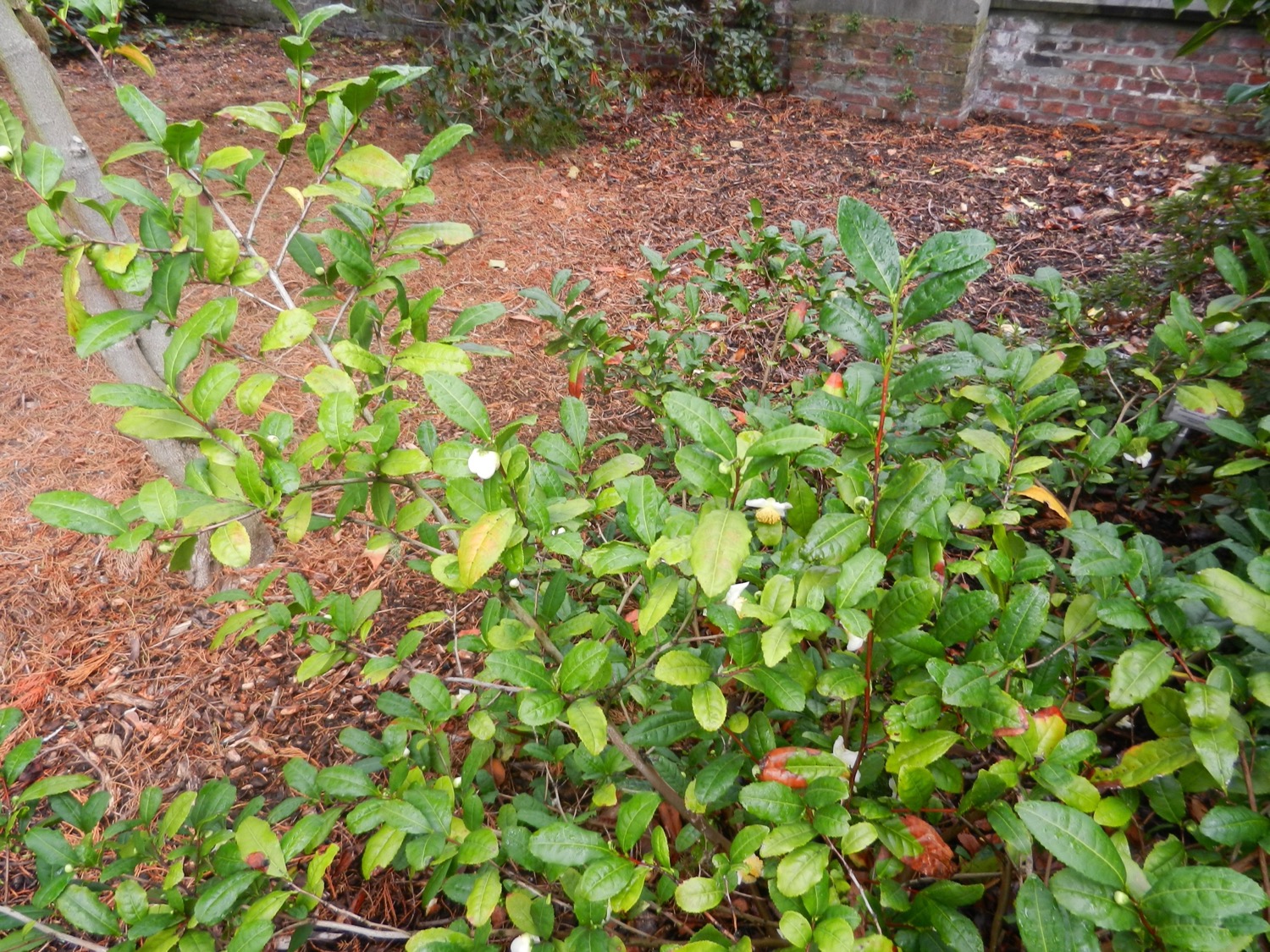 [Speaker Notes: Thee (Camellia sinensis)
Theefamilie (Theaceae)


In dit beschut hoekje bloeit een andere soort uit de Theefamilie ook al jaren (sinds 2011) zeer betrouwbaar, in oktober. 
Vruchten heb ik nog niet opgemerkt, misschien iets om wat meer op te letten? Of is onze winter nefast voor de vruchtvorming?]
Systematiek EudicotylenSEU
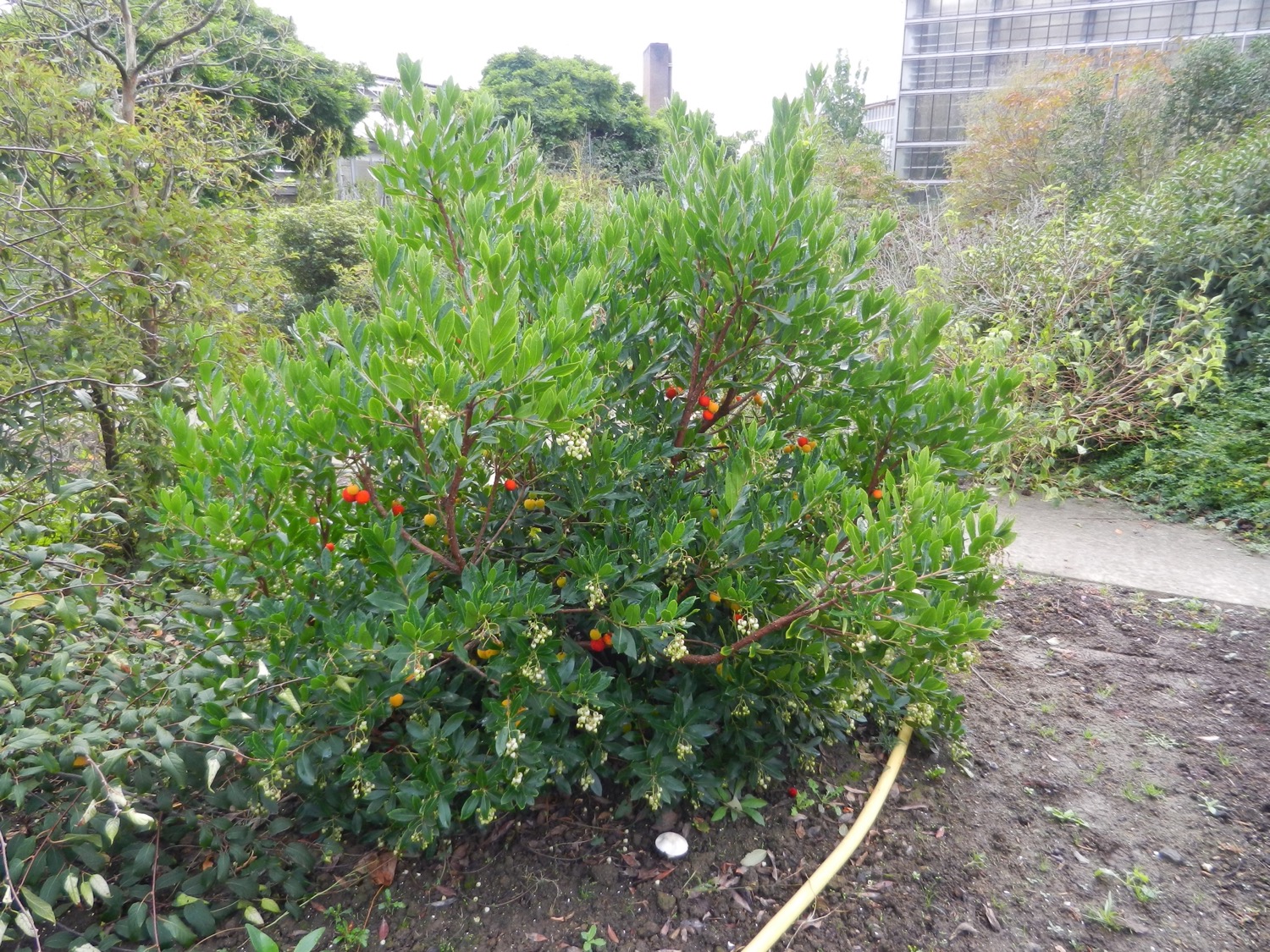 [Speaker Notes: Europese aardbeiboom (Arbutus unedo ‘Compacta’)
Heidefamilie (Ericaceae)

De rijping van de vruchten neemt ongeveer een jaar in beslag: ze zijn rijp tegelijk met het openen van de nieuwe bloemen. 

Verspreid in de tuin staan meerdere exemplaren van deze soort. 
Opvallend is hun zeer verschillende productie aan vruchten, sommige planten dragen elk jaar talrijke vruchten, andere quasi nooit. 

Dit wordt de Plant van de Maand in het volgend nummer van ons tijdschrift.]
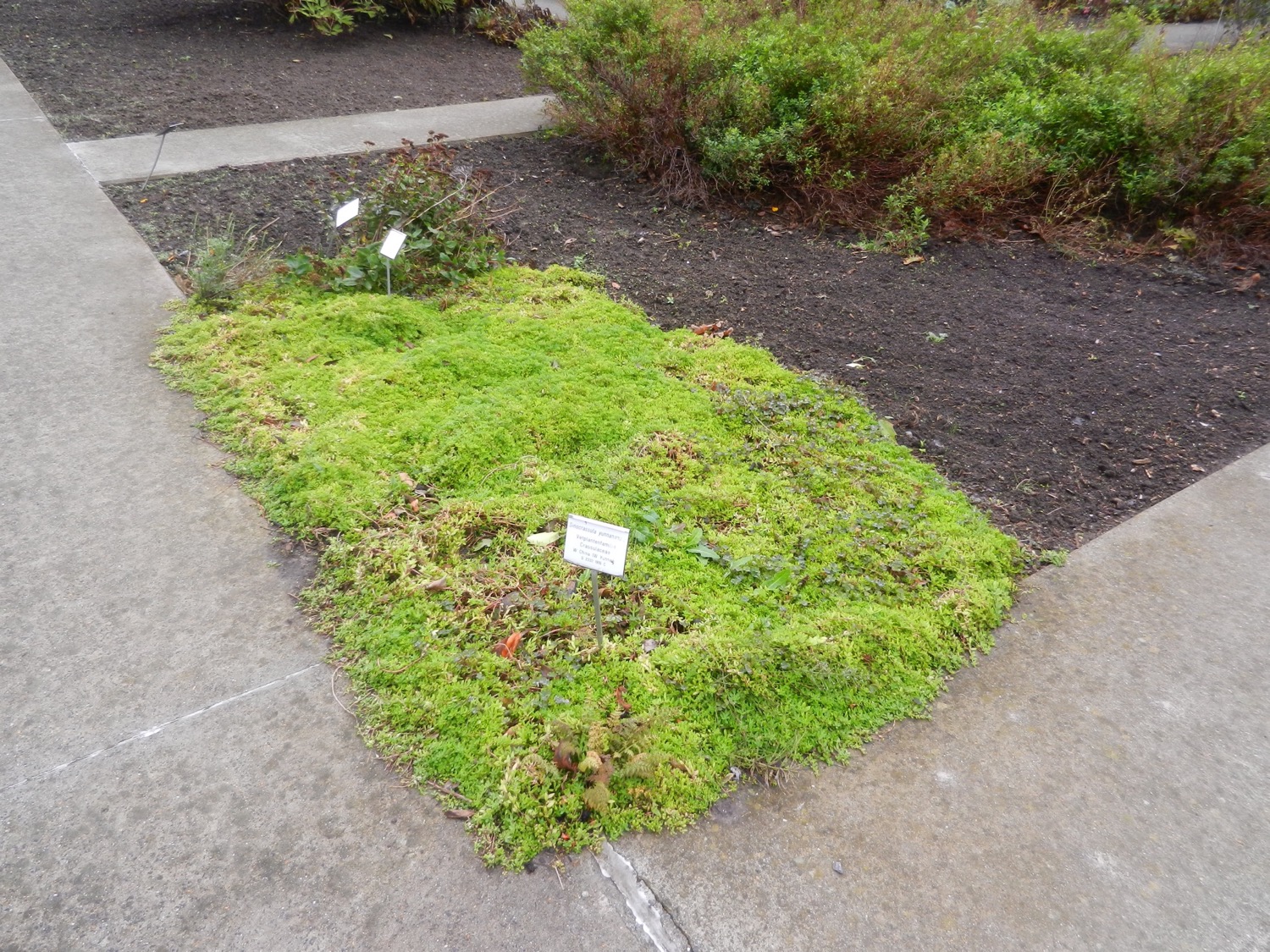 [Speaker Notes: Sedum lineare
Vetplantenfamilie (Crassulaceae)


Ooit is de starter van dit tapijt aangetroffen in de Achilles Musschestraat, tijdens een streepexcursie. Wellicht was deze plant een ontsnapt exemplaar uit een van de siertuinen in die straat? 
Na diverse problematische tussenstappen is die plant dan toch hier terecht gekomen. En eigenlijk groeit hij wat te hard. 
Er was vooraf veel vrees voor deze plant als een mogelijke superverspreider (zoals wel meer Sedum-soorten zich gedragen), maar hier valt het best mee, voorlopig dan toch.]
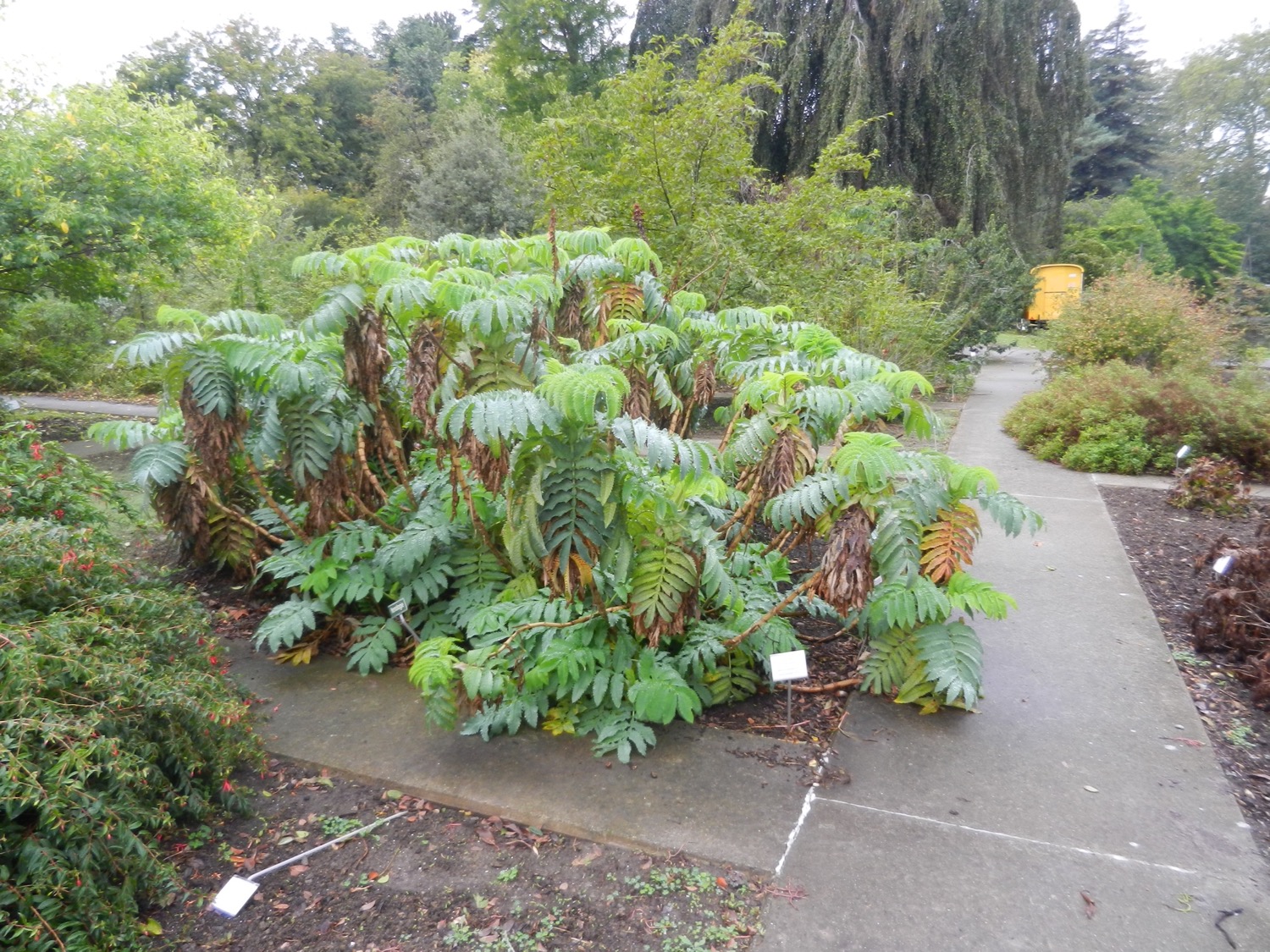 [Speaker Notes: Grote honingbloem (Melianthus major)
Francoafamilie (Francoaceae)


Dankzij de zachte winters en de zonrijke zomers is deze Zuid-Afrikaanse plant hier fameus uitgegroeid, nietwaar.]
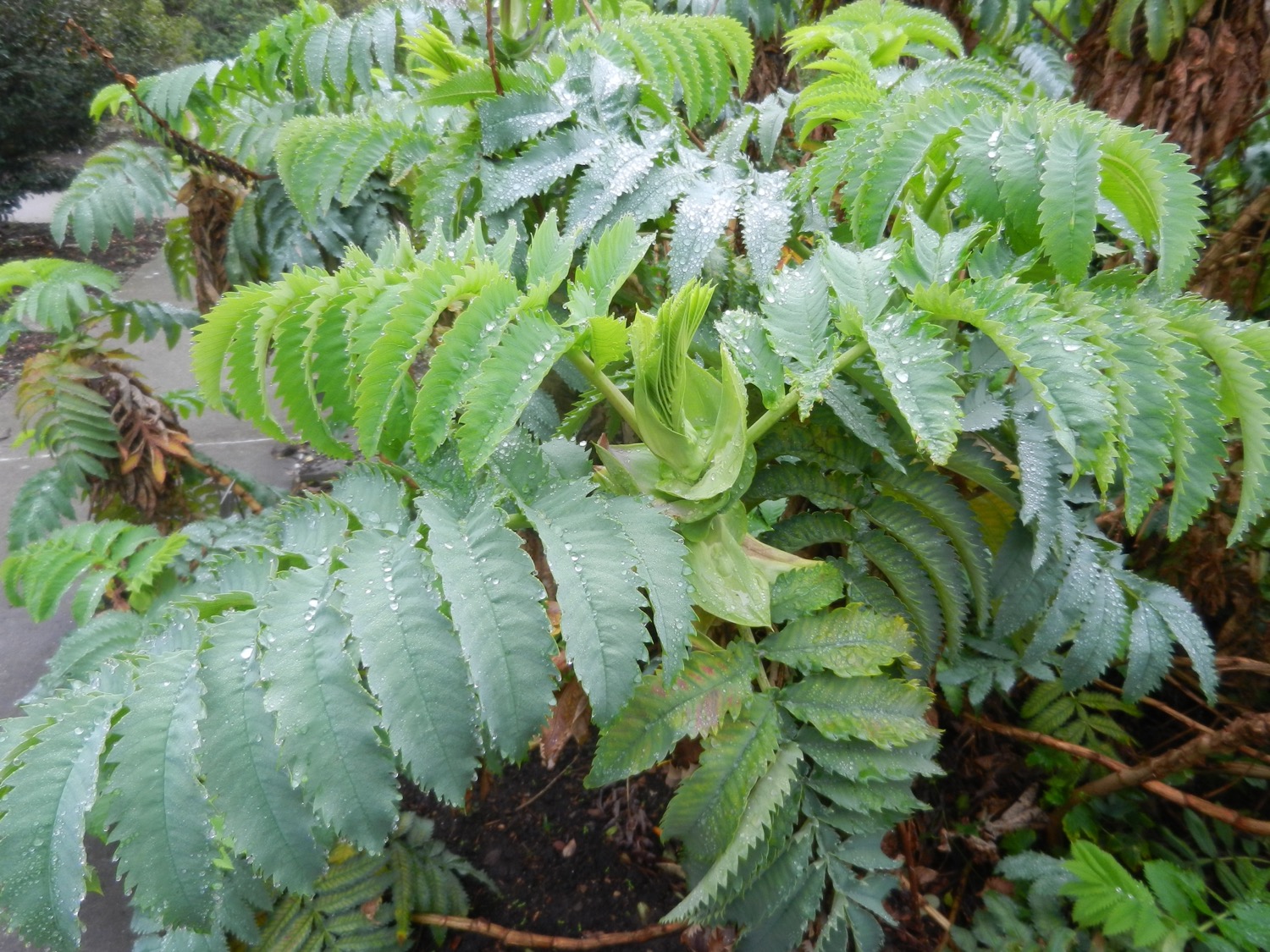 [Speaker Notes: Grote honingbloem (Melianthus major)
Francoafamilie (Francoaceae)


Hier zijn zeer duidelijk de (intrapetiolair) vergroeide stipulen van het blad zichtbaar.]
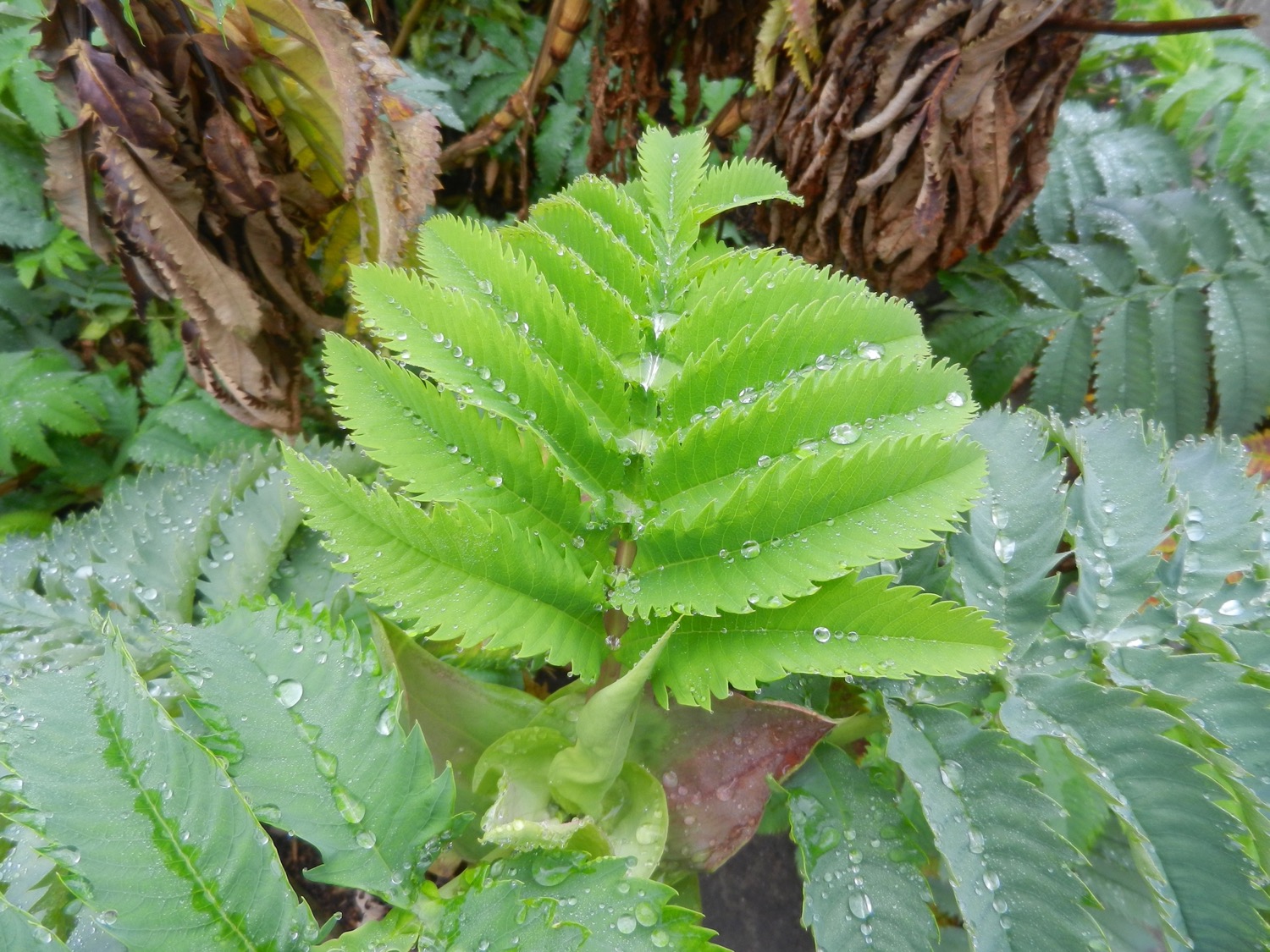 [Speaker Notes: Grote honingbloem (Melianthus major)
Francoafamilie (Francoaceae)


De stipulen van dit jongste blad zijn daarenboven ook aan de contrapetiolaire kant vergroeid of verkleefd, en omhullen zo het volgende (nog niet zichtbare) blad. 
De schutfunctie van de stipulen is een fenomeen dat bij veel planten kan worden vastgesteld.]
Systematiek MonocotylenSMC
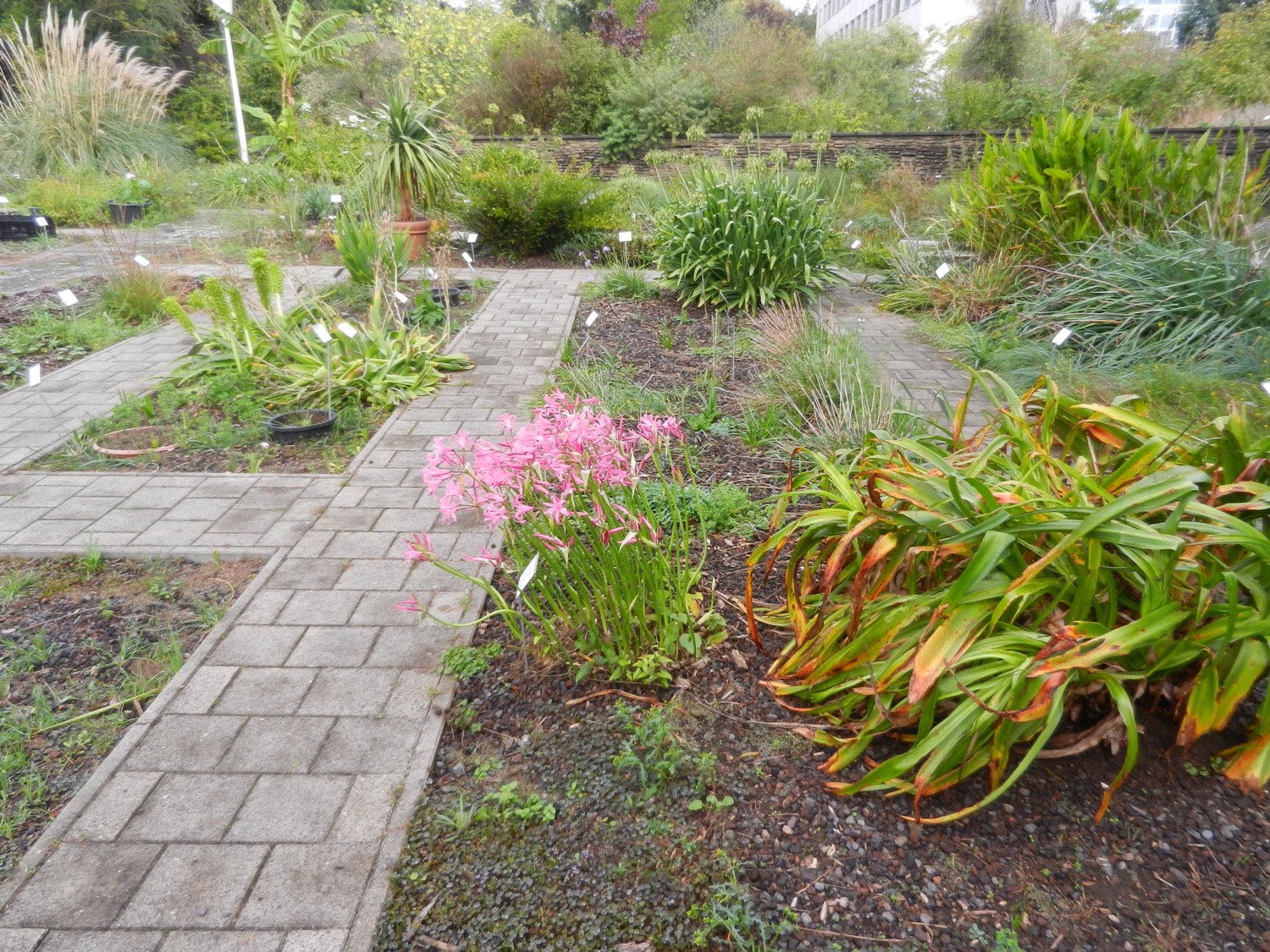 [Speaker Notes: Nerine bowdenii 
Narcisfamilie (Amaryllidaceae)


Opnieuw een zeer trouwe herfstbloeier, die hetzelfde gedrag vertoont in haar areaal in Zuid-Afrika, waar ze ook bloeit tijdens de plaatselijke herfst (maart –juni).]
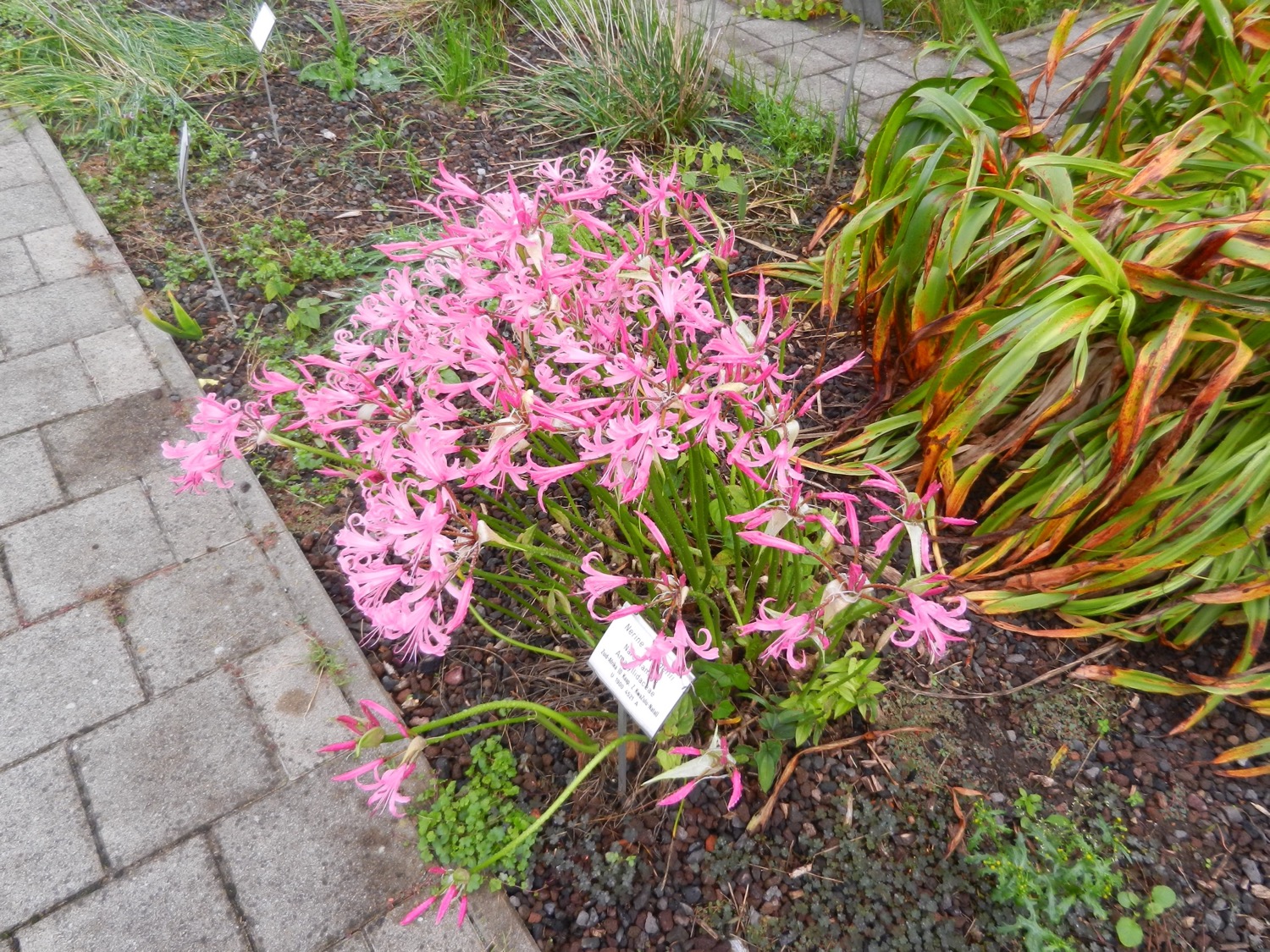 [Speaker Notes: Nerine bowdenii 
Narcisfamilie (Amaryllidaceae)


Bij deze bloemen kan u de lichtjes golvende rand van de bloemdekbladen zien, die bij een verwante soort, Nerine undulata, véél sterker golvend zijn.]
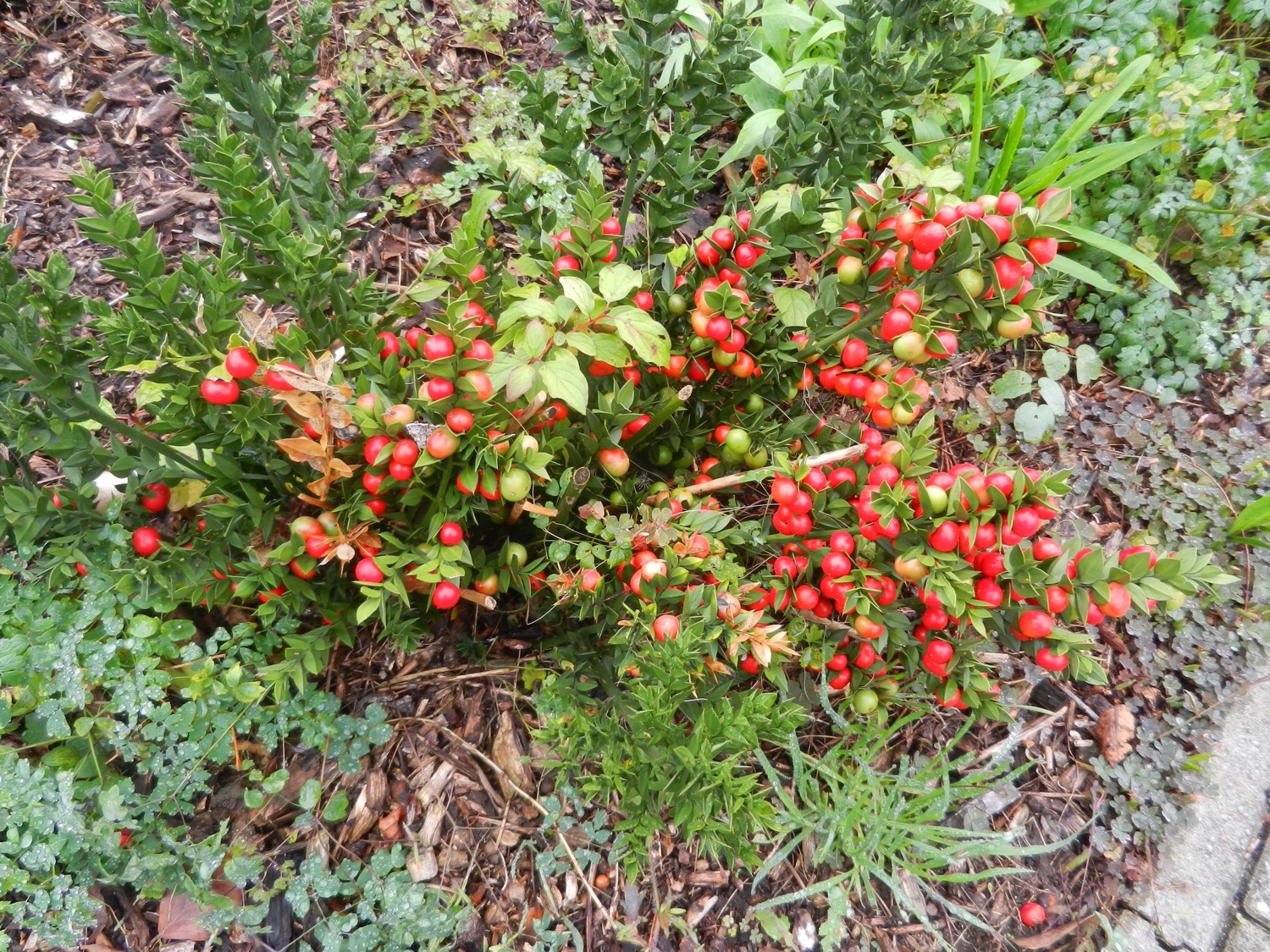 [Speaker Notes: Stekelige muizendoorn (Ruscus aculeatus)
Muizendoornfamilie (Ruscaceae)


Een vrij recente aanwinst, die we hebben overgebracht vanuit de tuin van passionaria Lieve Vereecke, die in 2017 is overleden. 
Zeer opmerkelijk is de overvloedige vruchtzetting, die ons ook ter plaatse was opgevallen, en gelukkig ook hier wordt herhaald.]
Bakken bij stookzaalBSZ
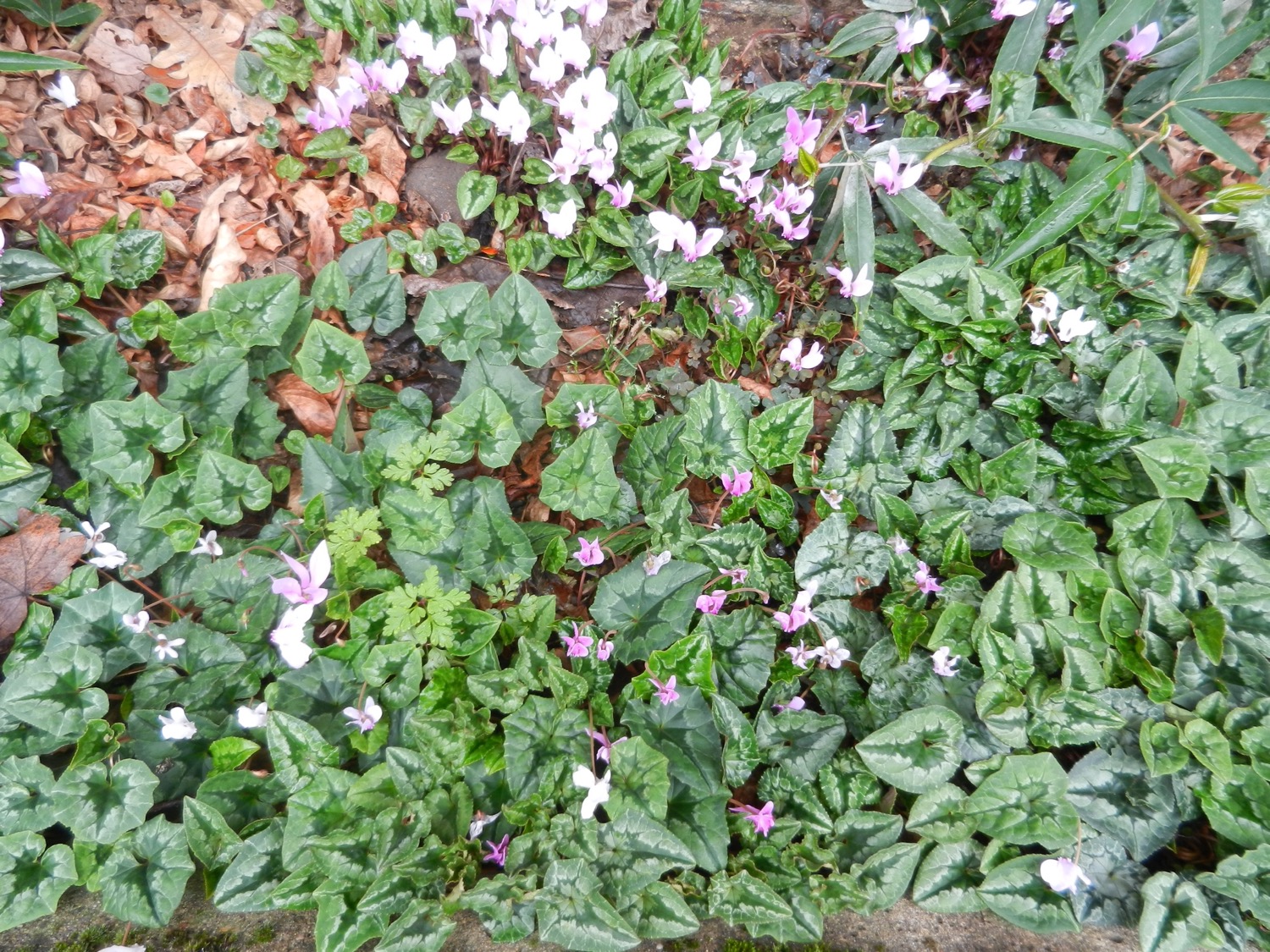 [Speaker Notes: Cyclamen hederifolium
Sleutelbloemfamilie (Primulaceae)


En nog een derde populatie is aanwezig in de plantbakken, die zich bevinden tegen de muur van de stookzaal. 
De veelvormigheid van de bladtekening is bijzonder opmerkelijk, en heeft ook gezorgd voor de selectie van een hele reeks cultivars, die clonaal worden vermeerderd.]
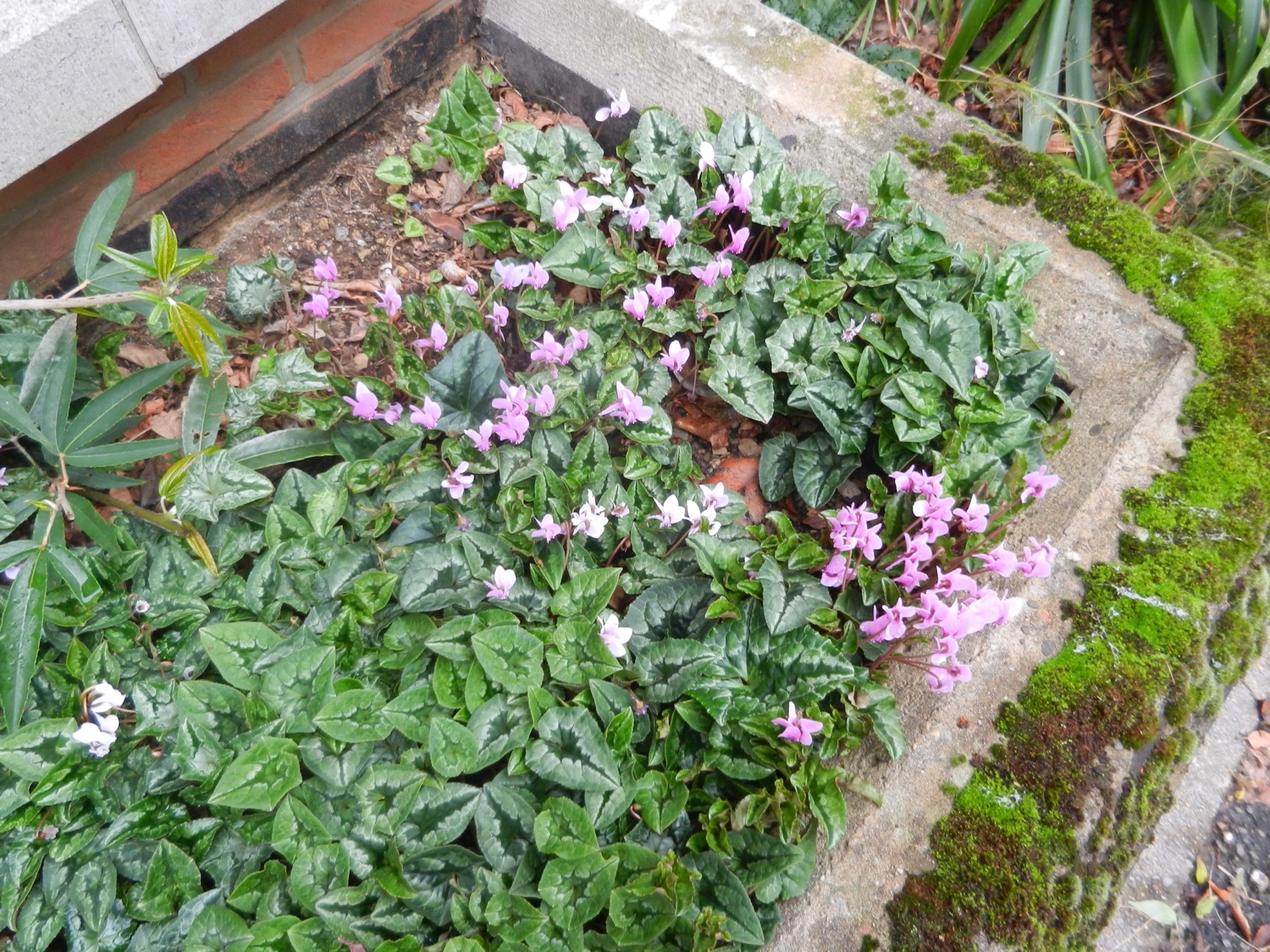 [Speaker Notes: Cyclamen hederifolium
Sleutelbloemfamilie (Primulaceae)


En nog een derde populatie is aanwezig in de plantbakken, die zich bevinden tegen de muur van de stookzaal. 
De veelvormigheid van de bladtekening is bijzonder opmerkelijk, en heeft ook gezorgd voor de selectie van een hele reeks cultivars, die clonaal worden vermeerderd.]
OpkweekserreS23
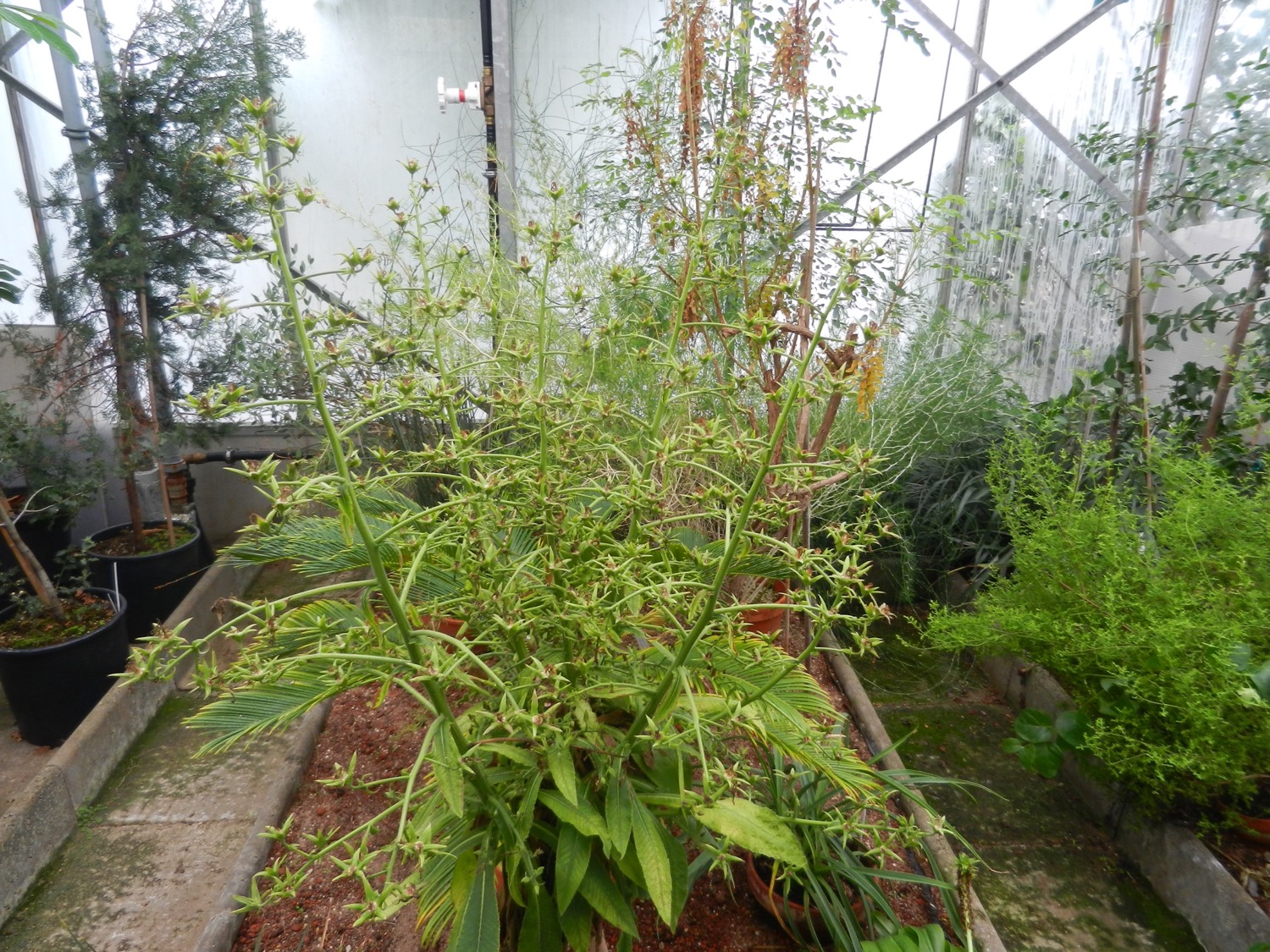 [Speaker Notes: Musschia wollastonii 
Klokjesfamilie (Campanulaceae)


Een maand verder, en dit blijft over na de spectaculaire bloei (die getoond is tijdens de vorige virtuele rondleiding). 
We hopen op de vorming van zaad, want deze plant sterft compleet af na haar bloei.]
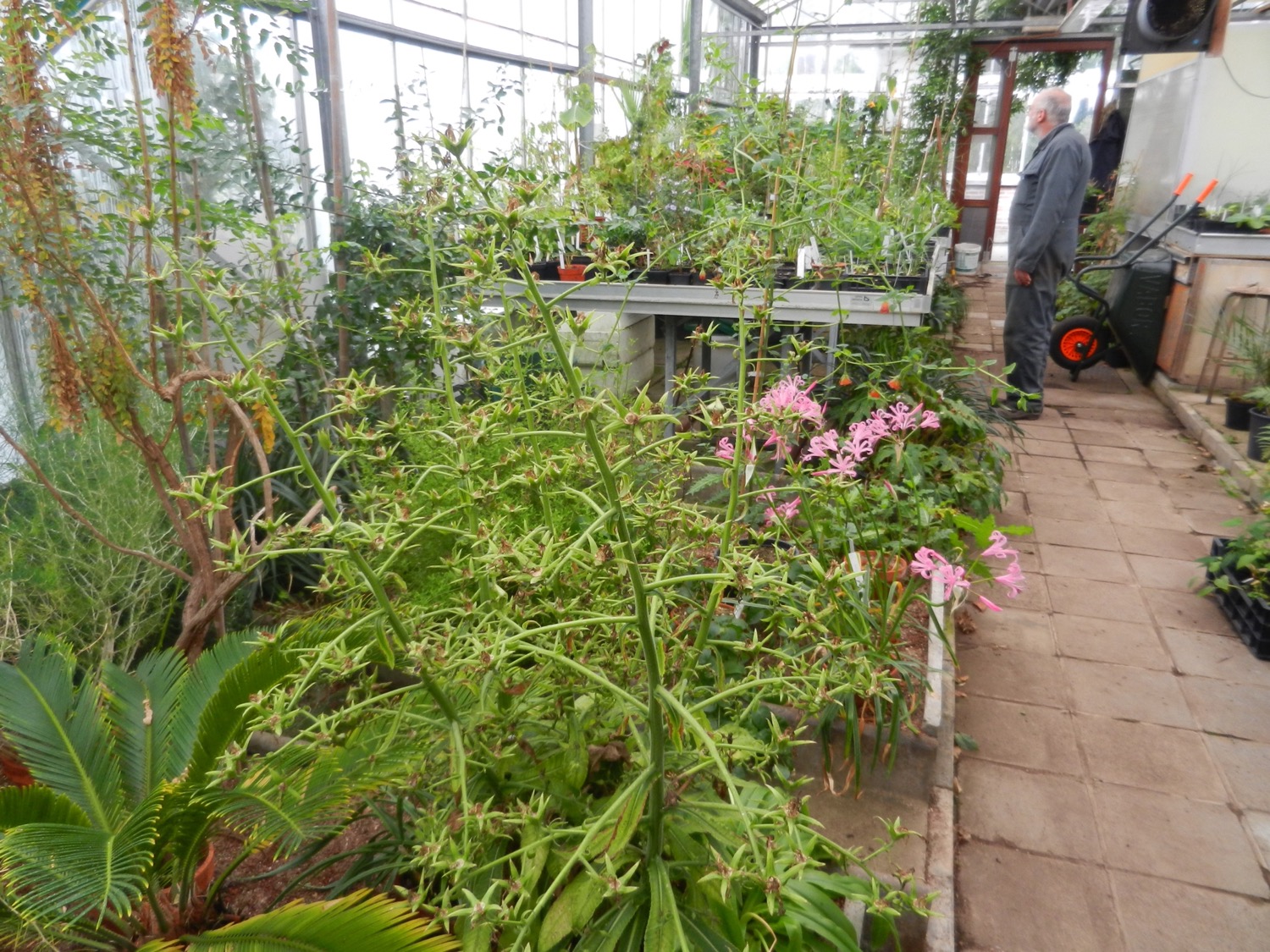 [Speaker Notes: Musschia wollastonii 
Klokjesfamilie (Campanulaceae)


Een maand verder, en dit blijft over na de spectaculaire bloei (die getoond is tijdens de vorige virtuele rondleiding). 
We hopen op de vorming van zaad, want deze plant sterft compleet af na haar bloei.]
ZonnebeddenZB   S23
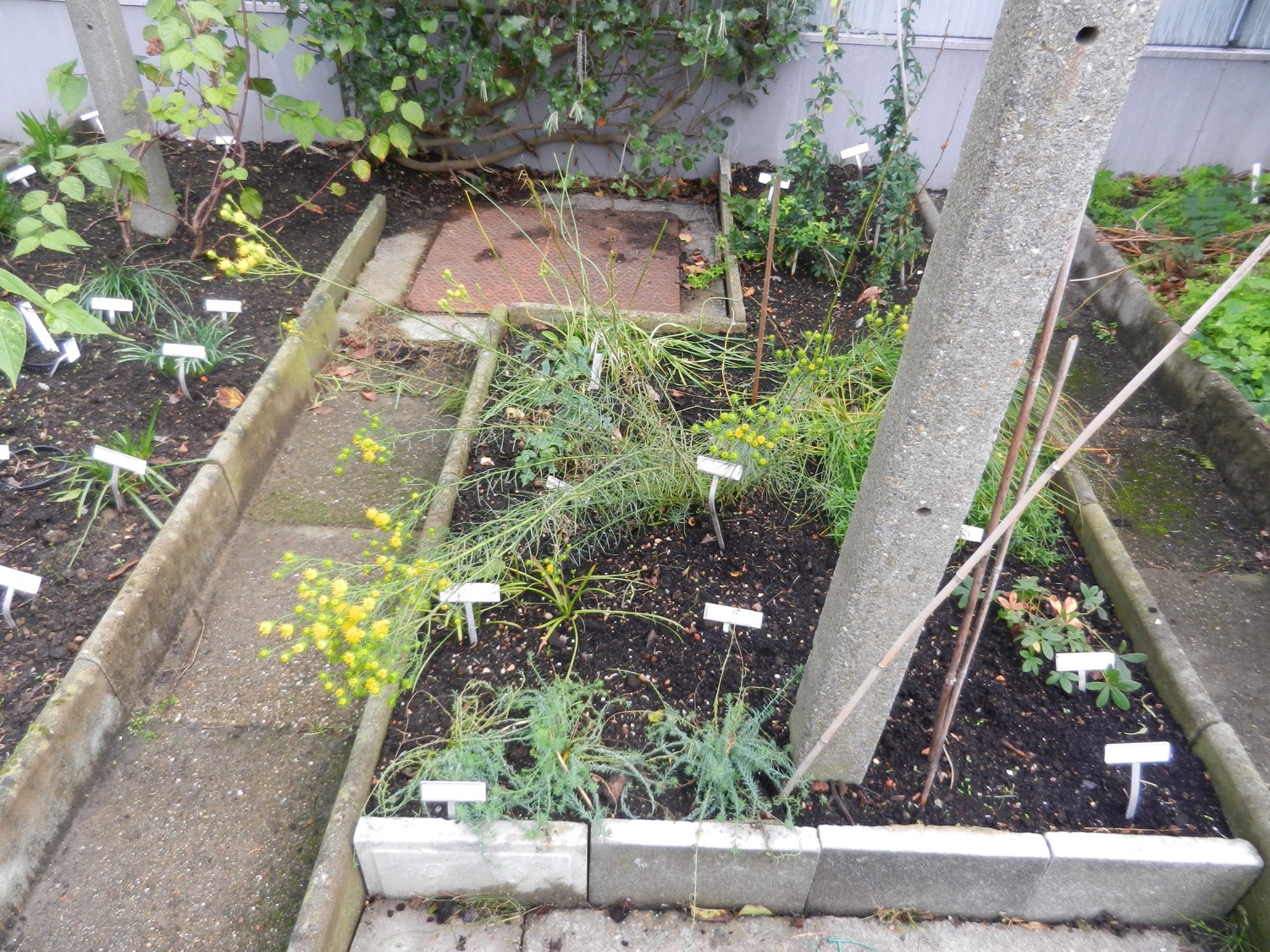 [Speaker Notes: Kalkaster (Galatella linosyris)
Asterfamilie (Asteraceae)


Een fraaie astersoort, die daarenboven inheems is in het zuiden van ons land, in kalkgraslanden. 
Omwille van het vastgestelde polyfyletisch karakter van het oude genus Aster is dit nu opgesplitst. Veel soorten komen terecht in genera zoals Symphyotrichum, Galatella, Bellidiastrum, Tripolium.]
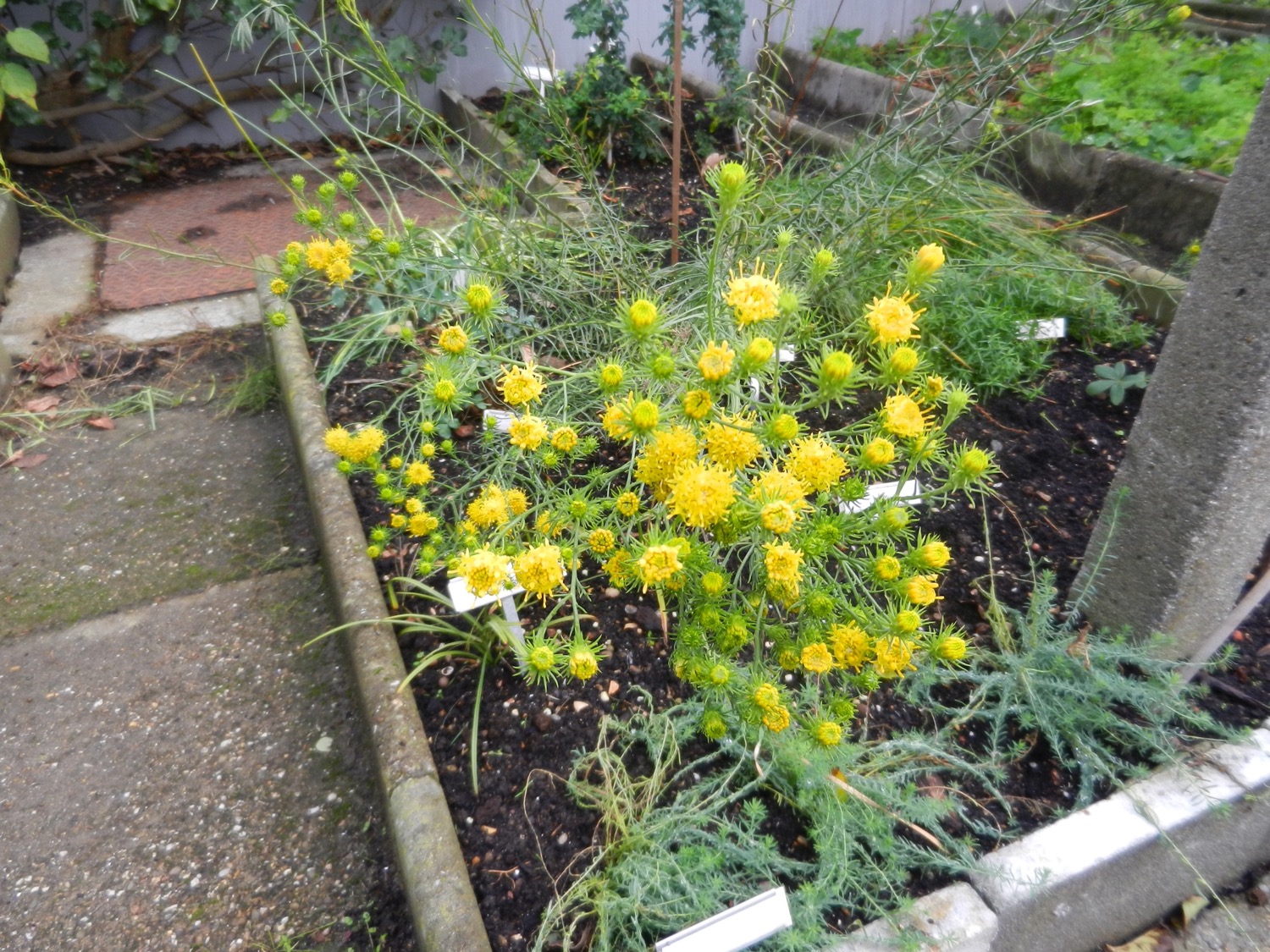 [Speaker Notes: Kalkaster (Galatella linosyris)
Asterfamilie (Asteraceae)


Een fraaie astersoort, die daarenboven inheems is in het zuiden van ons land, in kalkgraslanden. 
Omwille van het vastgestelde polyfyletisch karakter van het oude genus Aster is dit nu opgesplitst. Veel soorten komen terecht in genera zoals Symphyotrichum, Galatella, Bellidiastrum, Tripolium.]
BollenbakBLB
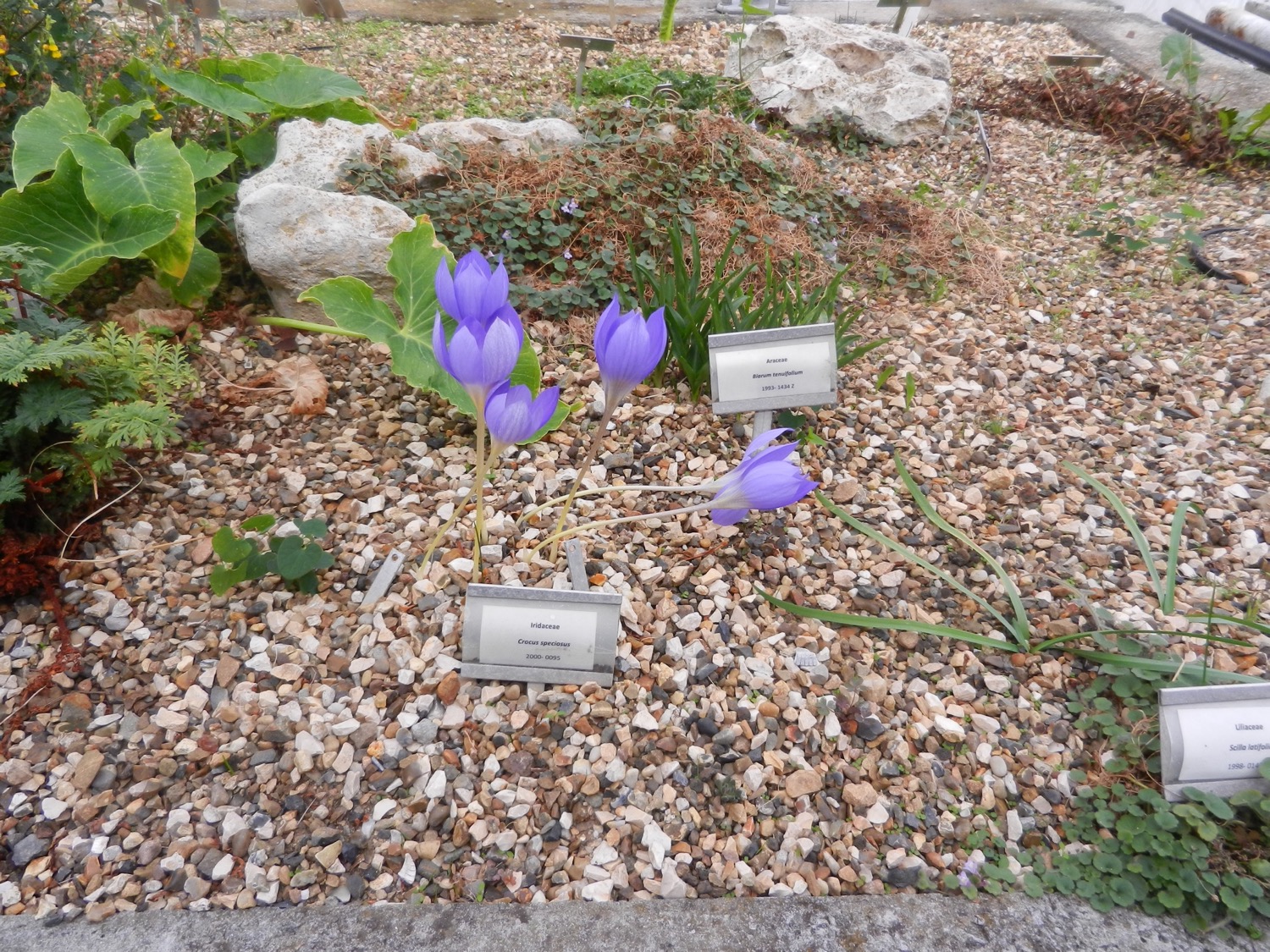 [Speaker Notes: Crocus speciosus
Irisfamilie (Iridaceae)


Wat een schoonheid! Slank en elegant, en van een prachtig soort blauw. 
Deze soort heeft een eerder klein areaal, in Transcaucasië.]
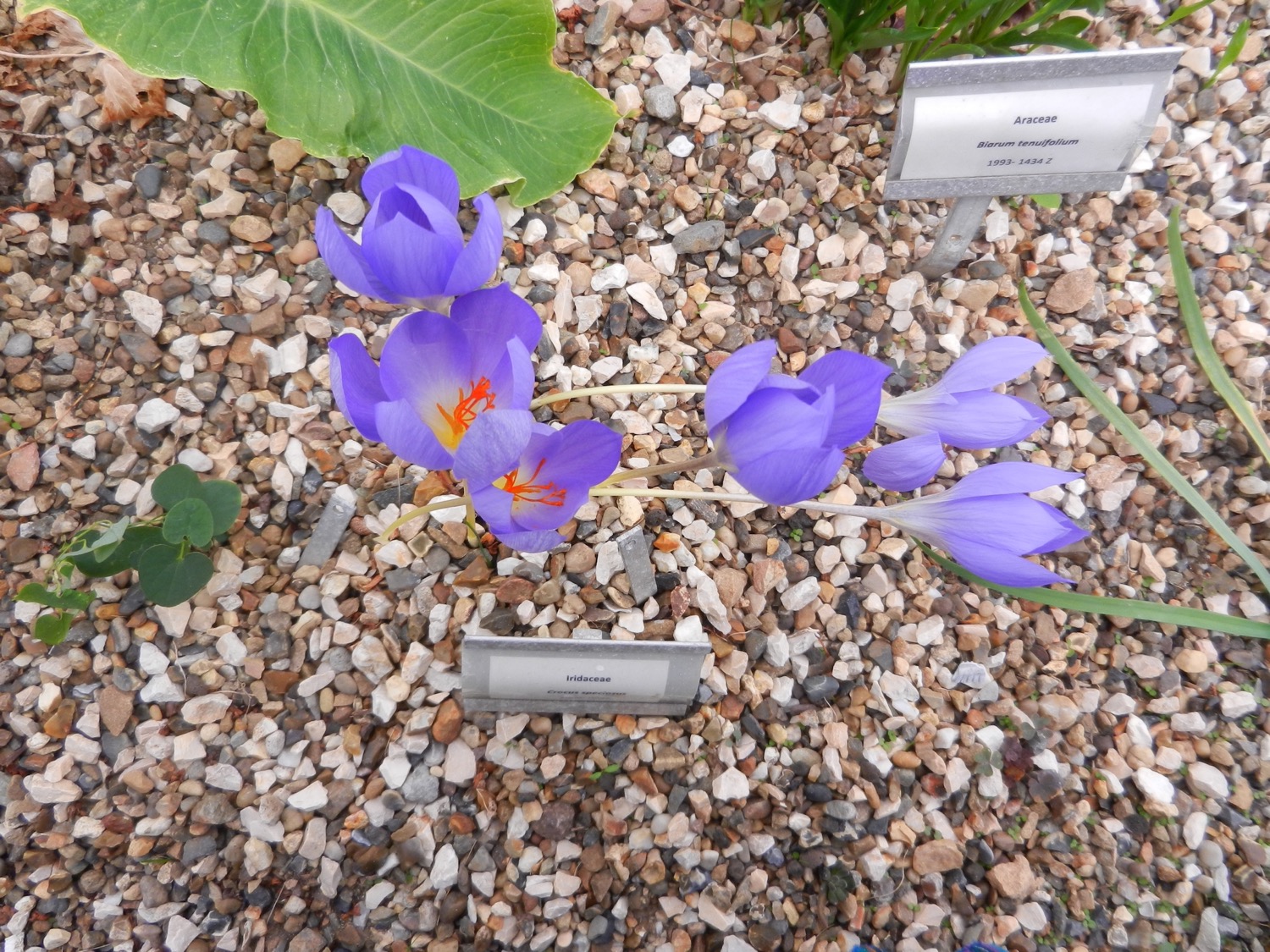 [Speaker Notes: Crocus speciosus
Irisfamilie (Iridaceae)


Zeer opvallend zijn de sterk uitgegroeide oranje-rode stempels.]
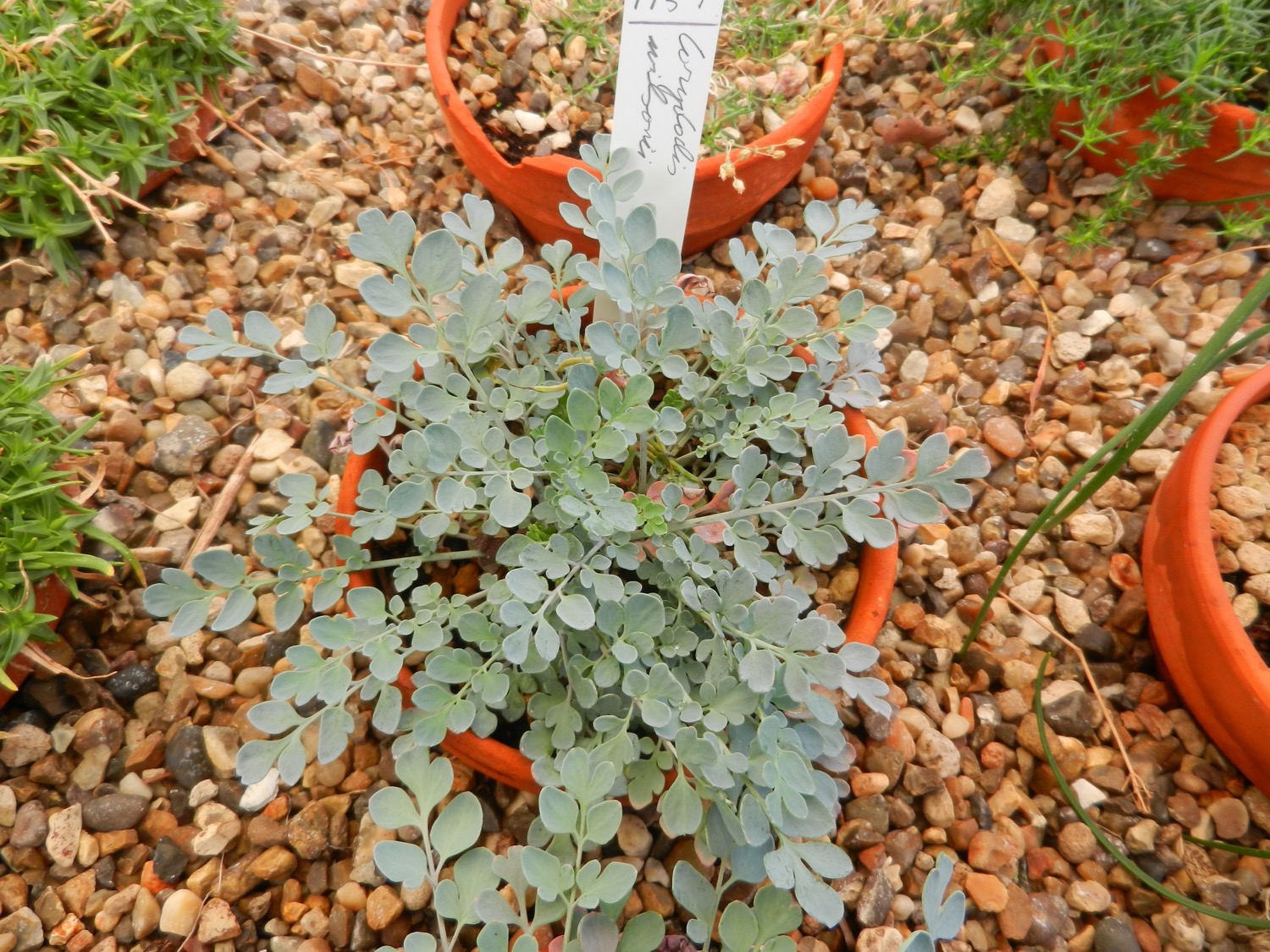 [Speaker Notes: Corydalis wilsonii
Papaverfamilie (Papaveraceae)


Een van de zéér talrijke soorten Corydalis uit China, in dit geval met een blad fraai van vorm én kleur. De gele bloemen zullen we wellicht pas volgend jaar kunnen zien.]
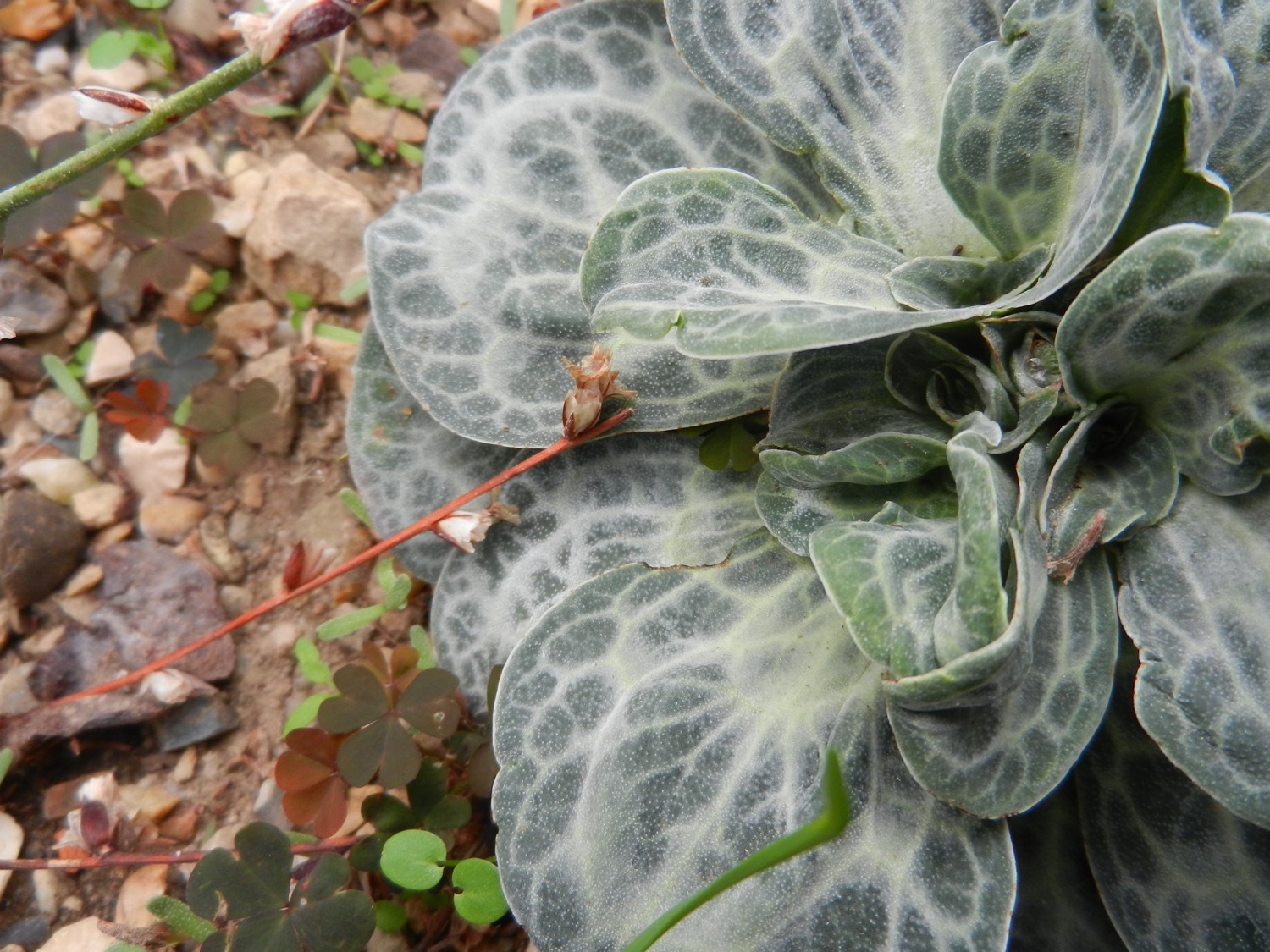 [Speaker Notes: Bukiniczia cabulica
Strandkruidfamilie (Plumbaginaceae)


In de vorige rondleiding hebben we deze plant ook getoond, maar ze komt hier opnieuw te voorschijn: er zijn intussen massaal zaden gaan kiemen. Op de cotylen zijn trouwens ook kalkkliertjes zichtbaar, net zoals op de bladeren van deze volwassen plant.]
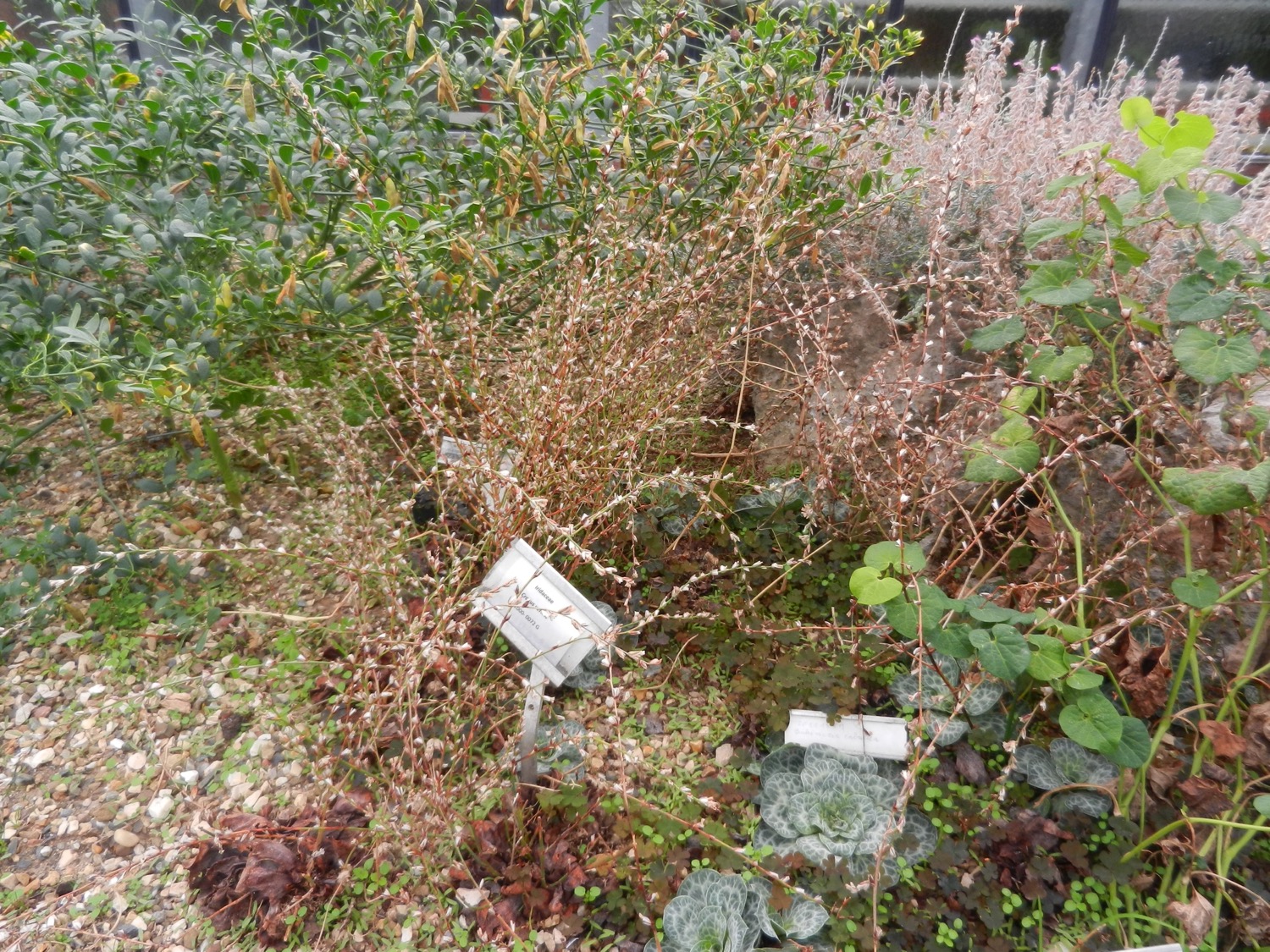 [Speaker Notes: Bukiniczia cabulica
Strandkruidfamilie (Plumbaginaceae)


In de vorige rondleiding hebben we deze plant ook getoond, maar ze komt hier opnieuw te voorschijn: er zijn intussen massaal zaden gaan kiemen. Op de cotylen zijn trouwens ook kalkkliertjes zichtbaar, net zoals op de bladeren van deze volwassen plant.]
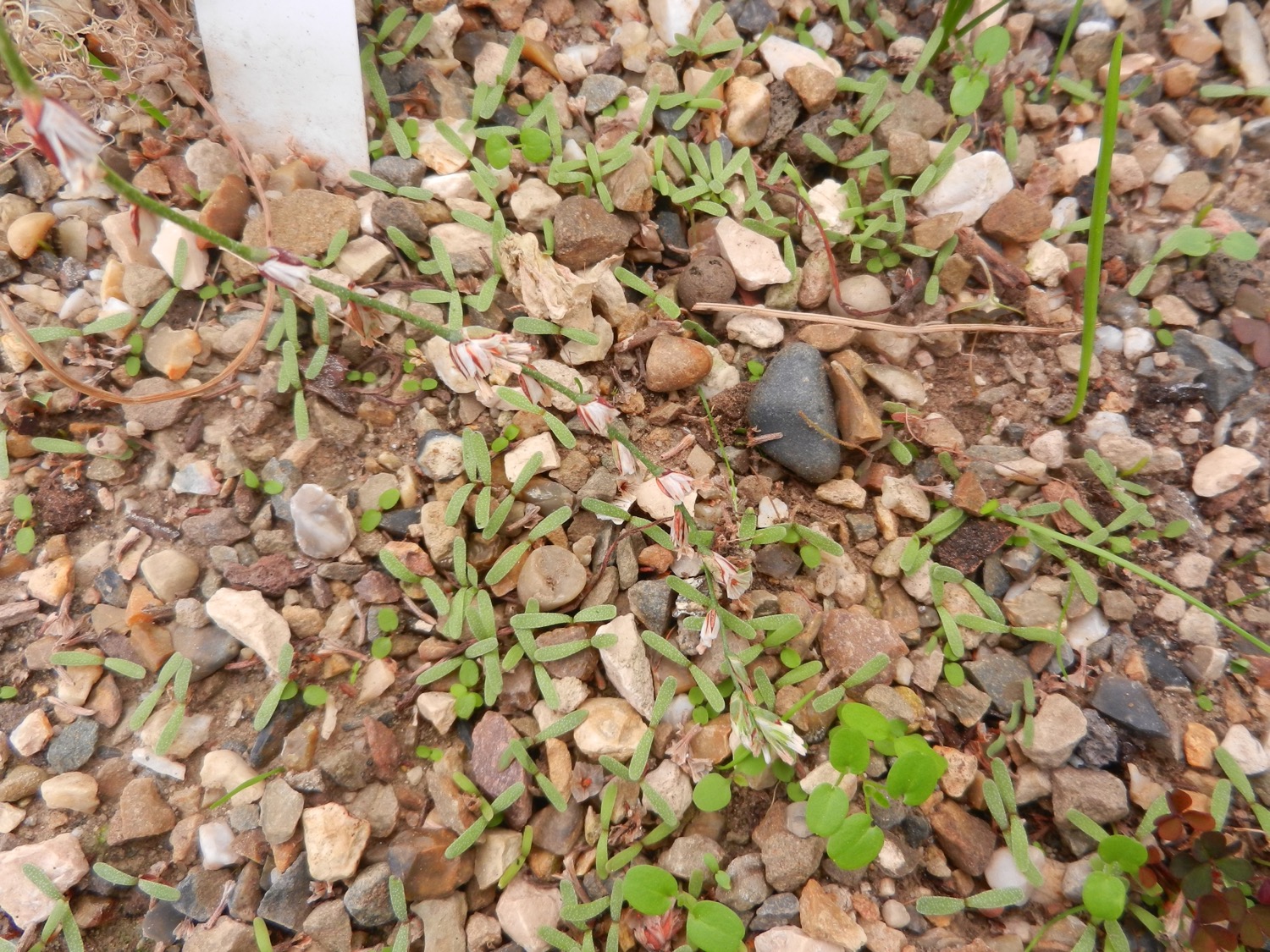 [Speaker Notes: Bukiniczia cabulica
Strandkruidfamilie (Plumbaginaceae)


In de vorige rondleiding hebben we deze plant ook getoond, maar ze komt hier opnieuw te voorschijn: er zijn intussen massaal zaden gaan kiemen. Op de cotylen zijn trouwens ook kalkkliertjes zichtbaar, net zoals op de bladeren van deze volwassen plant.]
SchaduwhalSH   S23
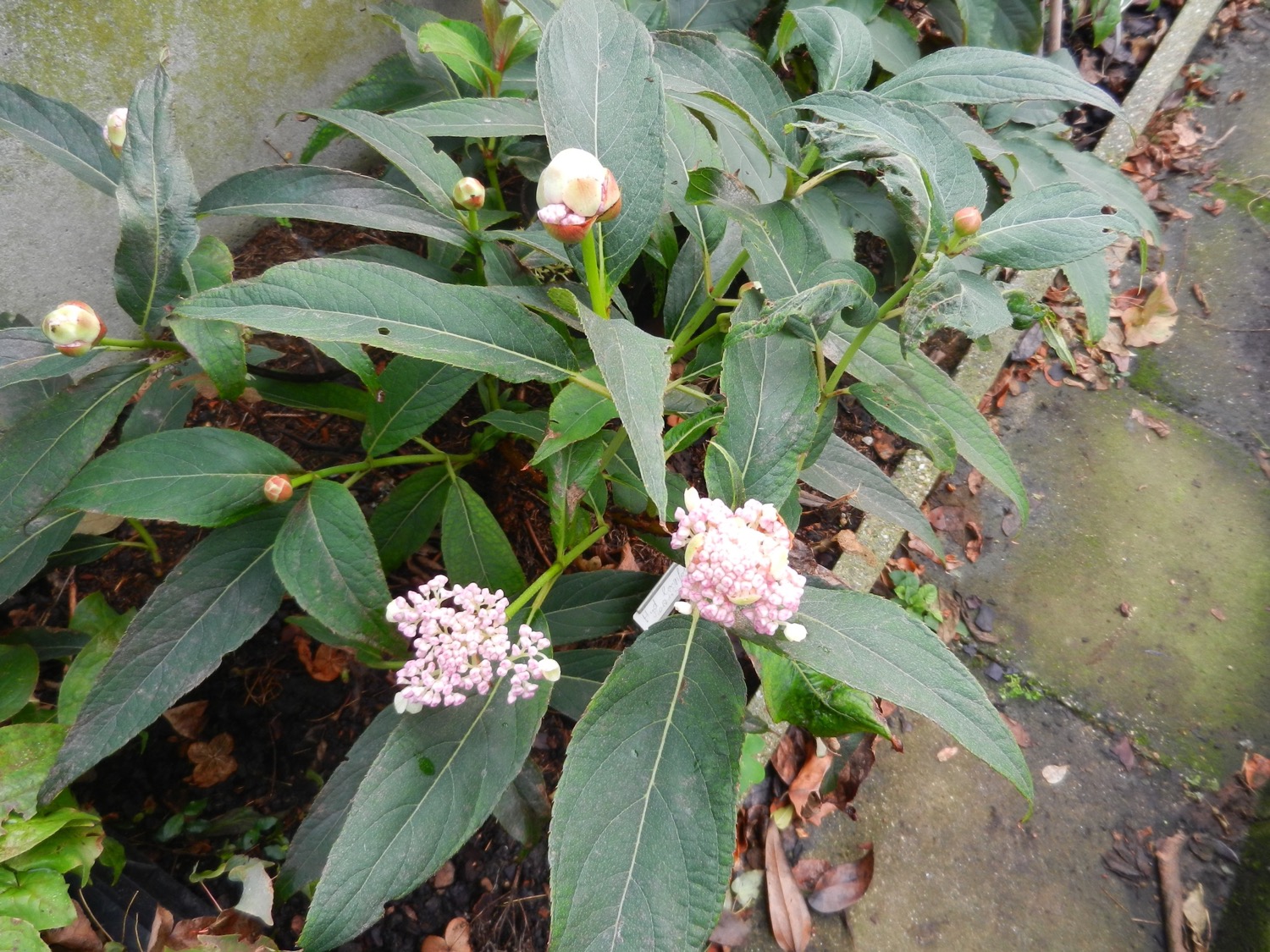 [Speaker Notes: Hydrangea longifolia 
Hortensiafamilie (Hydrangeaceae)


Deze nauwe verwant van de meer bekende Japanse Hydrangea involucrata is een endeem van Taiwan. Beide soorten laten zich herkennen aan de bolvormige jonge bloemgestellen, die beschermd worden door een aantal goed ontwikkelde omwindselbladeren. 
De loofbladeren hier zijn duidelijk smaller dan bij Hydrangea involucrata, en de beharing blijkt ook verschillend. Binnenkort verschijnt een identificatiesleutel voor de soorten van de sectio Asperae in het genus Hydrangea.]
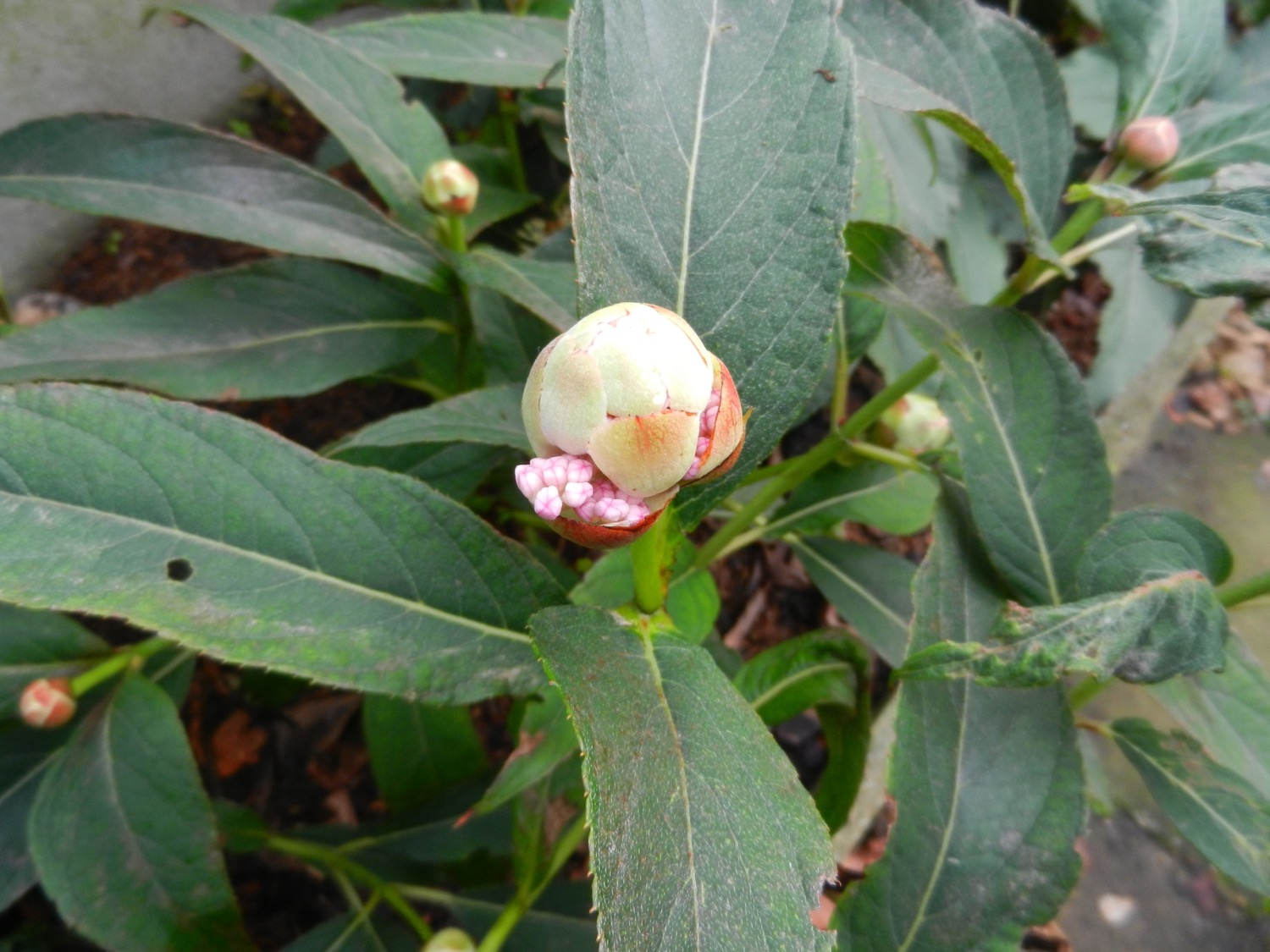 [Speaker Notes: Hydrangea longifolia 
Hortensiafamilie (Hydrangeaceae)


Deze nauwe verwant van de meer bekende Japanse Hydrangea involucrata is een endeem van Taiwan. Beide soorten laten zich herkennen aan de bolvormige jonge bloemgestellen, die beschermd worden door een aantal goed ontwikkelde omwindselbladeren. 
De loofbladeren hier zijn duidelijk smaller dan bij Hydrangea involucrata, en de beharing blijkt ook verschillend. Binnenkort verschijnt een identificatiesleutel voor de soorten van de sectio Asperae in het genus Hydrangea.]
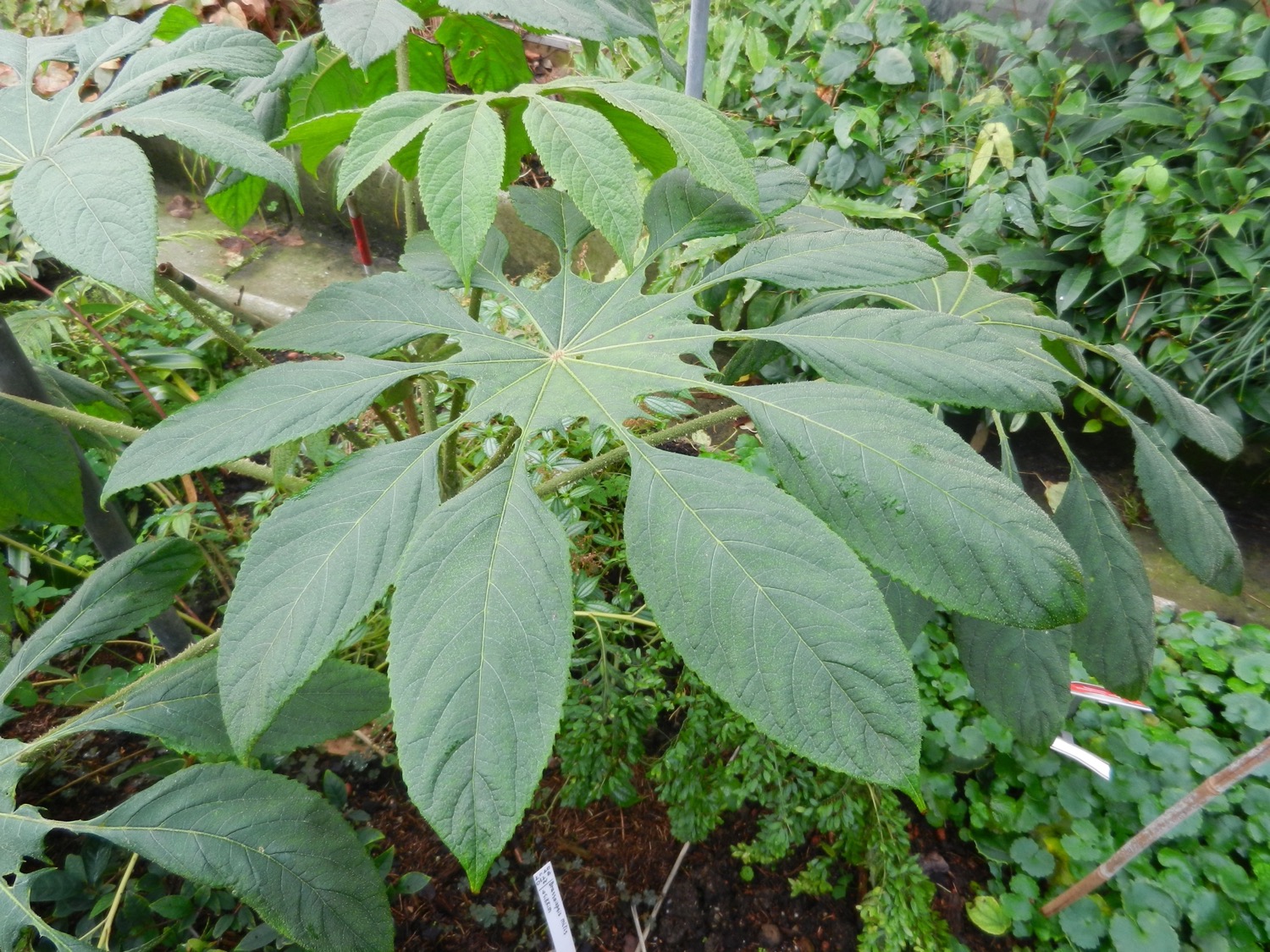 [Speaker Notes: Brassaiopsis mitis
Klimopfamilie (Araliaceae)


En hoe moeten we deze bladvorm beschrijven? 
Deze familie telt heel wat soorten met aantrekkelijke tot bizarre bladplanten. Veel planten echter zijn hier (nog) niet goed winterhard, dus voorlopig moeten we ze in Zuid-Engeland of in Normandië gaan bekijken. In het post-corona tijdperk?]
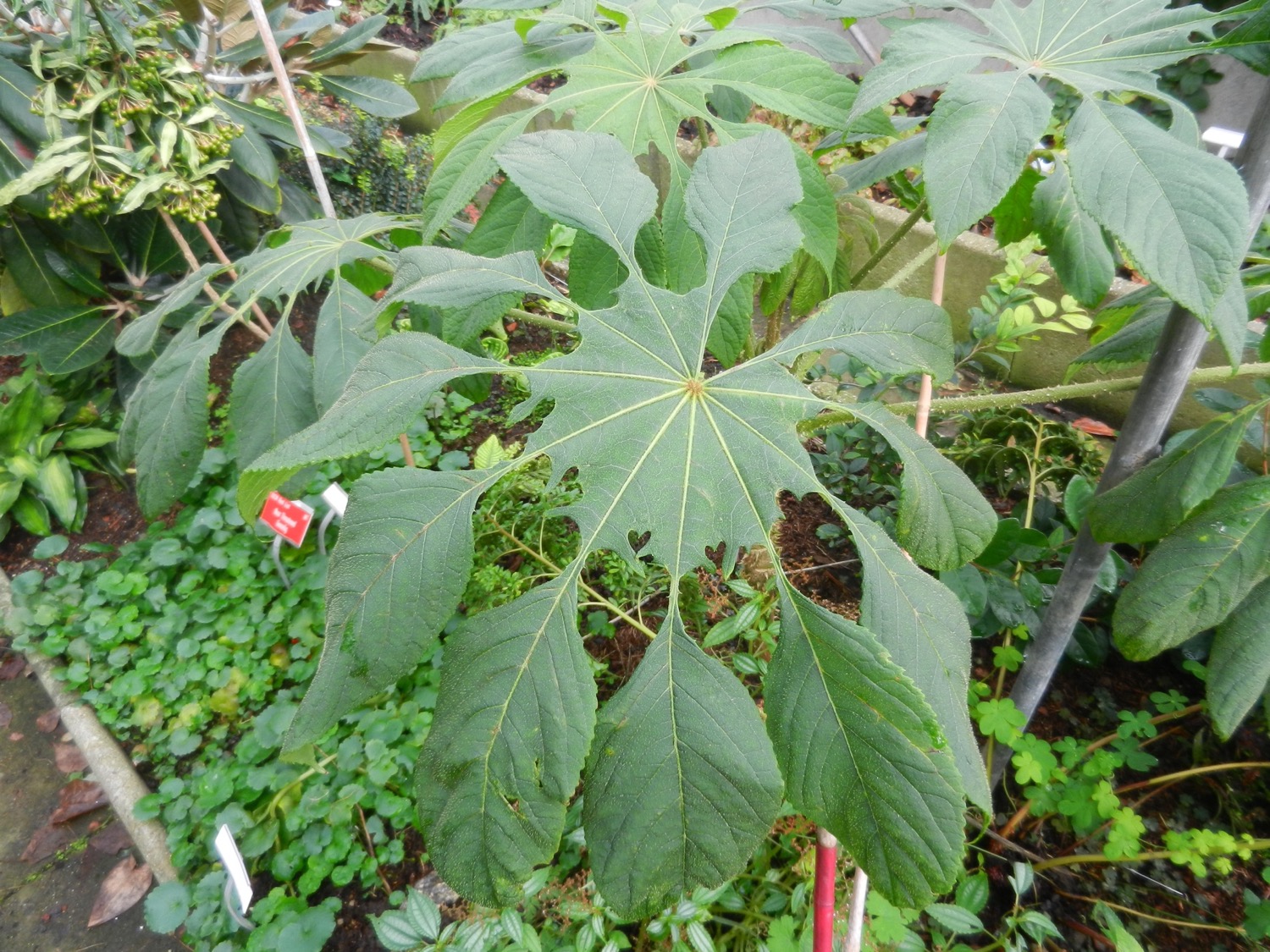 [Speaker Notes: Brassaiopsis mitis
Klimopfamilie (Araliaceae)


En hoe moeten we deze bladvorm beschrijven? 
Deze familie telt heel wat soorten met aantrekkelijke tot bizarre bladplanten. Veel planten echter zijn hier (nog) niet goed winterhard, dus voorlopig moeten we ze in Zuid-Engeland of in Normandië gaan bekijken. In het post-corona tijdperk?]
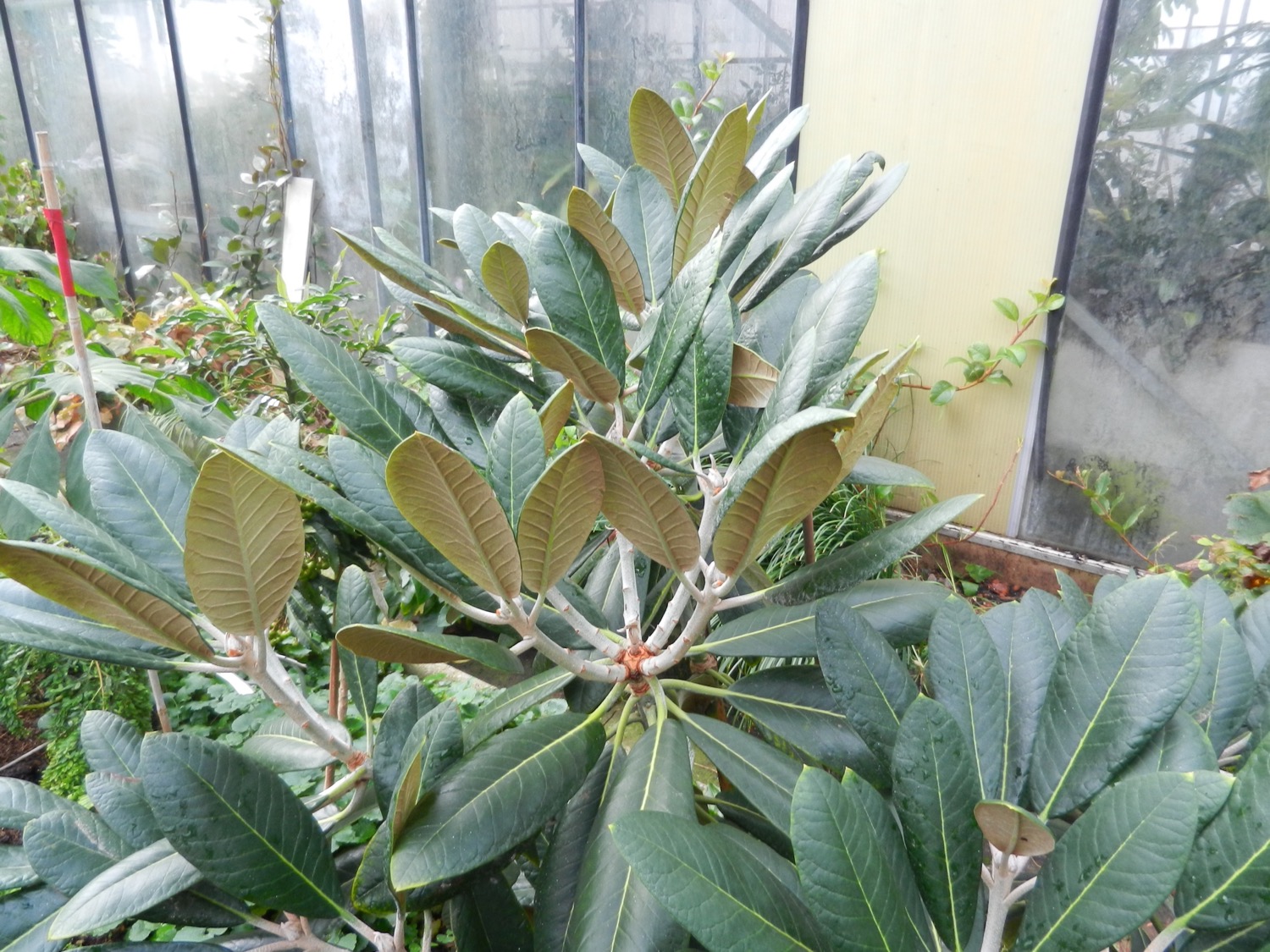 [Speaker Notes: Koningsrododendron (Rhododendron rex)
Heidefamilie (Ericaceae)


De auteur (Henri Léveillé) van deze soort met haar koninklijke naam geeft onder andere de volgende korte diagnose: “ Pulcherrima species foliis maximis et floribus permultis “, dus: een uitermate prachtige soort met zeer grote bladeren en overtalrijke bloemen…]
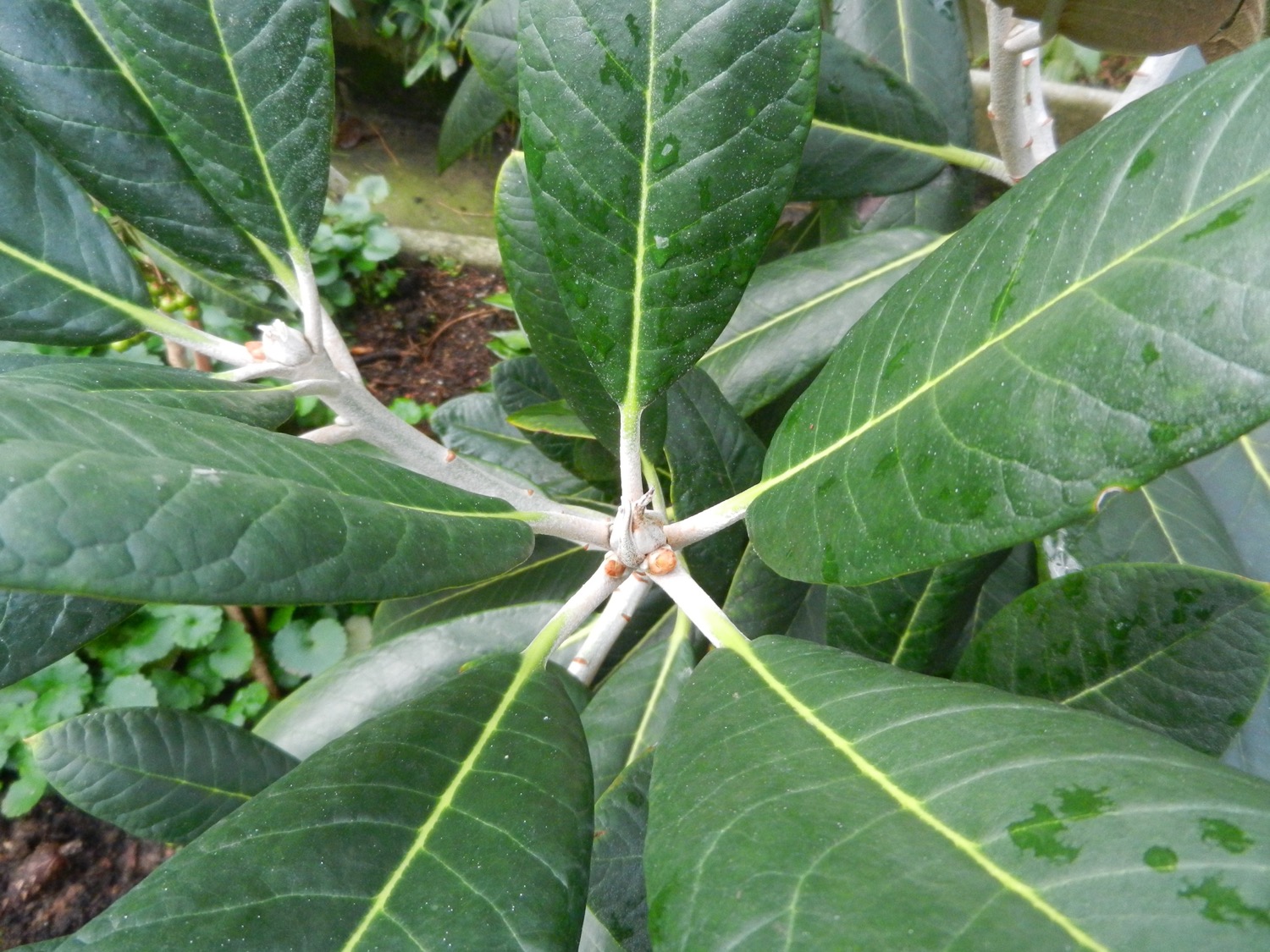 [Speaker Notes: Koningsrododendron (Rhododendron rex)
Heidefamilie (Ericaceae)


De auteur (Henri Léveillé) van deze soort met haar koninklijke naam geeft onder andere de volgende korte diagnose: “ Pulcherrima species foliis maximis et floribus permultis “, dus: een uitermate prachtige soort met zeer grote bladeren en overtalrijke bloemen…

Hier zien we een stengeltop, nog beschut door een aantal sterk behaarde schubben. De omgevende bladeren dragen elk een okselknop. 
Bij jonge, nog snel groeiende planten wordt hier een nieuwe stengel aangelegd, bij wat oudere planten zullen de meeste van deze terminalke knoppen uitgroeien tot bloemknoppen.]
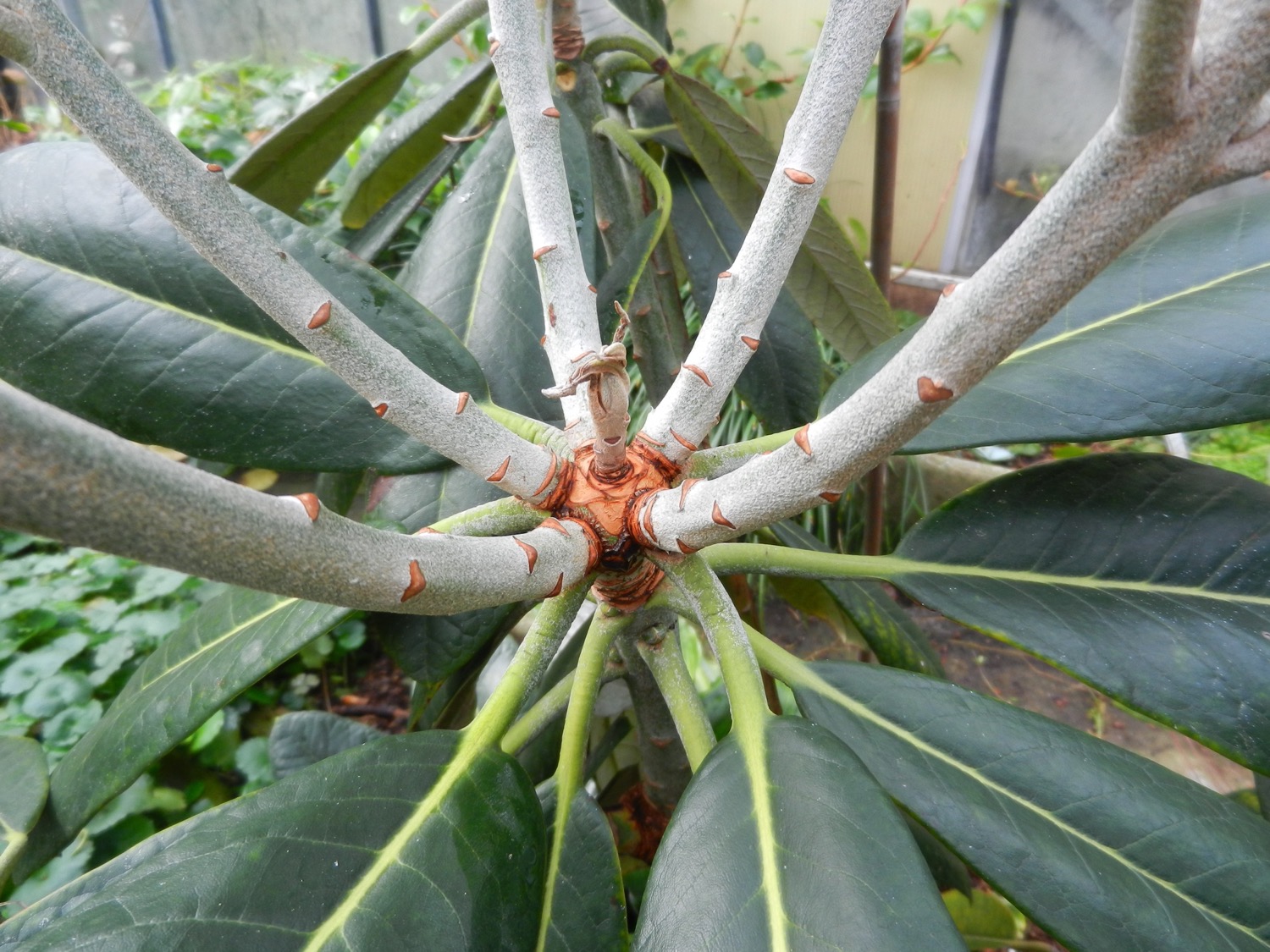 [Speaker Notes: Koningsrododendron (Rhododendron rex)
Heidefamilie (Ericaceae)


De auteur (Henri Léveillé) van deze soort met haar koninklijke naam geeft onder andere de volgende korte diagnose: “ Pulcherrima species foliis maximis et floribus permultis “, dus: een uitermate prachtige soort met zeer grote bladeren en overtalrijke bloemen…

Bij deze stengeltop zijn de schubben afgevallen (met achterlaten van een groot litteken!) en laten een nieuwe groeitop zien.]
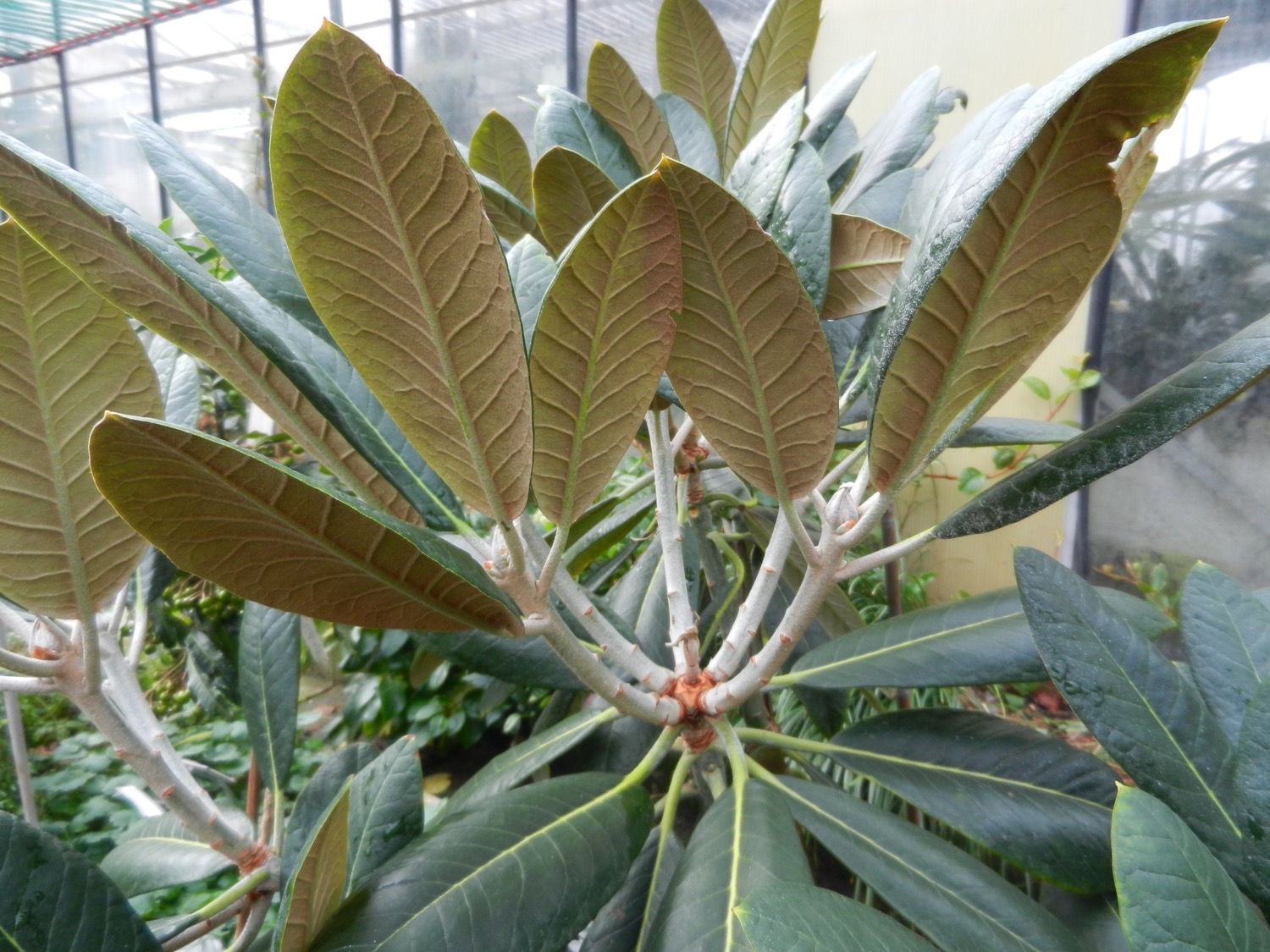 [Speaker Notes: Koningsrododendron (Rhododendron rex)
Heidefamilie (Ericaceae)


De auteur (Henri Léveillé) van deze soort met haar koninklijke naam geeft onder andere de volgende korte diagnose: “ Pulcherrima species foliis maximis et floribus permultis “, dus: een uitermate prachtige soort met zeer grote bladeren en overtalrijke bloemen…

De onderzijde van de bladeren is zeer sterk rossig behaard.]
Border Ingangsgebouw (links)BIG 100
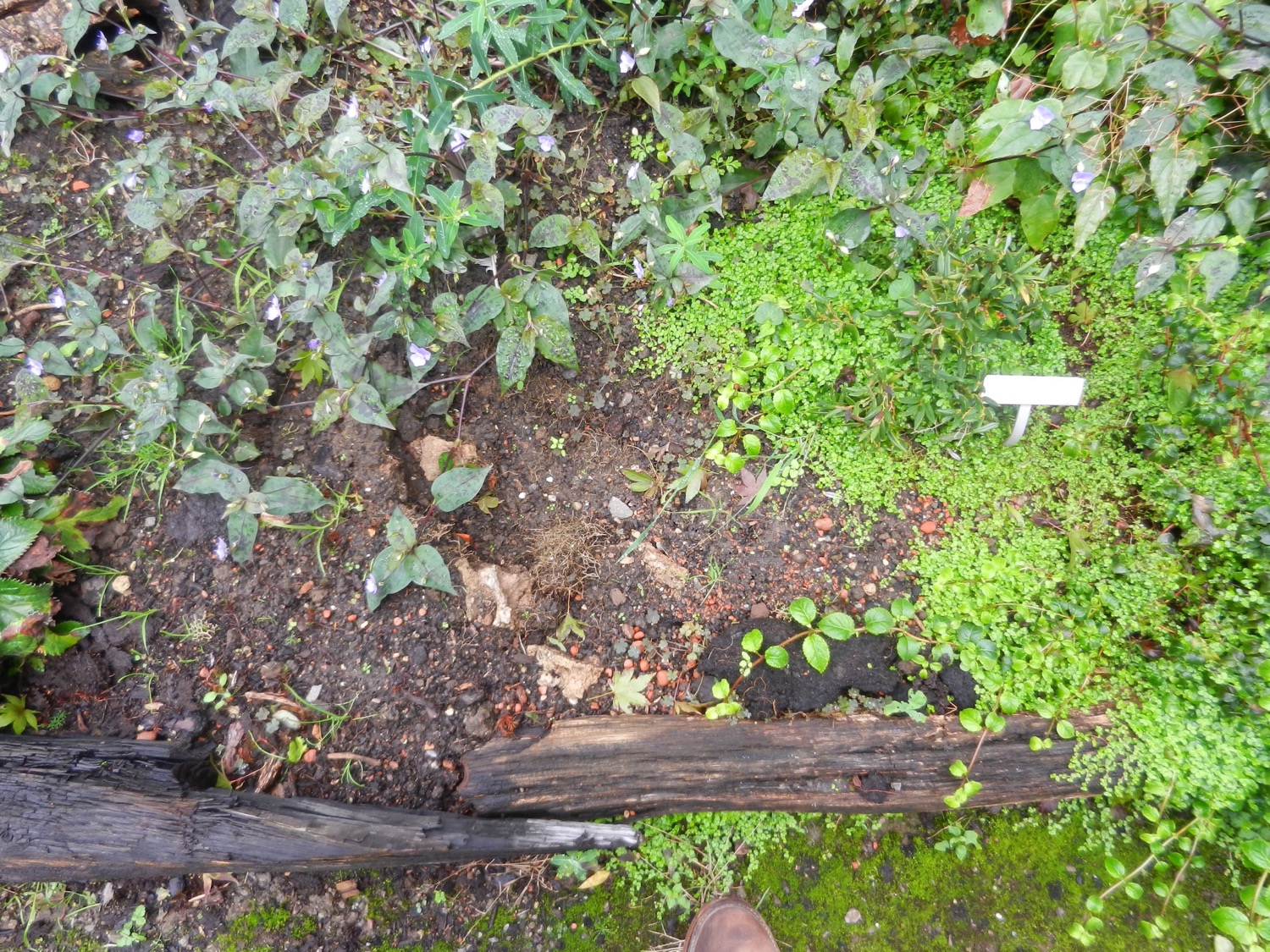 [Speaker Notes: Selaginella shakotanensis 
Selaginellafamilie (Selaginellaceae)


Bij een bezoek aan de Plantentuin kom ik meestal langs deze plaats bij de ingang van de serres, waar een van mijn aandachtsplanten staat / stond. 
Hier is duidelijk een lege plek achtergelaten. 
Is dit het resultaat van een diefstal? Of is er een verplanting uitgevoerd? Ik zal even informeren bij onze tuiniers…]
Border Ingangsgebouw (rechts)BIG 200
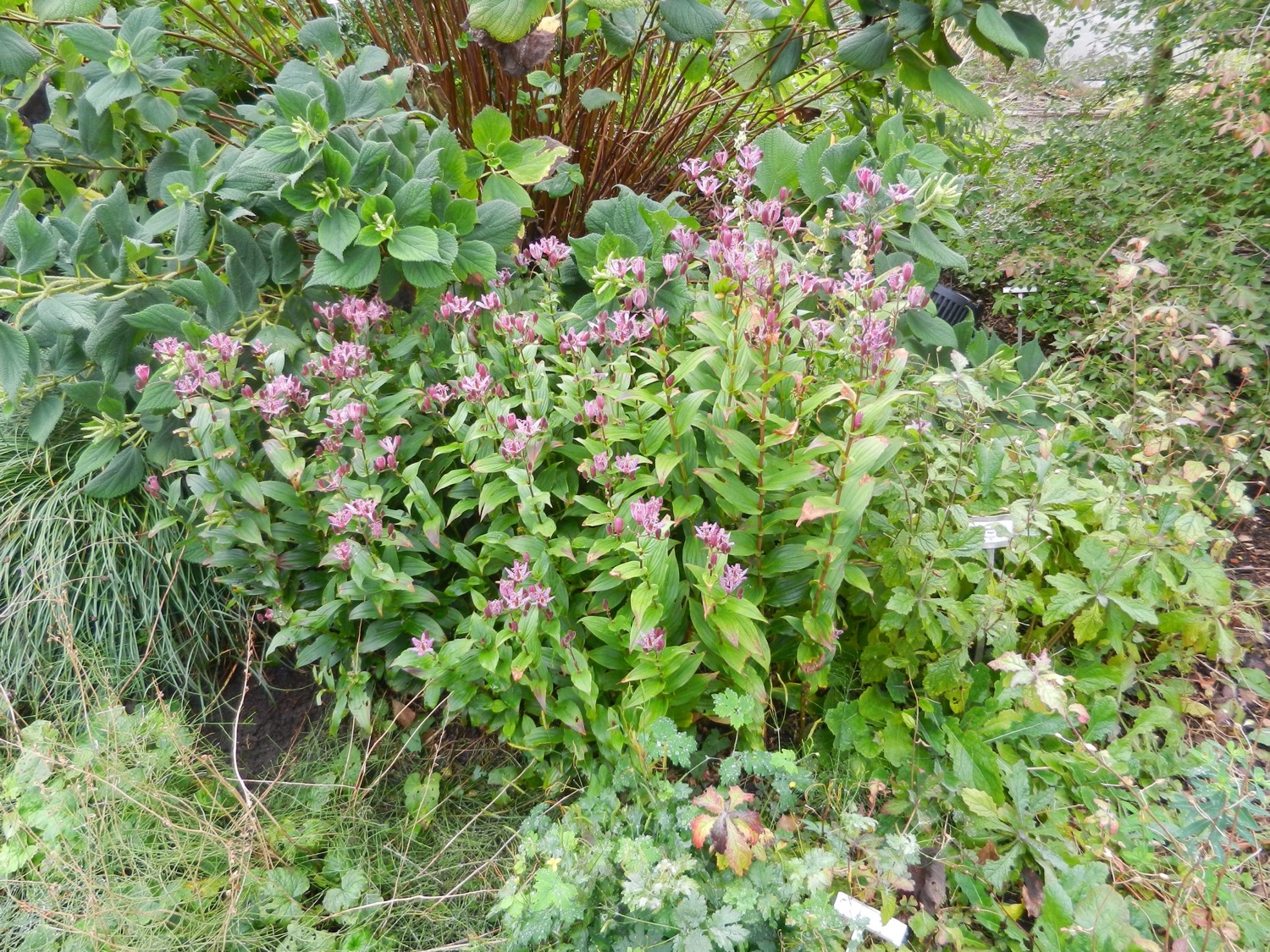 [Speaker Notes: Taiwanese paddenlelie (Tricyrtis formosana)
Leliefamilie (Liliaceae)


Een zeer sterke plant, met opvallend stevige stengels, en prachtige bloei laat in de zomer en begin herfst. 
Het genus Tricyrtis is als allereerste “Plant van de Maand” besproken in het septembernummer van 2011…]
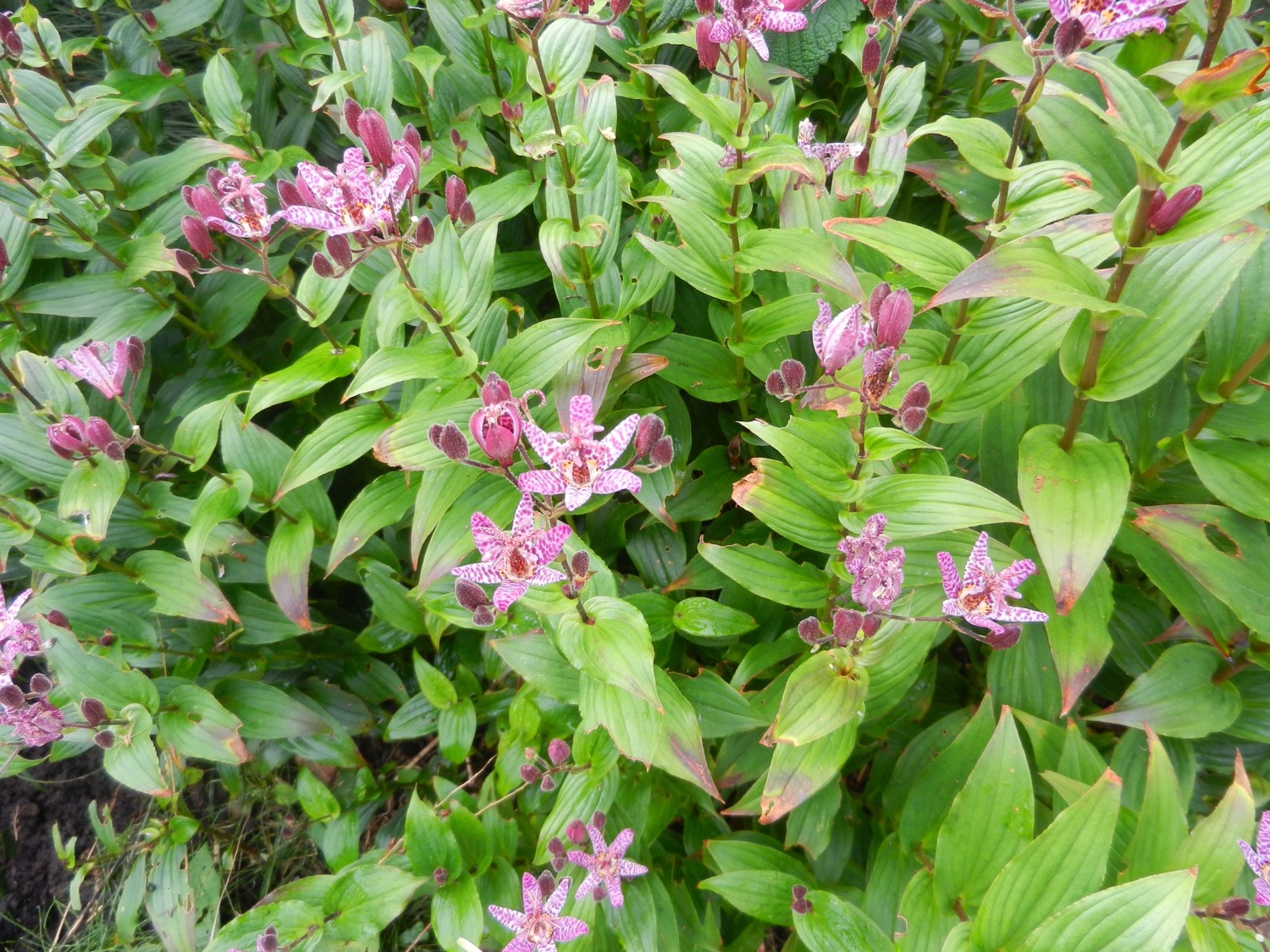 [Speaker Notes: Taiwanese paddenlelie (Tricyrtis formosana)
Leliefamilie (Liliaceae)


Een zeer sterke plant, met opvallend stevige stengels, en prachtige bloei laat in de zomer en begin herfst. 
Het genus Tricyrtis is als allereerste “Plant van de Maand” besproken in het septembernummer van 2011…

Aan de onderzijde van drie tepalen is een duidelijke bult zichtbaar, de naamgevende structuur van dit genus.]
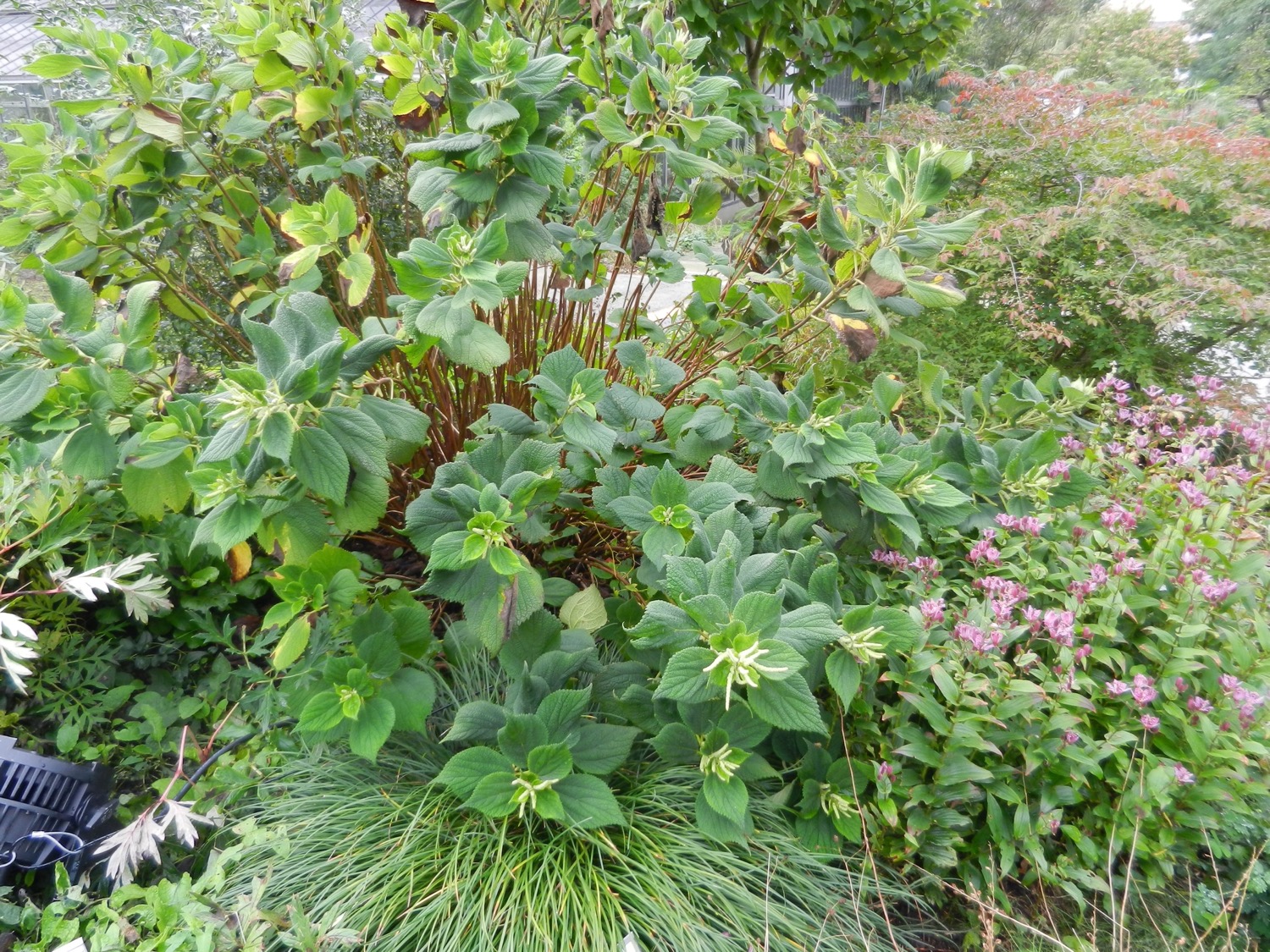 [Speaker Notes: Boehmeria biloba
Brandnetelfamilie (Urticaceae)


Ook deze familie staat in de sierplantenteelt bekend om haar mooie tot exquise bladvormen. 
Een halfschaduwplekje wordt door de meeste soorten geapprecieerd.]
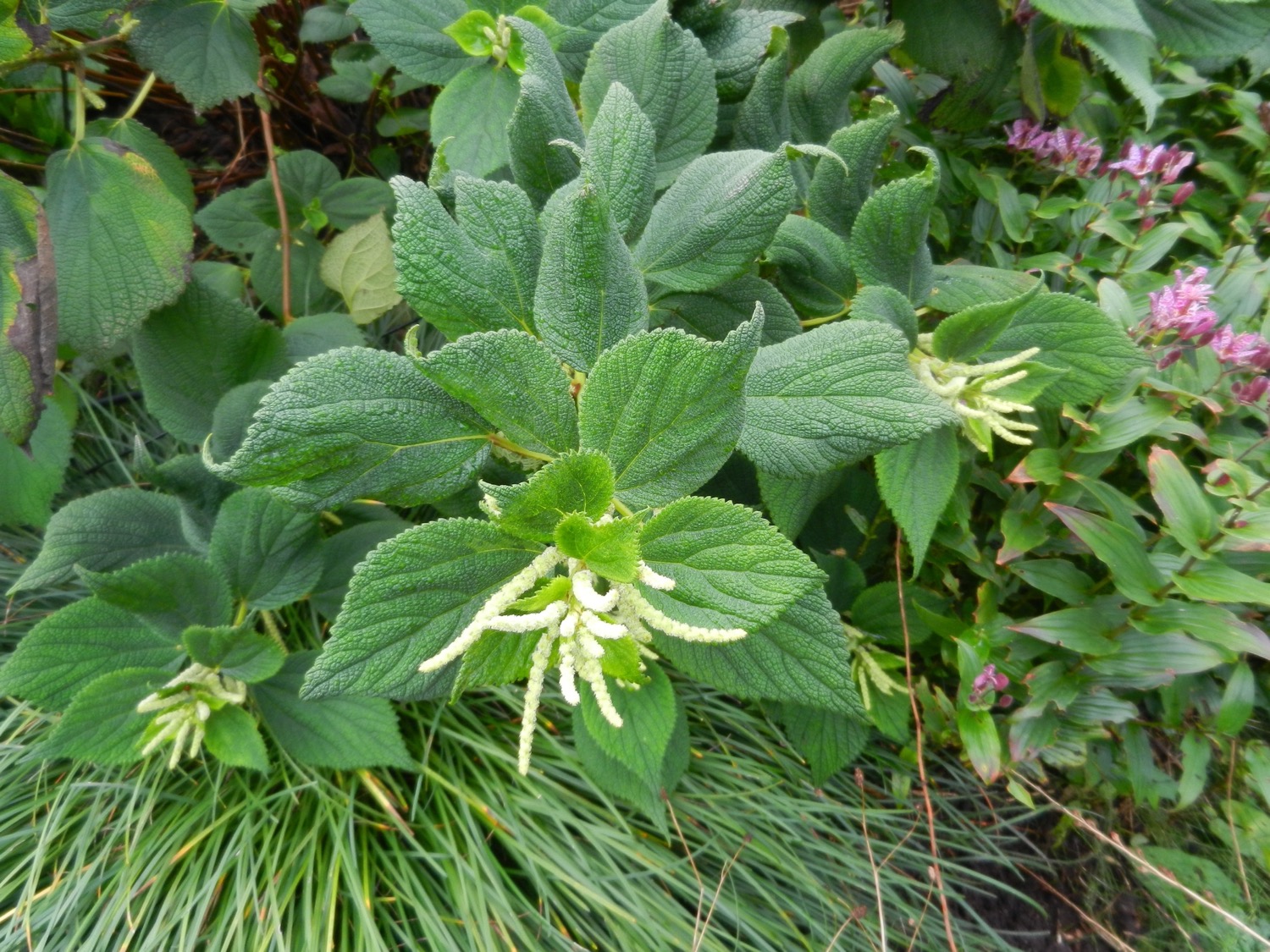 [Speaker Notes: Boehmeria biloba
Brandnetelfamilie (Urticaceae)


Ook deze familie staat in de sierplantenteelt bekend om haar mooie tot exquise bladvormen. 
Een halfschaduwplekje wordt door de meeste soorten geapprecieerd. 

Ook de fijne bloei zorgt voor een fraaie toets aan deze planten.]
Planten & MensenPLM
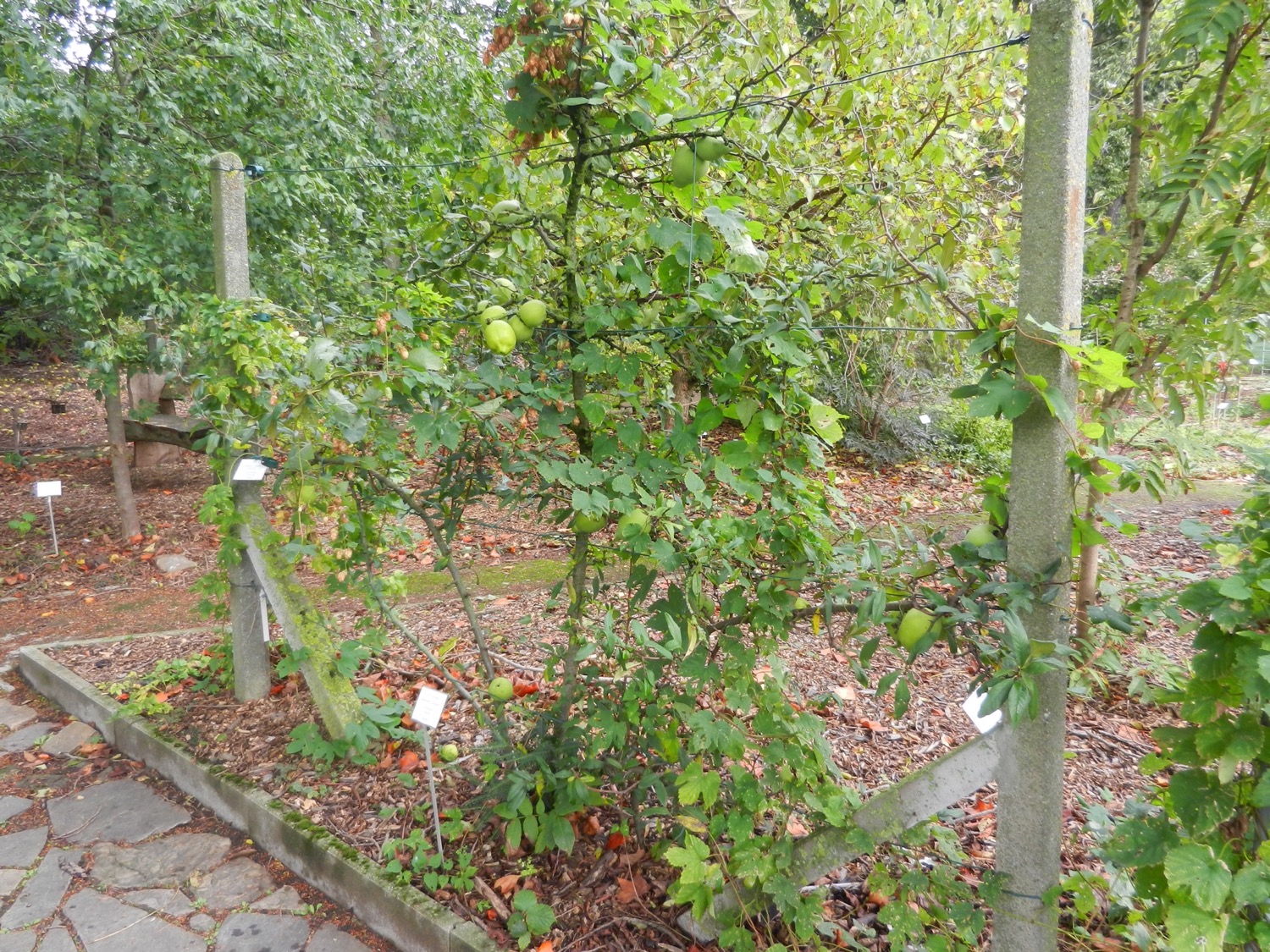 [Speaker Notes: Grote sierkwee (Chaenomeles cathayensis)
Rozenfamilie (Rosaceae)


De vroege lentebloei toont heel mooie licht roze bloemen, quasi zittend. 
En dus zijn de vruchten ook zittend, maar door hun sterke groei zwellen ze op rond hun dragende takken.]
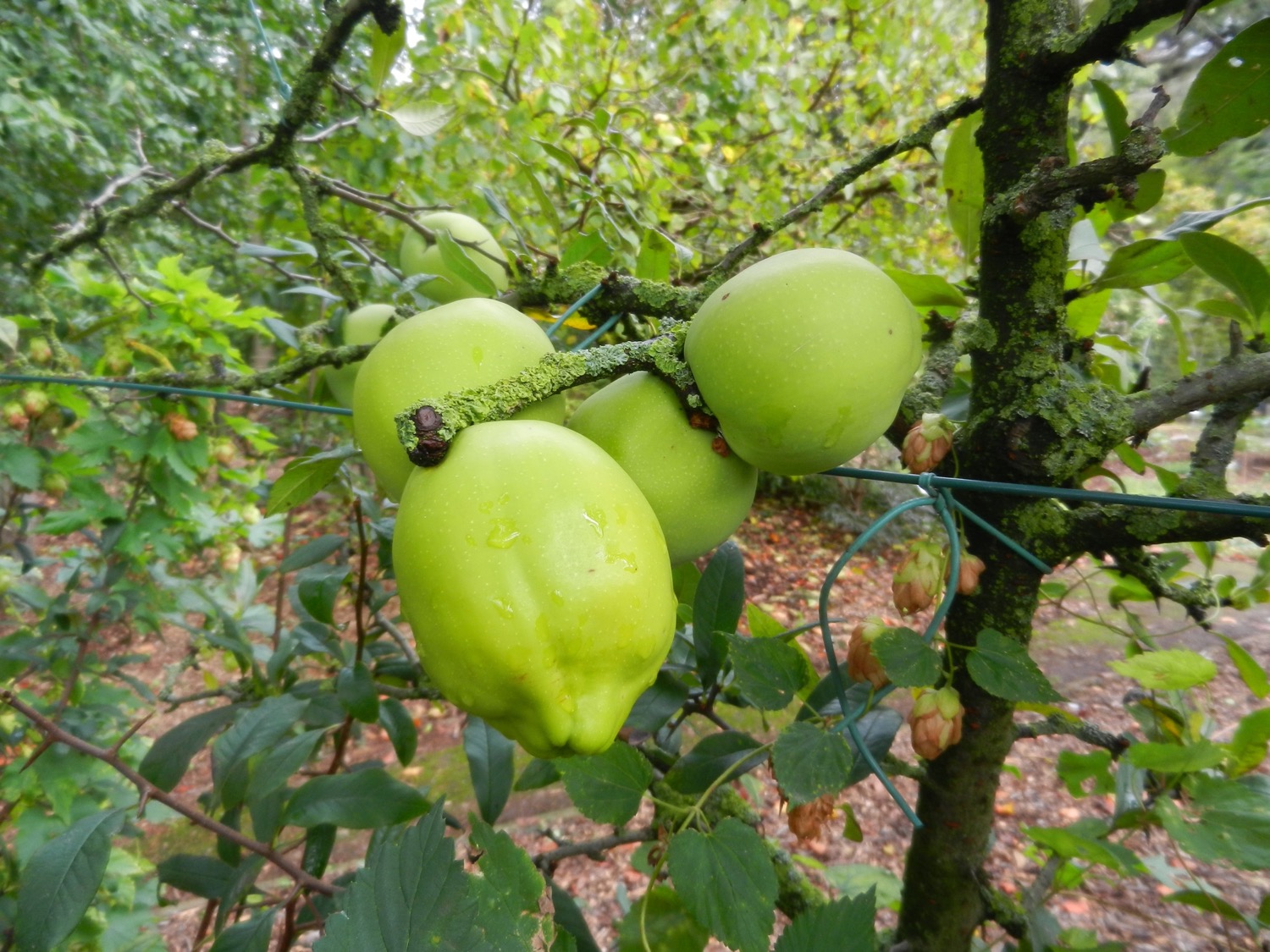 [Speaker Notes: Grote sierkwee (Chaenomeles cathayensis)
Rozenfamilie (Rosaceae)


De vroege lentebloei toont heel mooie licht roze bloemen, quasi zittend. 
En dus zijn de vruchten ook zittend, maar door hun sterke groei zwellen ze op rond hun dragende takken.]
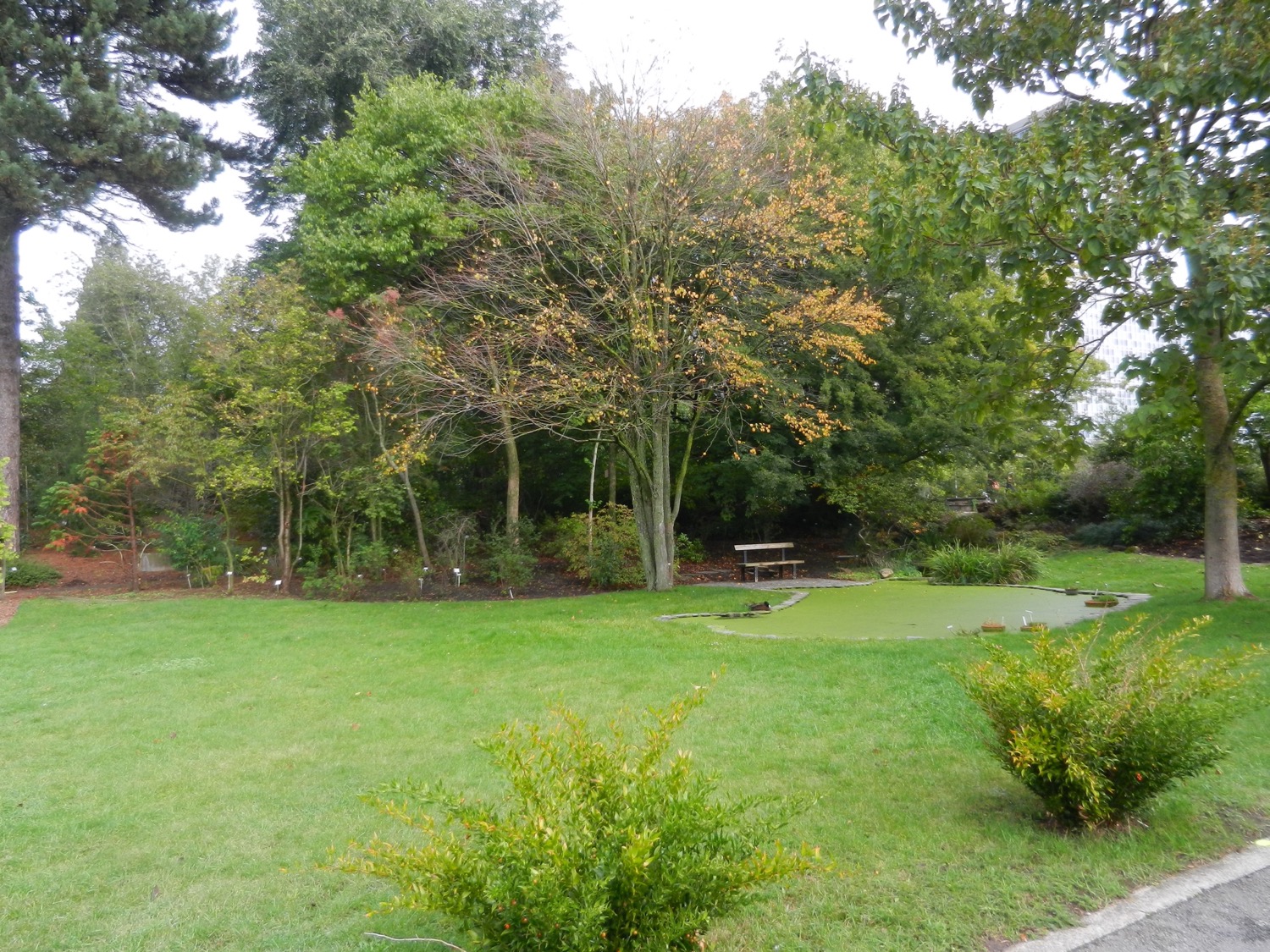 [Speaker Notes: Stemmingsbeelden, net voor de start van de herfstverkleuring.]
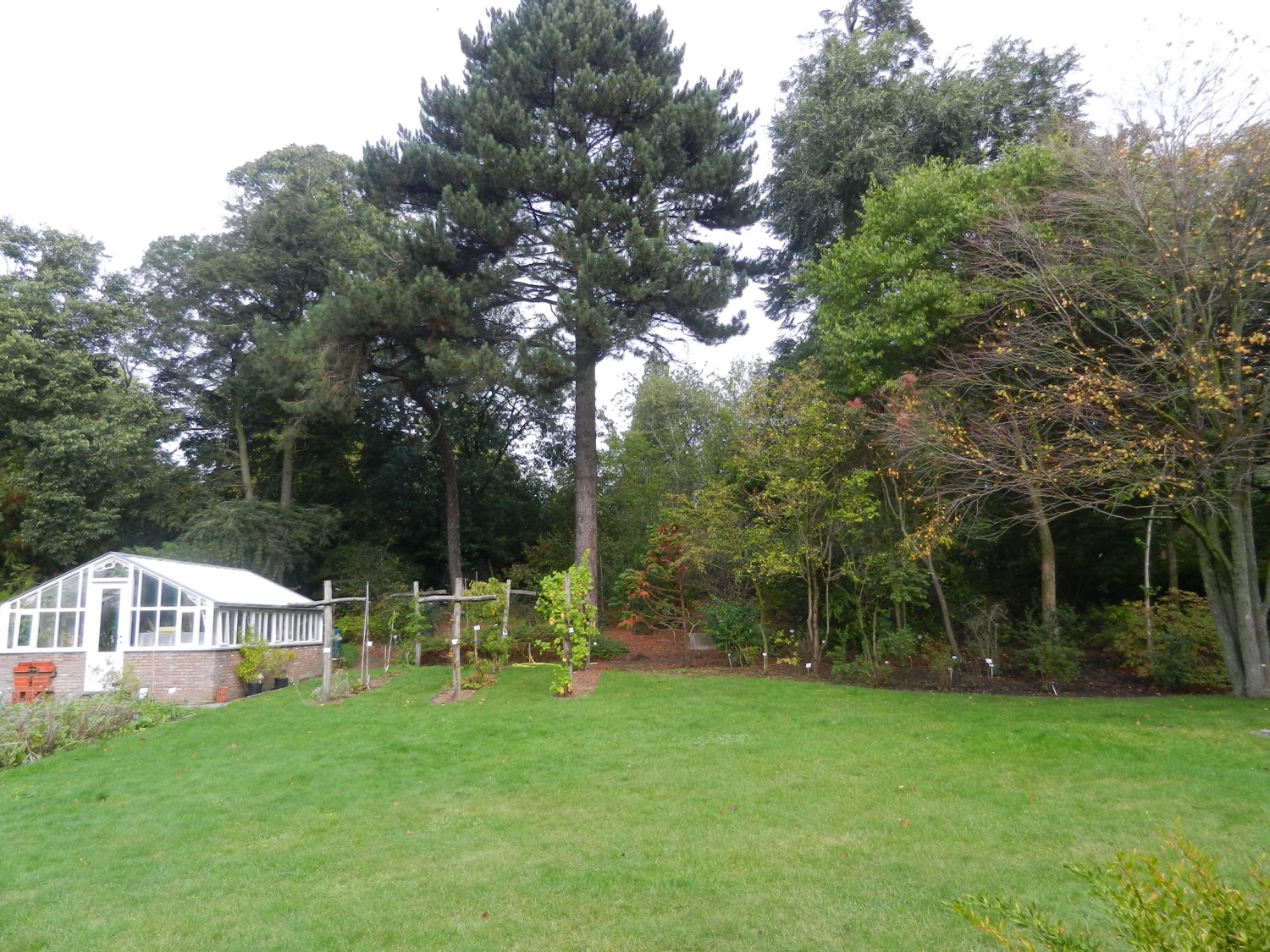 [Speaker Notes: Stemmingsbeelden, net voor de start van de herfstverkleuring.]
xxx
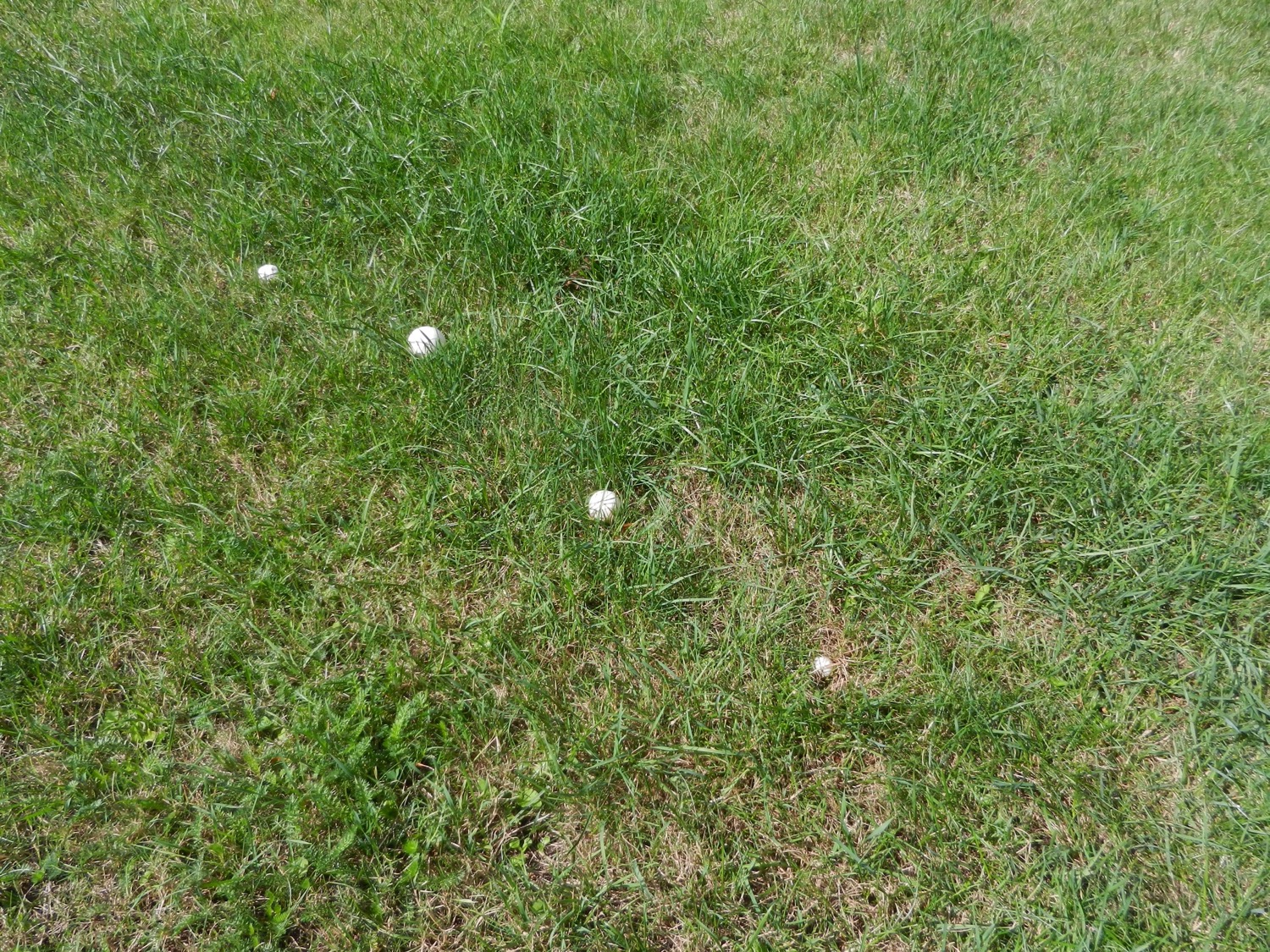 [Speaker Notes: Reuzenbovist (Calvatia gigantea)
Fungi


Op mijn wandeling in de tuin zie ik deze ”vier op een rij”, vlakbij de PLM afdeling. 
Zeer genietbaar, en zeer smakelijk, zolang deze stuifzwammen zowel buiten als binnen nog wit zijn…


Dit was een beeld uit de vorige virtuele rondleiding. 
Deze reuzenbovistjes waren nog heel klein, en ik heb ze niet kunnen volgen gedurende hun ontwikkeling. 
Ik kan niet verzekeren dat hun identificatie OK is. 
Deze naam heb ik enigszins “spontaan” gegeven, vooral geleid door het feit dat in vorige jaren opp die plaats wel degelijke grote exemplaren zijn waargenomen. Onkritisch, enigszins…]
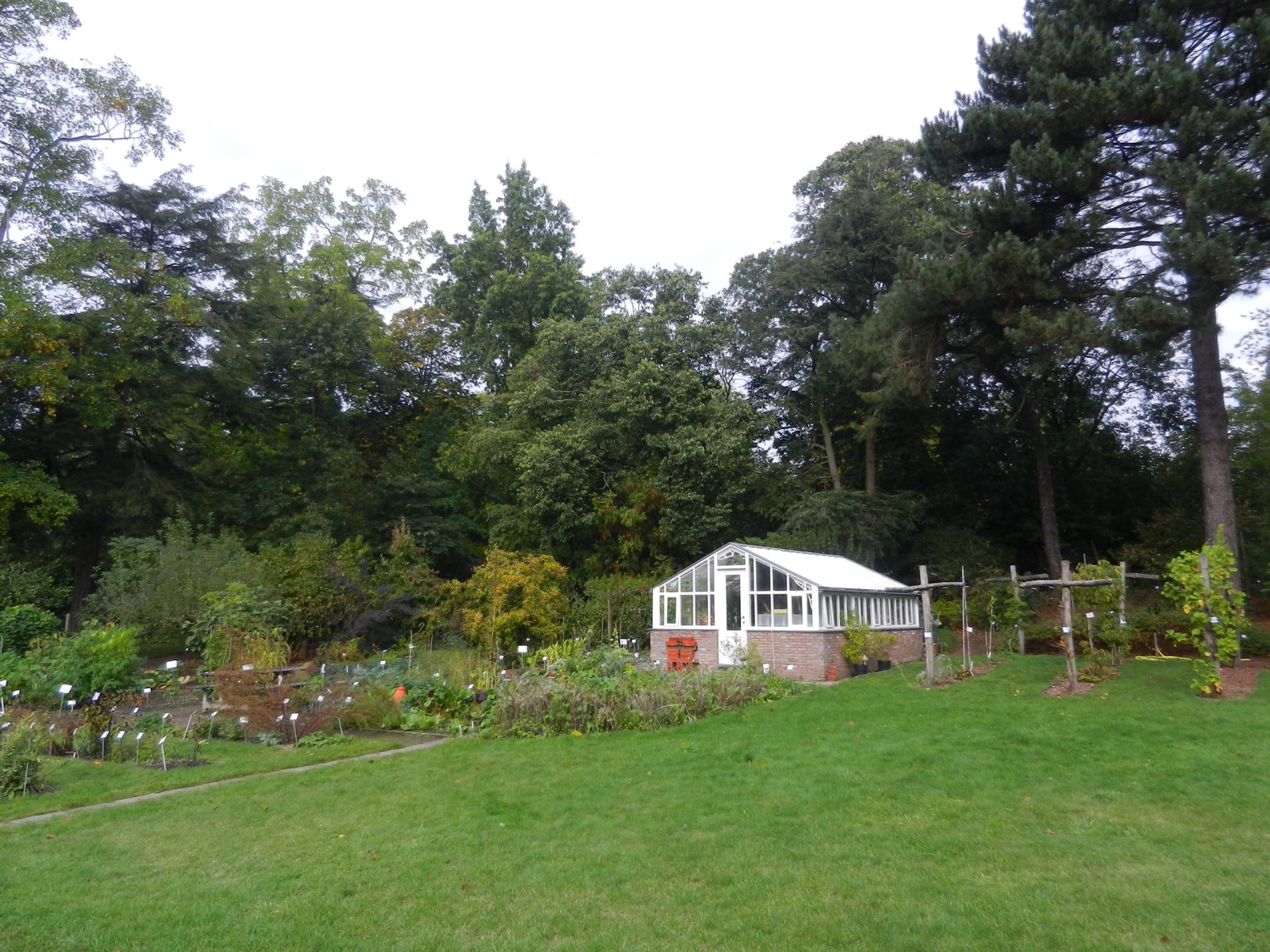 [Speaker Notes: Stemmingsbeelden, net voor de start van de herfstverkleuring.]
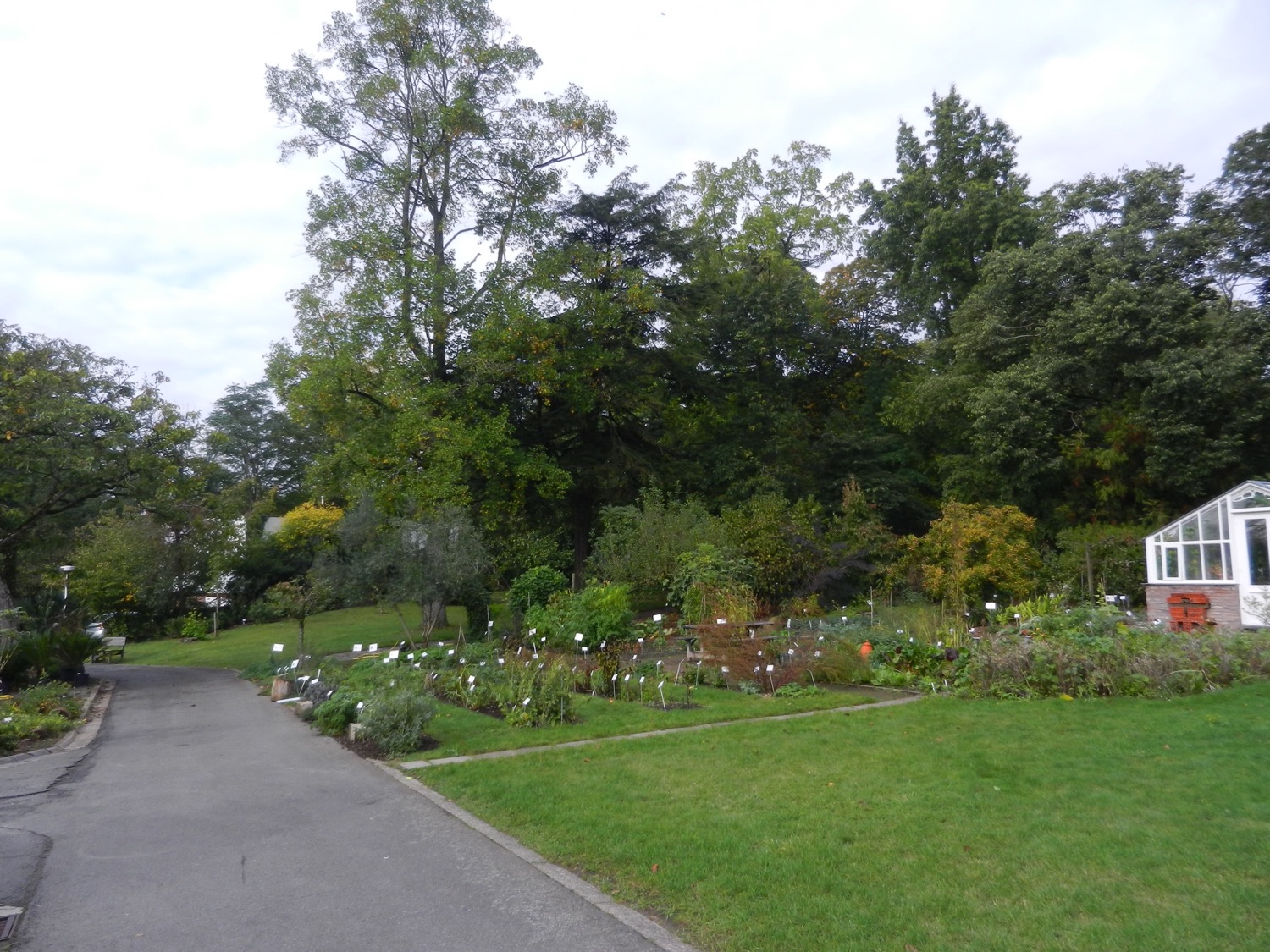 [Speaker Notes: Stemmingsbeelden, net voor de start van de herfstverkleuring.]
OrangerieORA
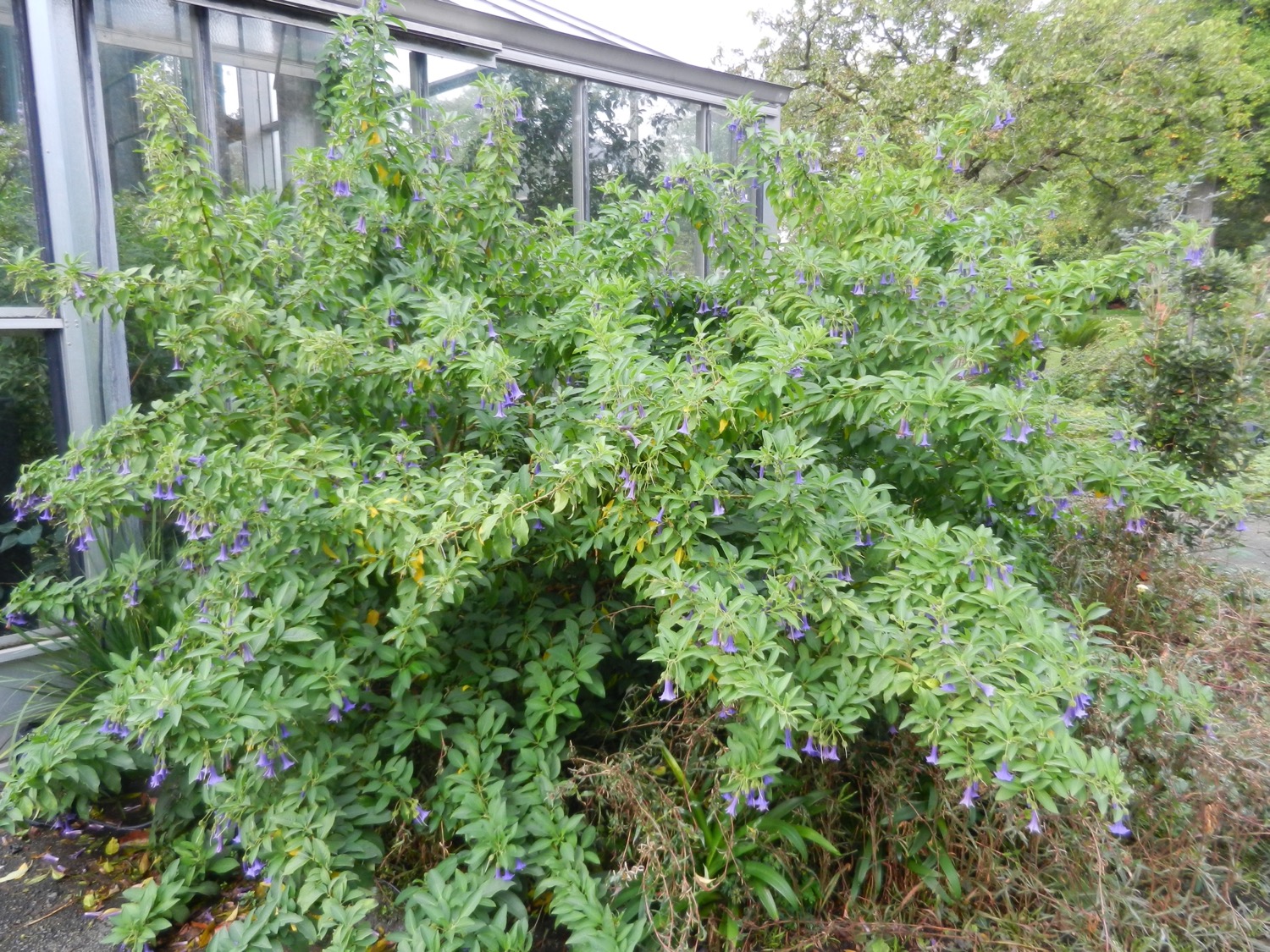 [Speaker Notes: Eriolarynx australis
Nachtschadefamilie (Solanaceae)


Een prachtige en indrukwekkende plant, die onze hete zomers blijkbaar heel erg apprecieert, en zijn dankbaarheid toont door uitbundig te bloeien. 
De taxonomische positie van deze soort is recent vrij duidelijk geworden, maar de discussie is verplaatst naar de gewenste omschrijving van de genera in de groep (Iochrominae) waartoe deze soort behoort. 
In de restrictieve zin, en dan is bovenvermelde naam te gebruiken. Of (veel) breder, en dan moeten wellicht alle soorten van deze groep (Iochrominae) in één enkel genus worden ondergebracht. En dan is het nog niet duidelijk welke naam we dan moeten gebruiken, wegens nog onvolledige staalname. 
Wait and see. 

Of lees het volgende artikel: 
Smith S.D. & Baum D.A. (2006). Phylogenetics of the florally diverse Andean clade Iochrominae (Solanaceae). American Journal of Botany 93(8): 1140-1153.]
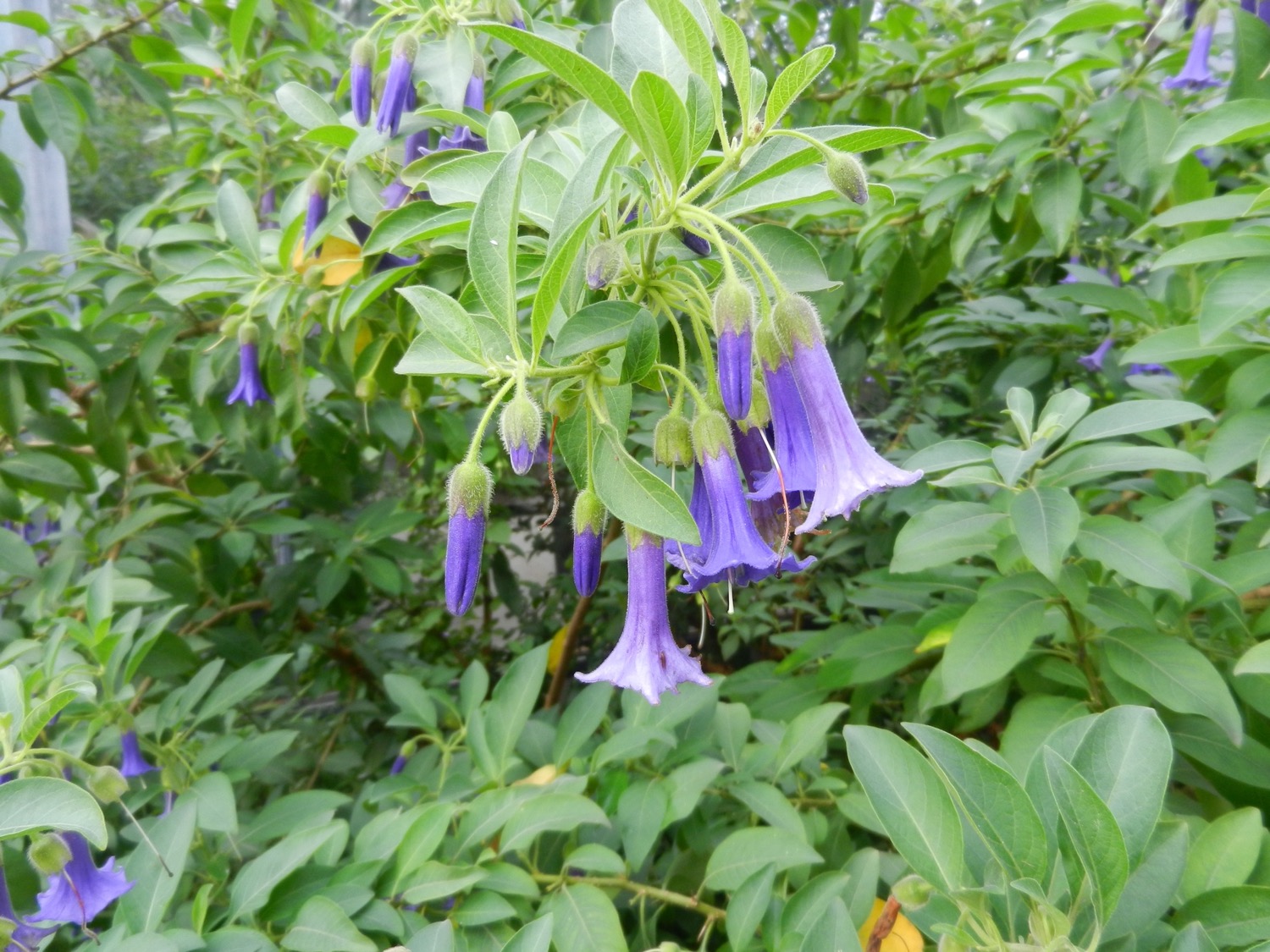 [Speaker Notes: Eriolarynx australis
Nachtschadefamilie (Solanaceae)


Een prachtige en indrukwekkende plant, die onze hete zomers blijkbaar heel erg apprecieert, en zijn dankbaarheid toont door uitbundig te bloeien. 
De taxonomische positie van deze soort is recent vrij duidelijk geworden, maar de discussie is verplaatst naar de gewenste omschrijving van de genera in de groep (Iochrominae) waartoe deze soort behoort. 
In de restrictieve zin, en dan is bovenvermelde naam te gebruiken. Of (veel) breder, en dan moeten wellicht alle soorten van deze groep (Iochrominae) in één enkel genus worden ondergebracht. En dan is het nog niet duidelijk welke naam we dan moeten gebruiken, wegens nog onvolledige staalname. 
Wait and see. 

Of lees het volgende artikel: 
Smith S.D. & Baum D.A. (2006). Phylogenetics of the florally diverse Andean clade Iochrominae (Solanaceae). American Journal of Botany 93(8): 1140-1153.]
Mediterrane afdelingMDT
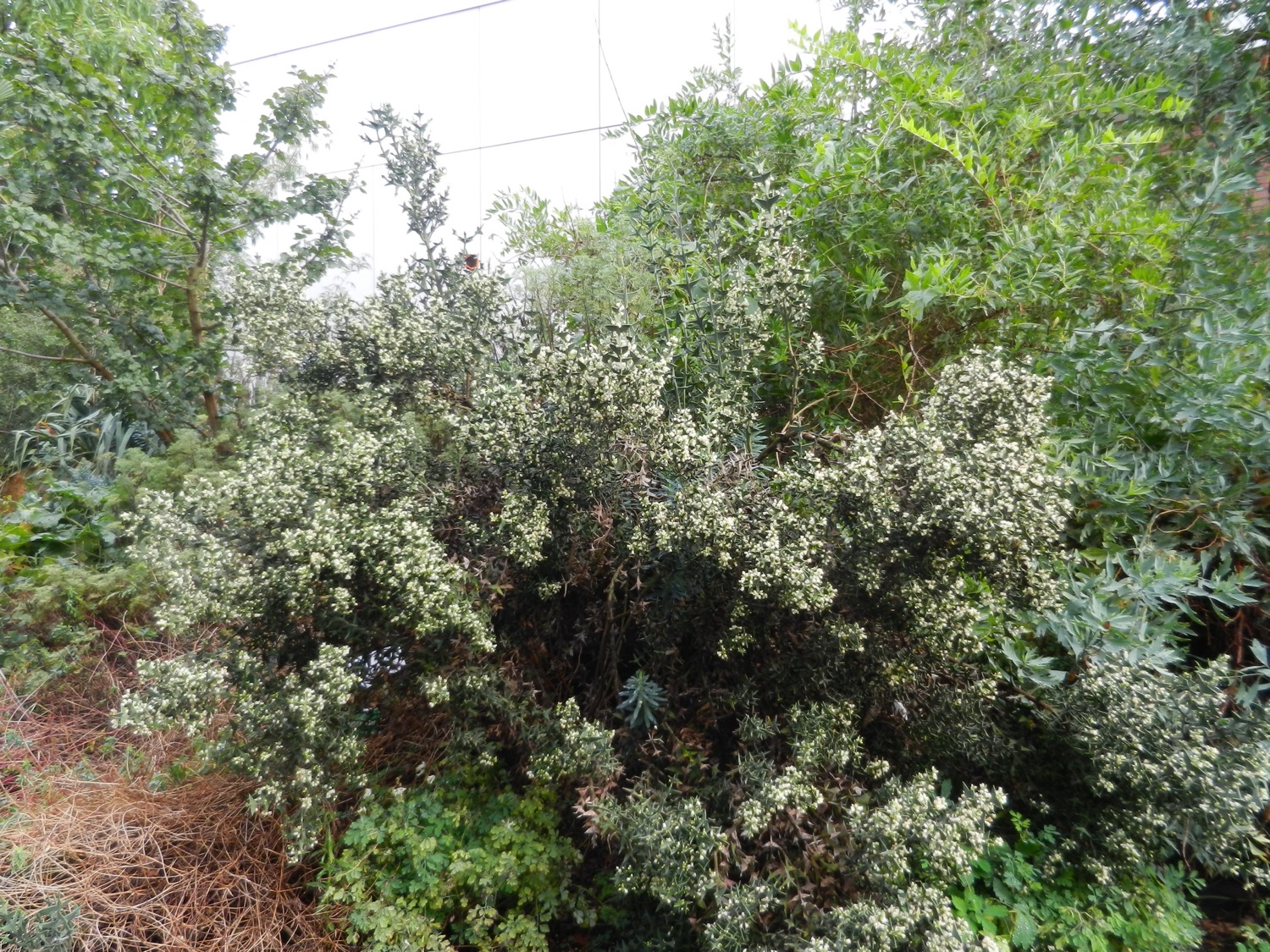 [Speaker Notes: Colletia paradoxa 
Wegedoornfamilie (Rhamnaceae)


Wellicht ook weer door de extra hete zomer vertoont deze (half)woestijnsoort een overmatige bloei. 
Op een van de rondleidingen werd de geur van deze bloemetjes herkend als de geur van Gentse mokken. Durf ruiken! 


Was ook Plant van de Maand (september 2015), en meer informatie vinden we daar…]
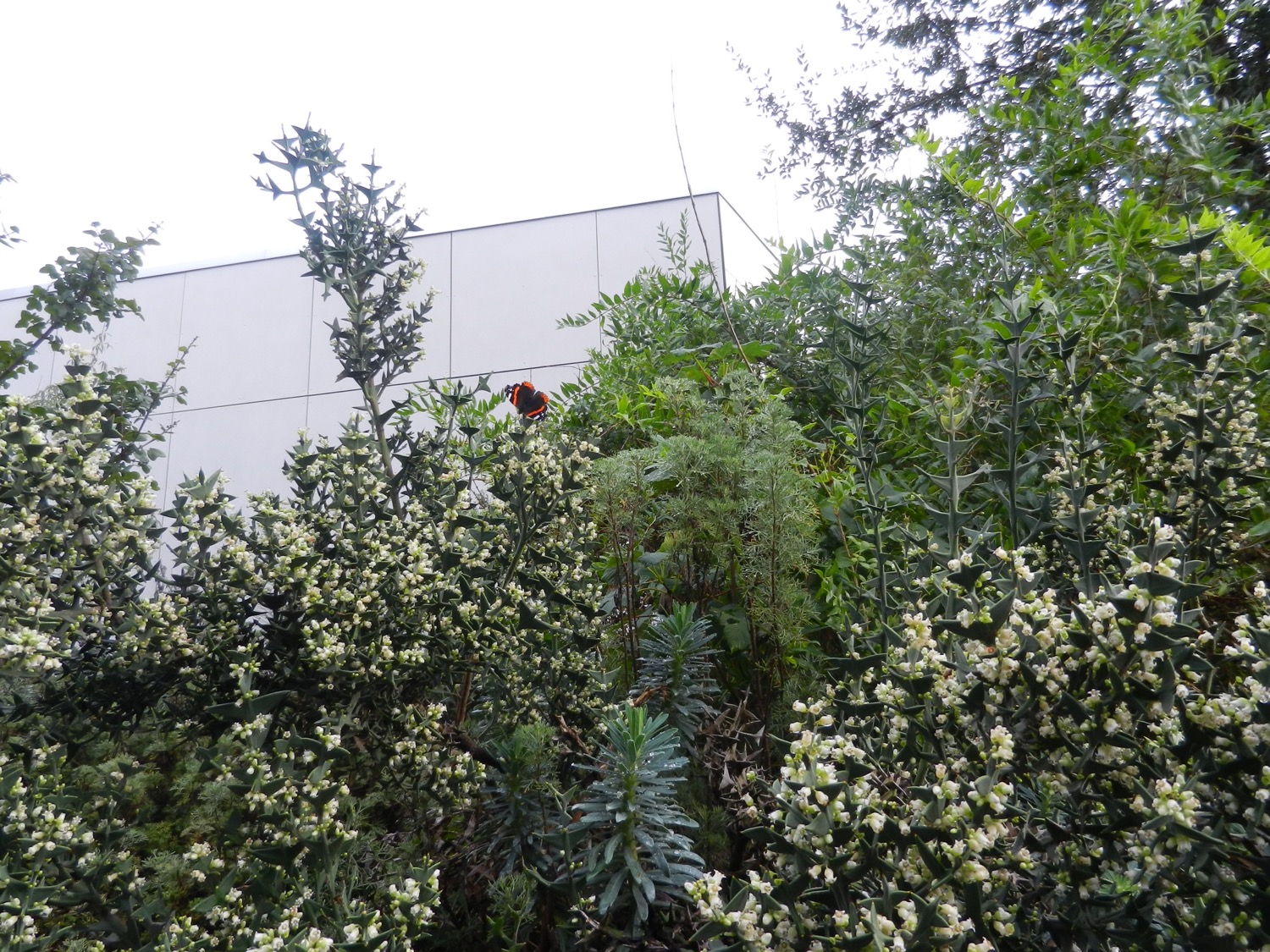 [Speaker Notes: Colletia paradoxa 
Wegedoornfamilie (Rhamnaceae)


Wellicht ook weer door de extra hete zomer vertoont deze (half)woestijnsoort een overmatige bloei. 
Op een van de rondleidingen werd de geur van deze bloemetjes herkend als de geur van Gentse mokken. Durf ruiken! 


Was ook Plant van de Maand (september 2015), en meer informatie vinden we daar…


In de verte zag ik een Atalanta (Vanessa atalanta), en die kwam dichterbij en liet zich gewillig fotograferen.]
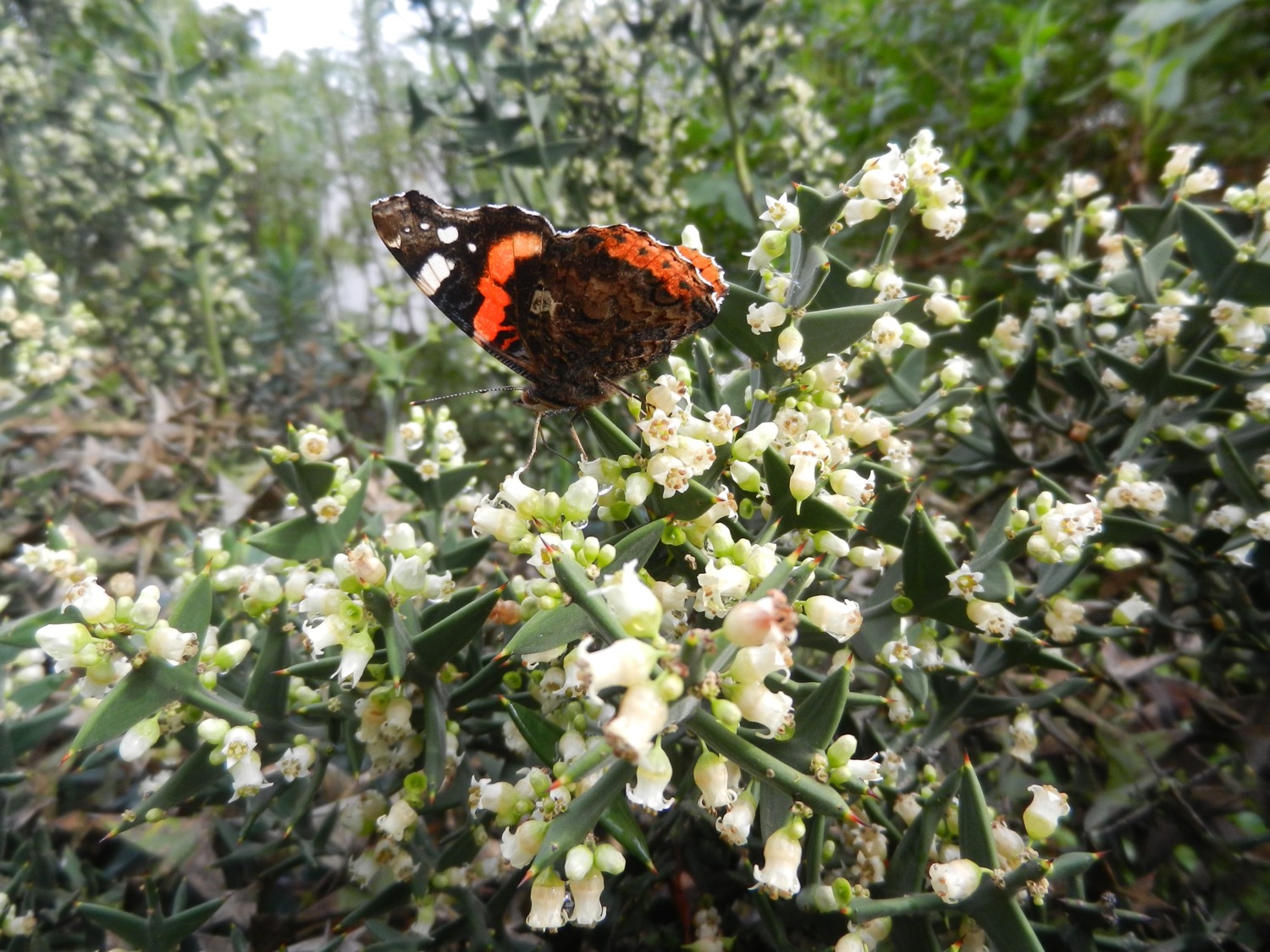 [Speaker Notes: Colletia paradoxa 
Wegedoornfamilie (Rhamnaceae)


Wellicht ook weer door de extra hete zomer vertoont deze (half)woestijnsoort een overmatige bloei. 
Op een van de rondleidingen werd de geur van deze bloemetjes herkend als de geur van Gentse mokken. Durf ruiken! 


Was ook Plant van de Maand (september 2015), en meer informatie vinden we daar…


In de verte zag ik een Atalanta (Vanessa atalanta), en die kwam dichterbij en liet zich gewillig fotograferen.]
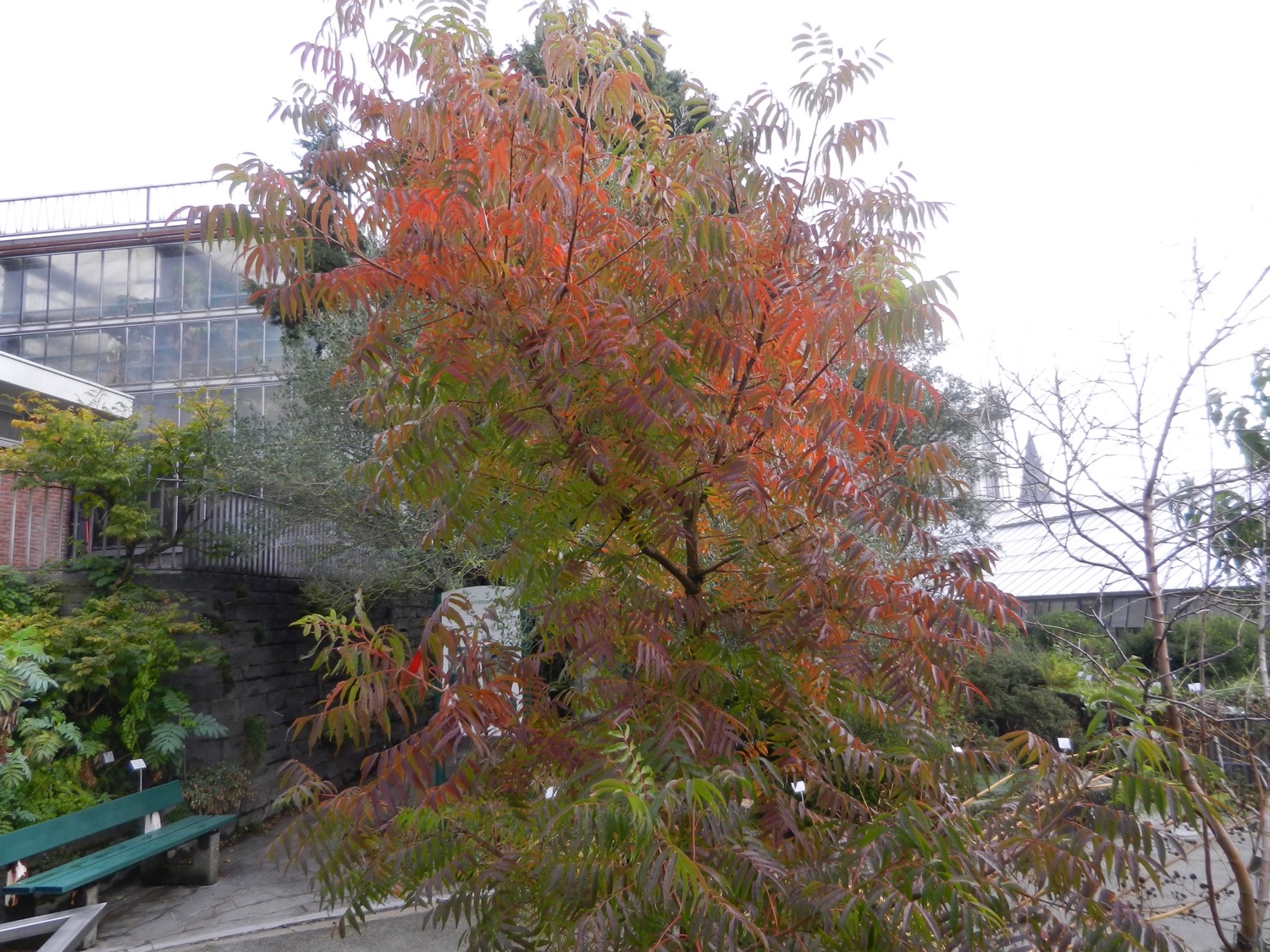 [Speaker Notes: Pistacia chinensis
Pruikenboomfamilie (Anacardiaceae)


Deze boom staat bekend om haar sterke herfstverkleuring. Klopt!]
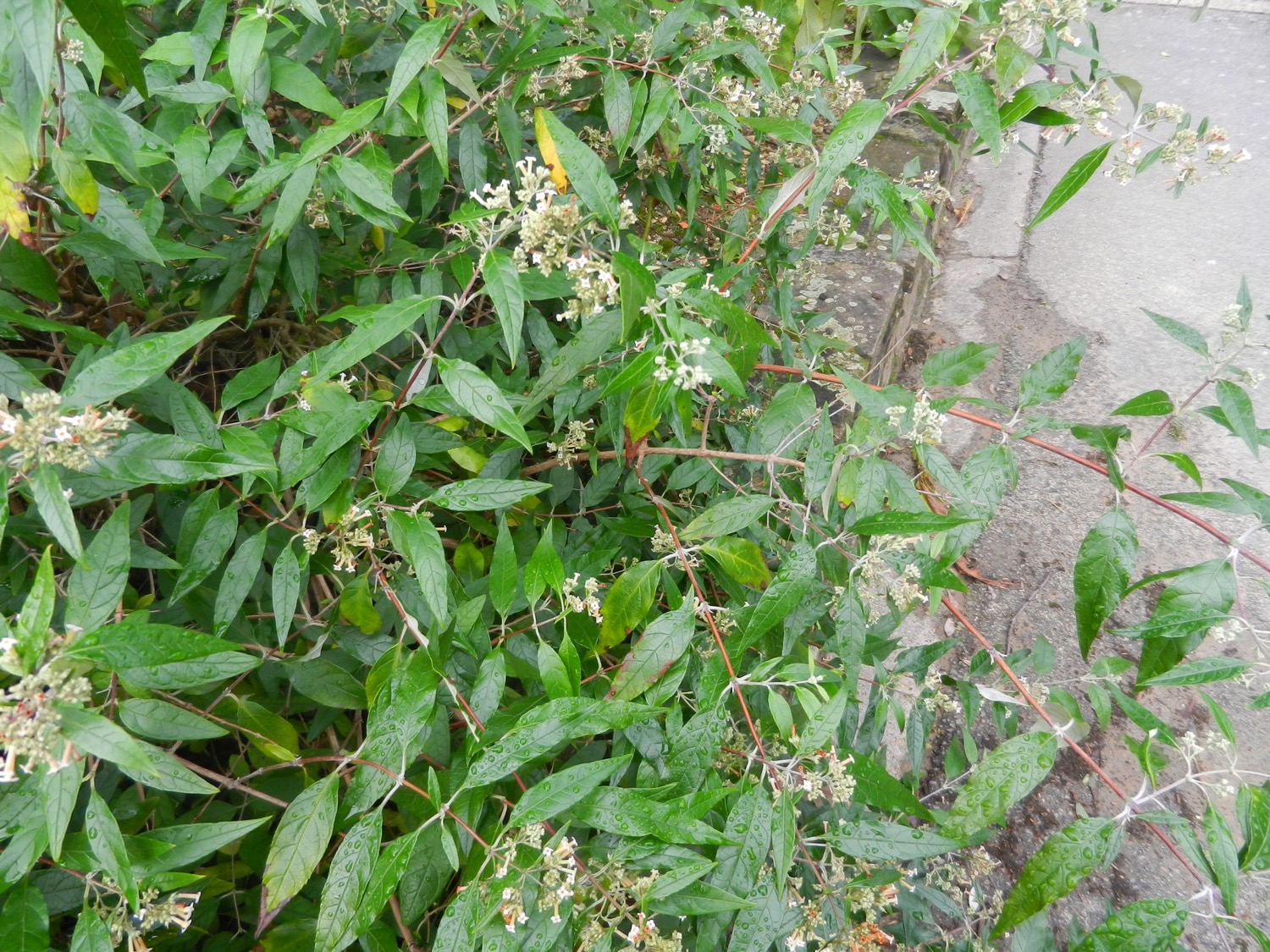 [Speaker Notes: Buddleja auriculata
Helmkruidfamilie (Scrophulariaceae)


Een soort uit zuidelijk Afrika, die hier blijkbaar goed standhoudt. 
Het bloemgestel is veel meer open dan we gewoon zijn bij ”onze” Buddleja japonica.]
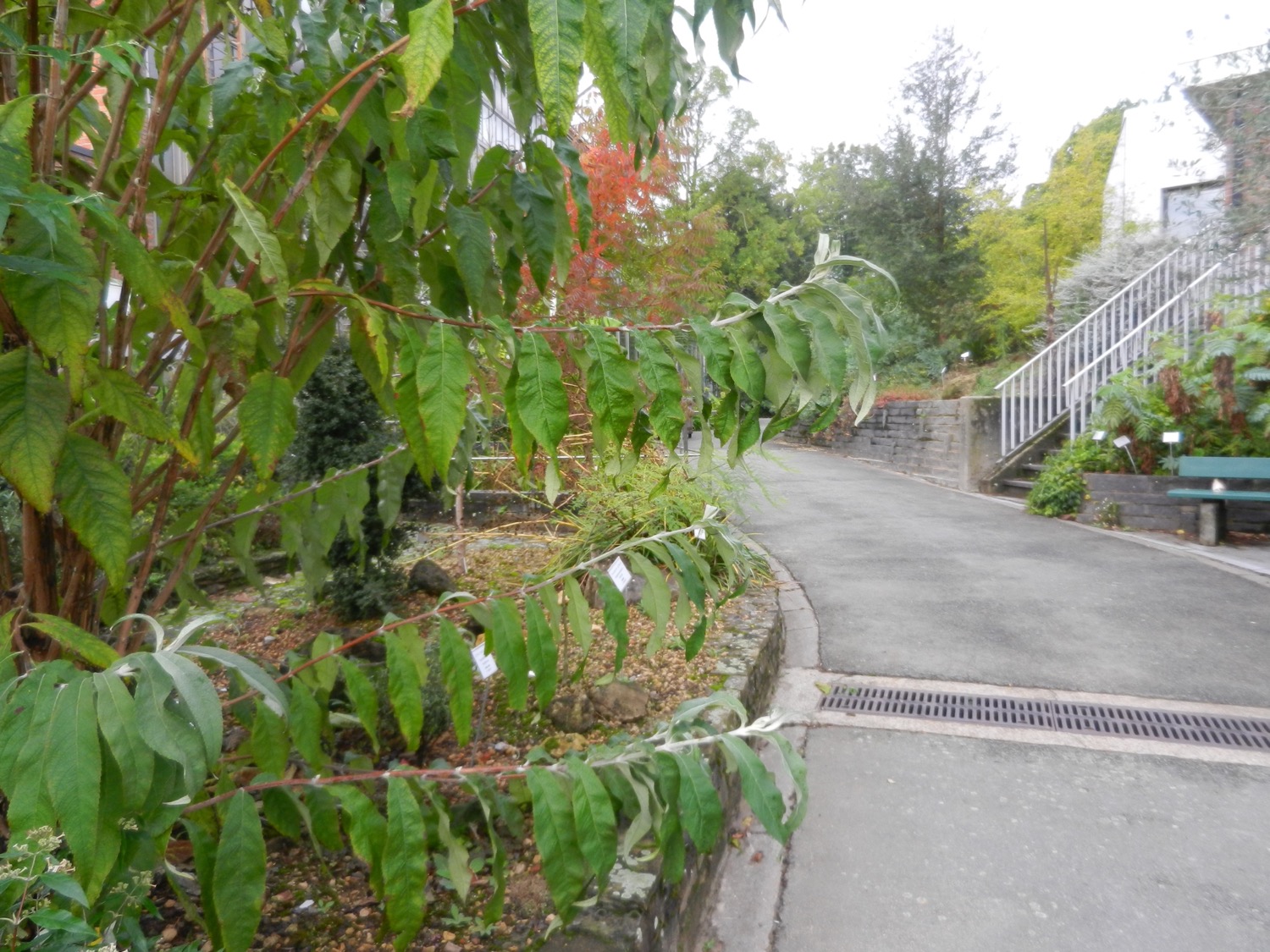 [Speaker Notes: Buddleja yunnanensis 
Helmkruidfamilie (Scrophulariaceae)


Deze soort is een zeer krachtige groeier, met enorme bladeren, zeer dicht en wit-wollig behaard. De bloei valt eerlijk gezegd een beetje tegen, compact, en met weinig kleur. 

Op de welbekende site van Arboretum Wespelaar is een identificatiesleutel opgenomen, die door Jan De Langhe is opgemaakt voor de in Europa winterharde Buddleja-soorten. Misschien even uittesten?]
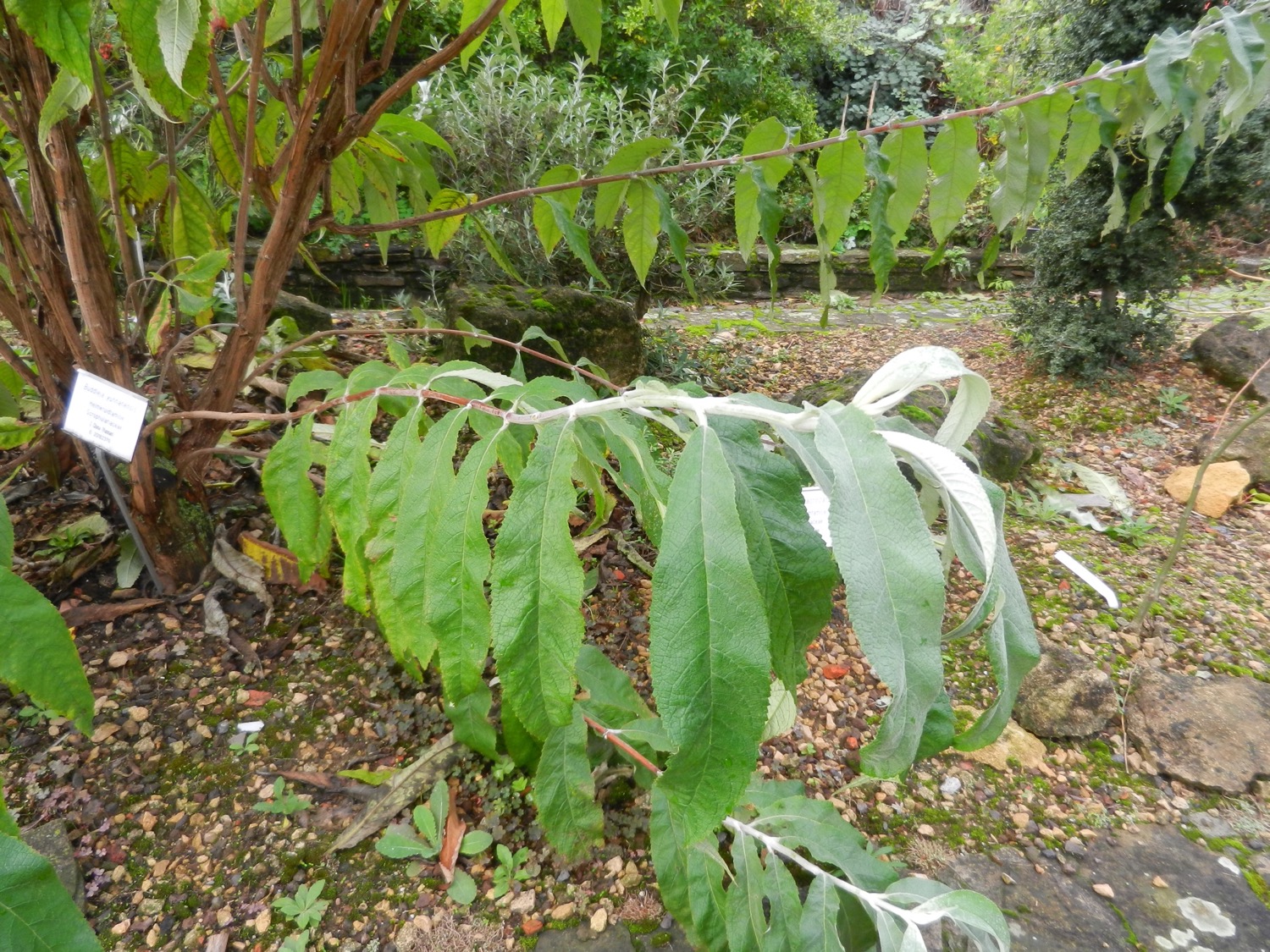 [Speaker Notes: Buddleja yunnanensis 
Helmkruidfamilie (Scrophulariaceae)


Deze soort is een zeer krachtige groeier, met enorme bladeren, zeer dicht en wit-wollig behaard. 

Op de welbekende site van Arboretum Wespelaar is een identificatiesleutel opgenomen, die door Jan De Langhe is opgemaakt voor de in Europa winterharde Buddleja-soorten. Misschien even uittesten?]
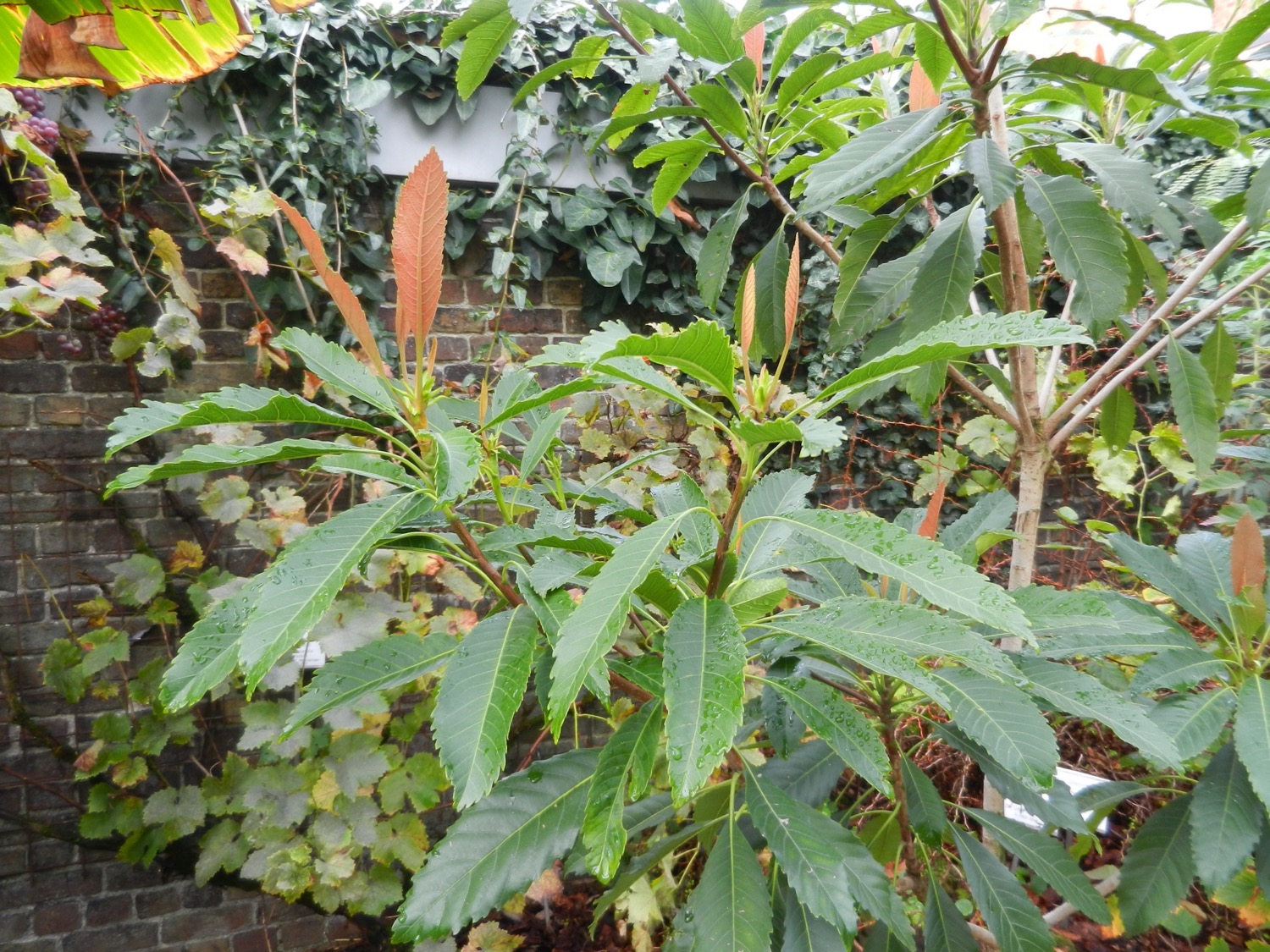 [Speaker Notes: Eriobotrya deflexa 
Rozenfamilie (Rosaceae)


Naast de meer bekende Japanse mispel (Eriobotrya japonica) groeit in onze Mediterrane afdeling ook een tweede soort van dit genus. 

De Engelse naam voor deze tweede soort is Bronze loquat, en dat bronzen kleurtje is hier goed zichtbaar op de jonge bladeren die op alle takken rechtop staan te pronken.]
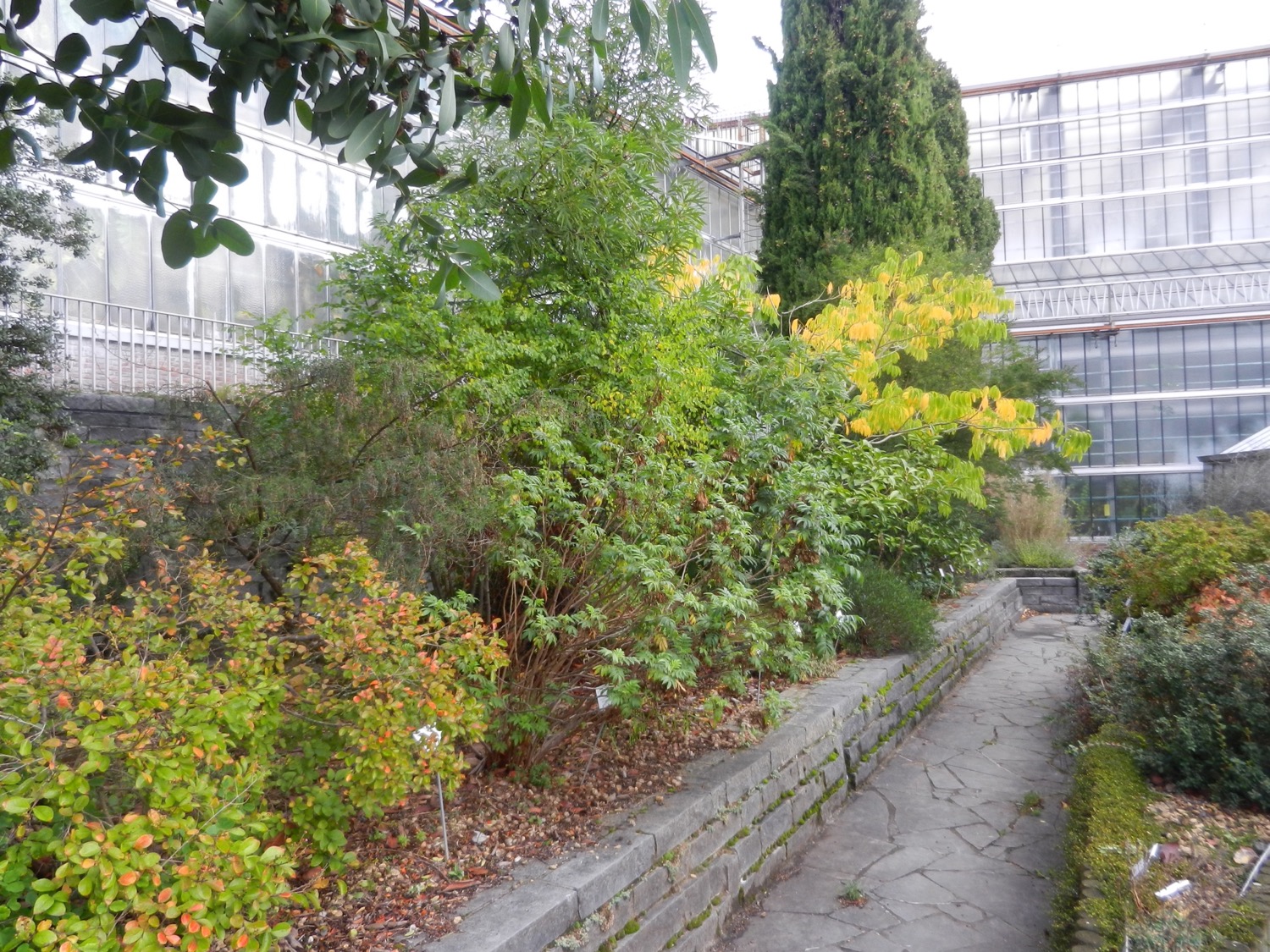 [Speaker Notes: Herfstverkleuring, met een opvallende rol voor Sapindus mukorossi (achteraan)]
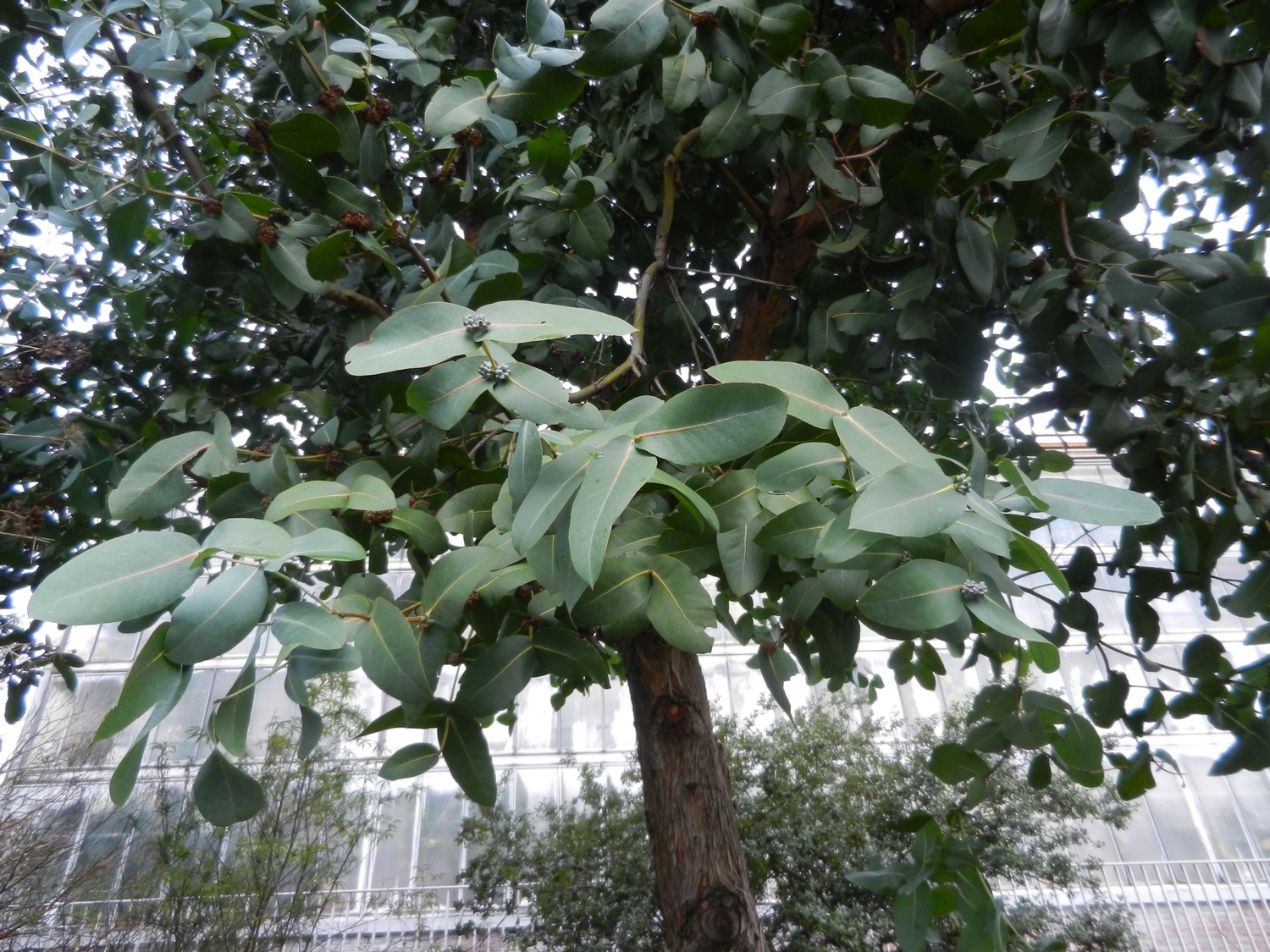 [Speaker Notes: Eucalyptus neglecta
Mirtefamilie (Myrtaceae)


Met de jonge bloemknoppen voor volgende lente reeds aangelegd.]
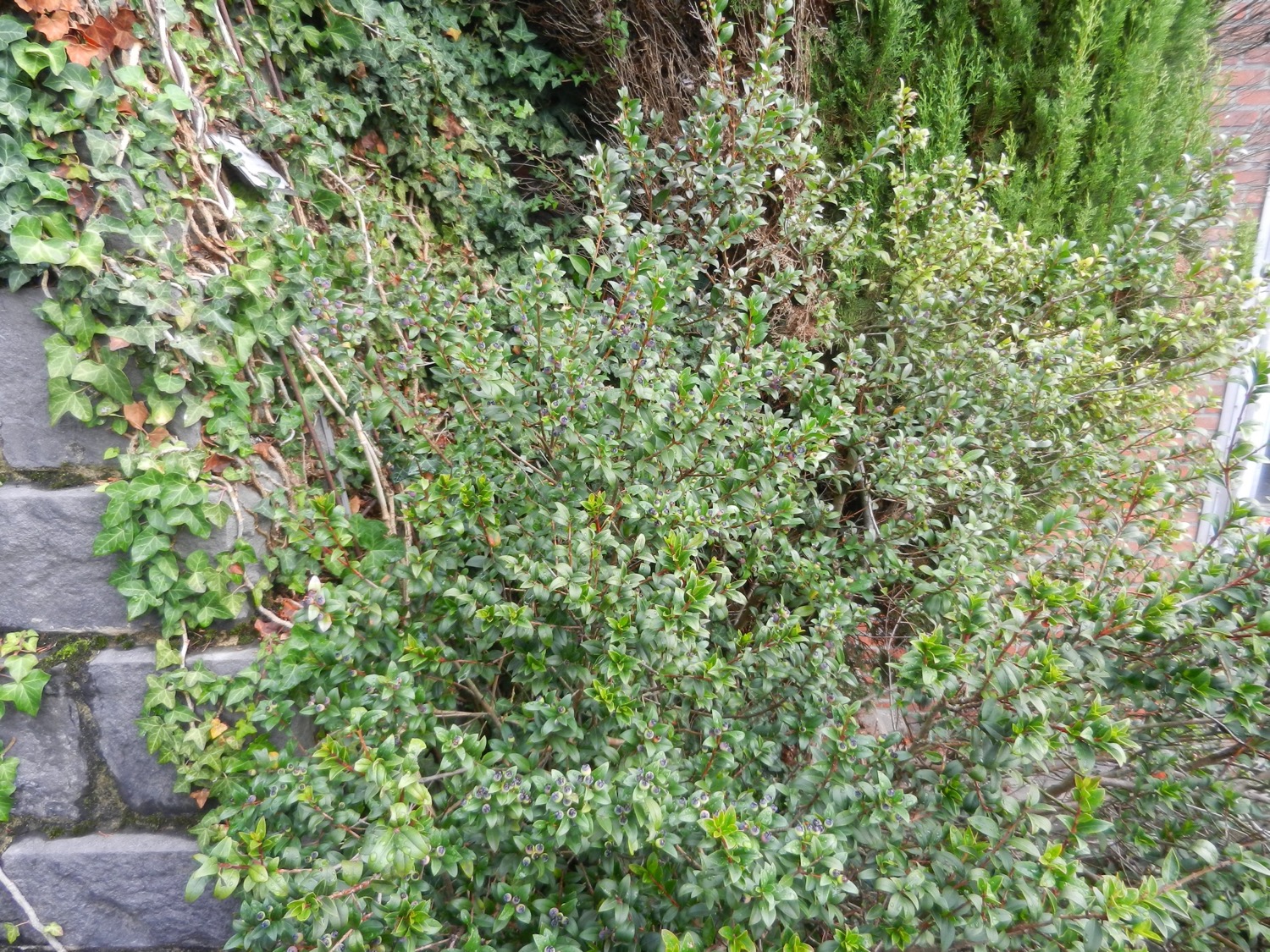 [Speaker Notes: Myrtus communis
Mirtefamilie (Myrtaceae)


Met het intussen constante patroon van vruchtzetting, enkel bij het exemplaar dichtst bij de muur, de twee andere zonder.]
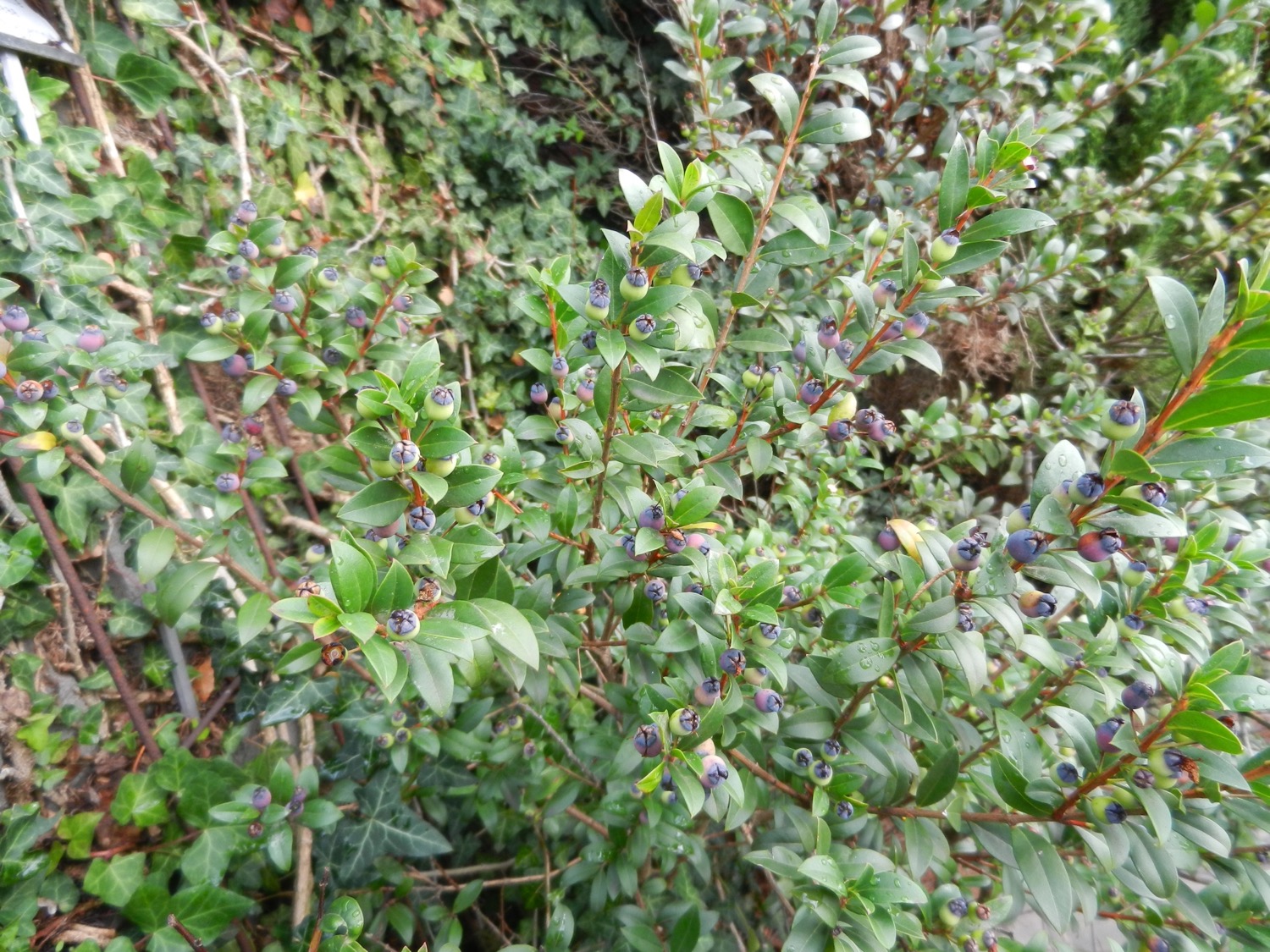 [Speaker Notes: Myrtus communis
Mirtefamilie (Myrtaceae)


Met het intussen constante patroon van vruchtzetting, enkel bij het exemplaar dichtst bij de muur, de twee andere zonder.]
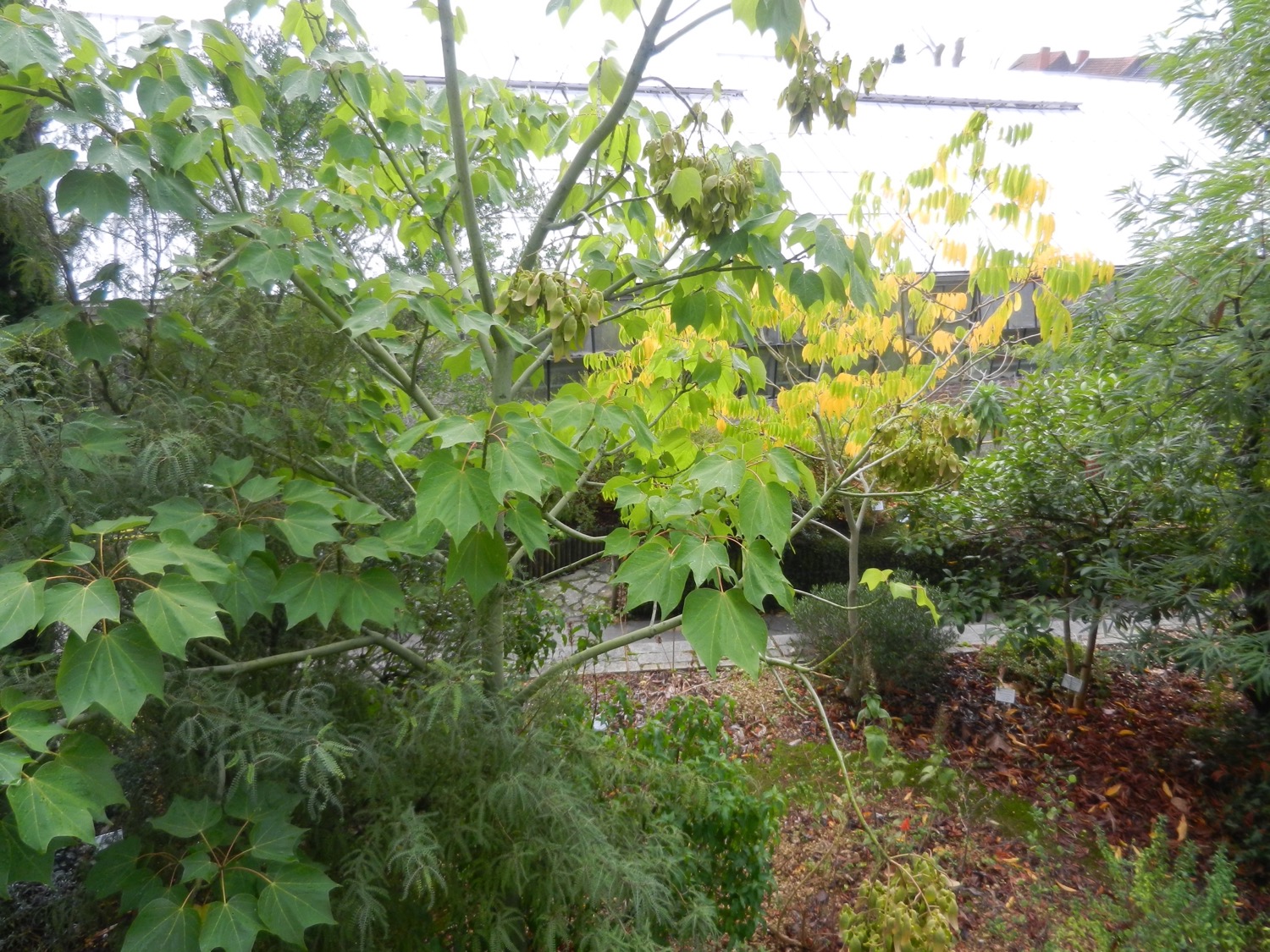 [Speaker Notes: Firmiana simplex 
Kaasjeskruidfamilie (Malvaceae)


Aan drie takken hangen de nu bijna rijpe, open (deel)vruchten, met de (bijna) rijpe zaden.]
Arboretum AmerikaAAM
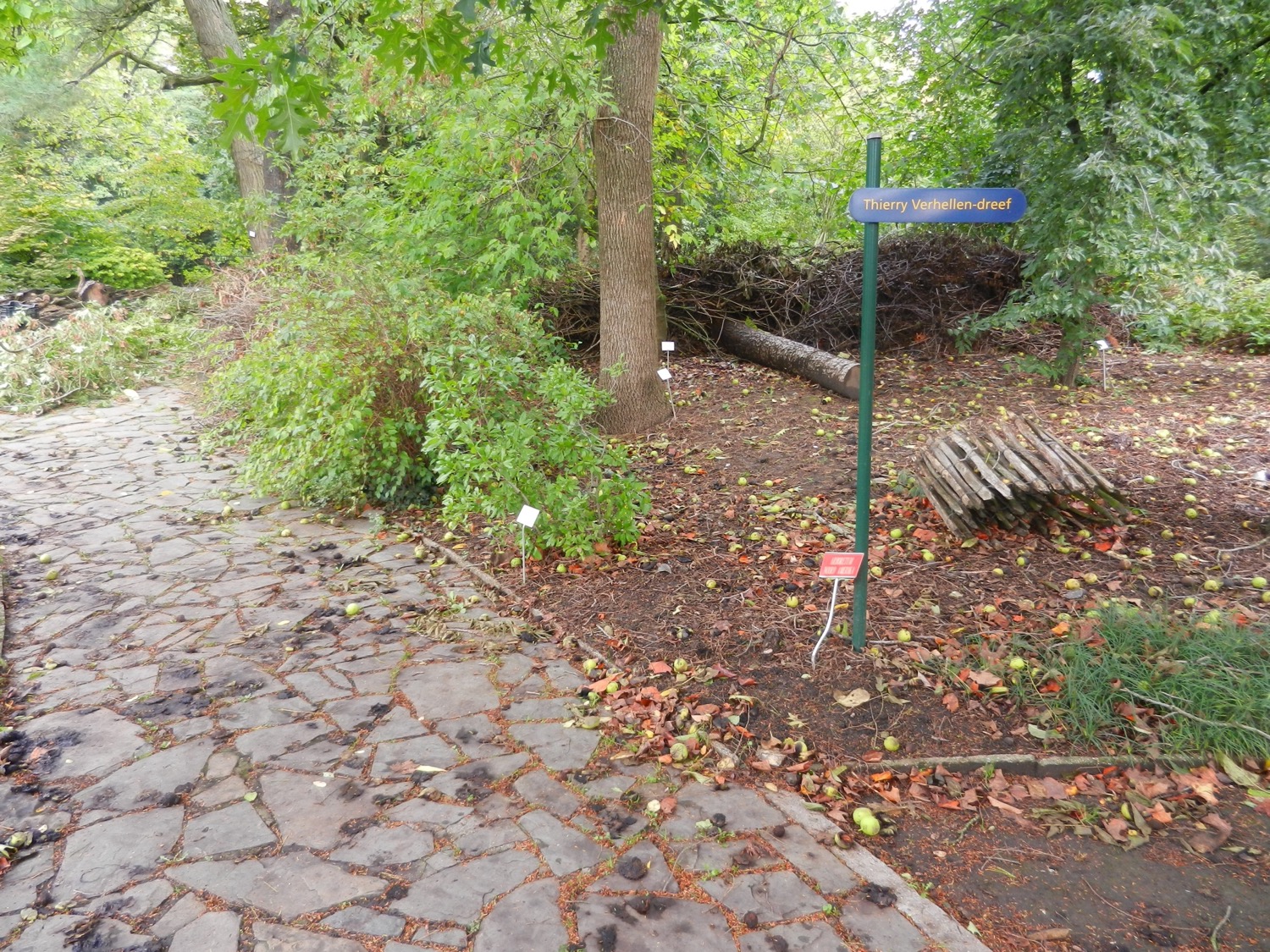 [Speaker Notes: Zwarte walnoot (Juglans nigra)
Okkernootfamilie (Juglandaceae)


Nu zijn ongeveer alle vruchten uit de boom gevallen. 
Op de paden liggen de opengetrapte vruchten, met hun zwartwordende schil.]
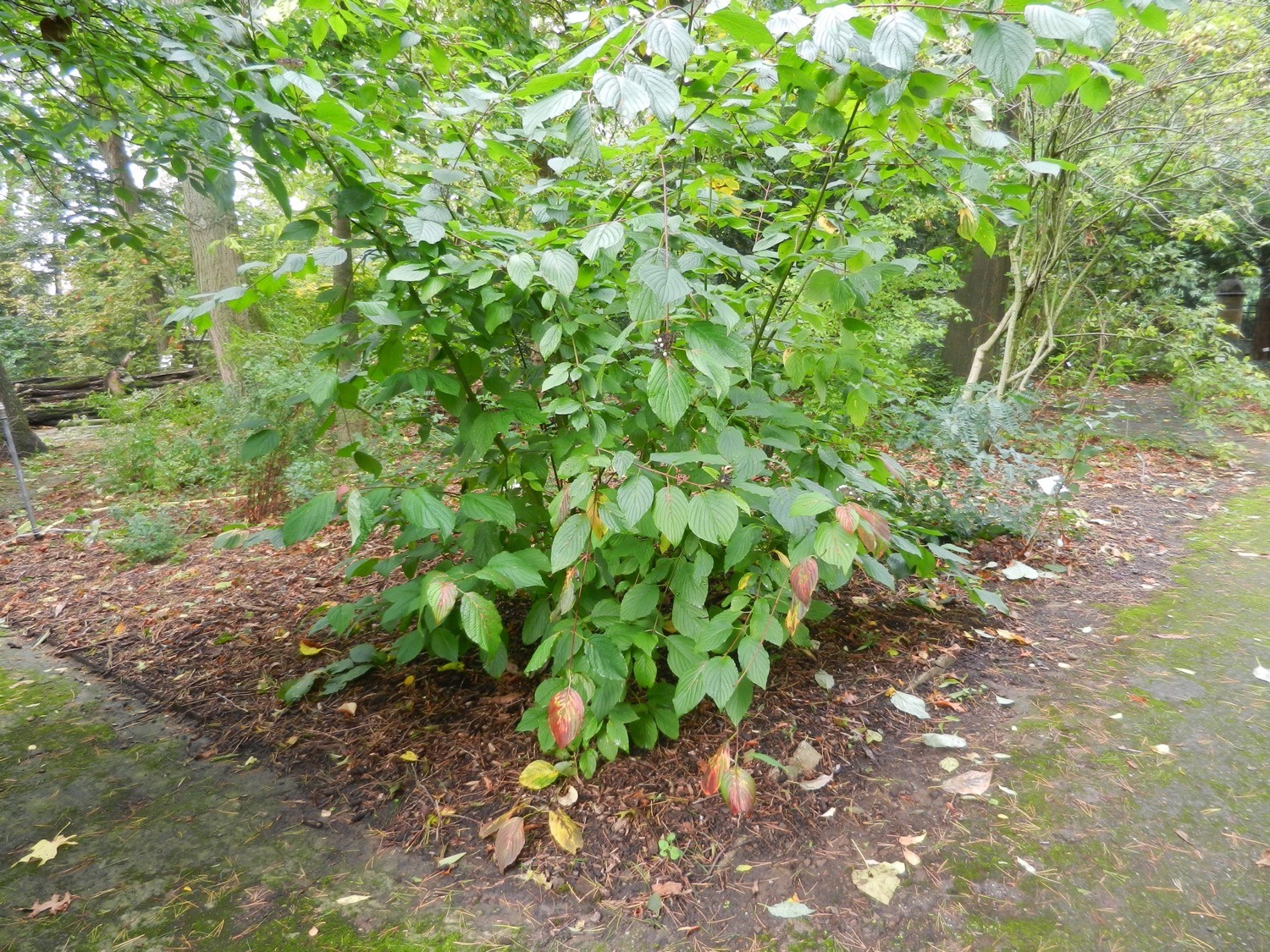 [Speaker Notes: Cornus occidentalis 
Kornoeljefamilie (Cornaceae)


Een soort uit westelijk Noord-Amerika. 
Opvallend zijn de witte vruchten voor deze soort van de “blauwe-vruchten-lijn”. 
De synthese van blauwe kleurstof valt weg kort na de bevruchting, en door de olierijke sappen krijgt de vrucht deze witte kleur. 
Het blauw is echter nog herkenbaar op de niet-uitgegroeide vruchtbeginsels.]
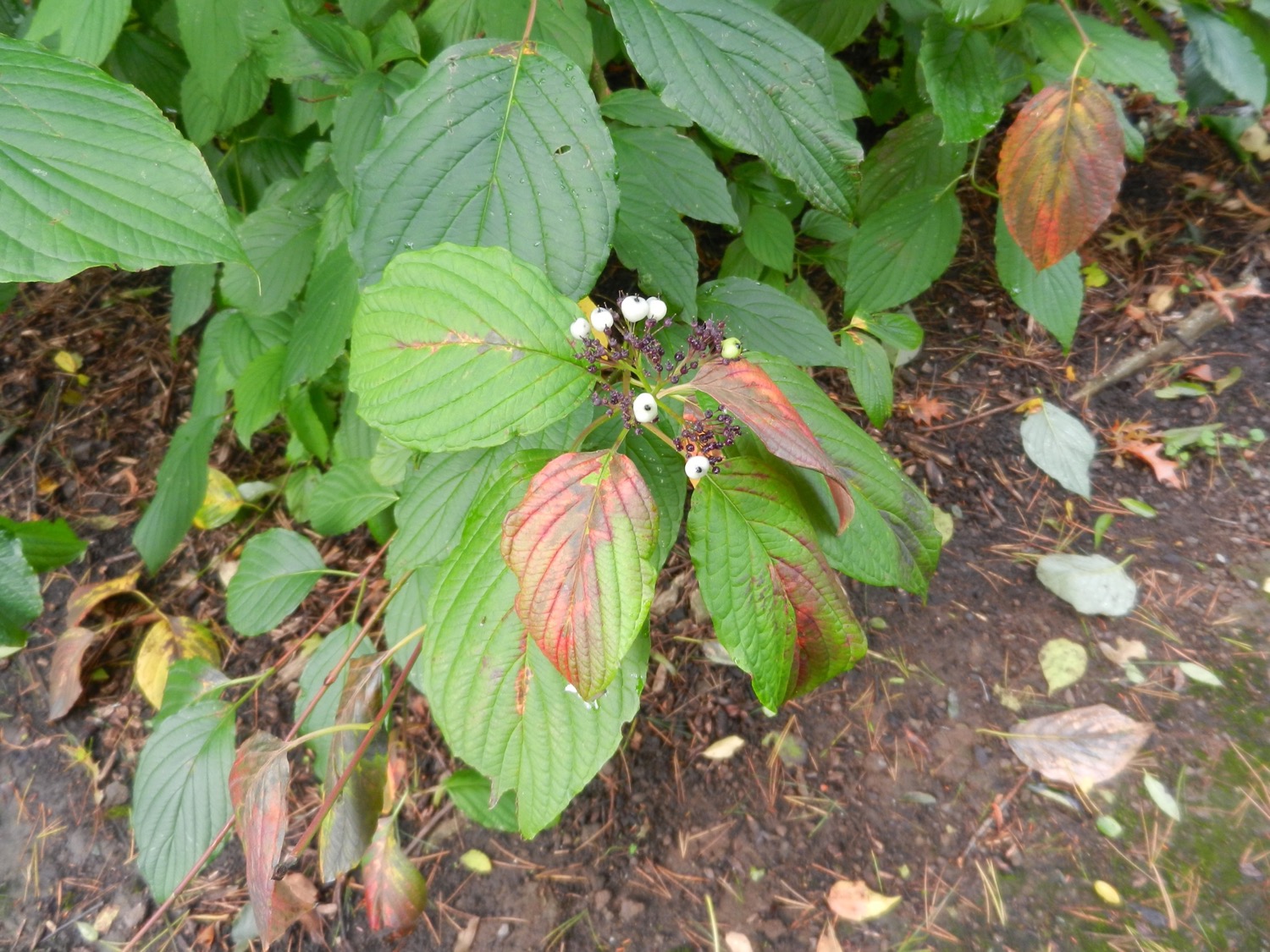 [Speaker Notes: Cornus occidentalis 
Kornoeljefamilie (Cornaceae)


Een soort uit westelijk Noord-Amerika. 
Opvallend zijn de witte vruchten voor deze soort van de “blauwe-vruchten-lijn”. 
De synthese van blauwe kleurstof valt weg kort na de bevruchting, en door de olierijke sappen krijgt de vrucht deze witte kleur. 
Het blauw is echter nog herkenbaar op de niet-uitgegroeide vruchtbeginsels.]
Arboretum AziëAAZ
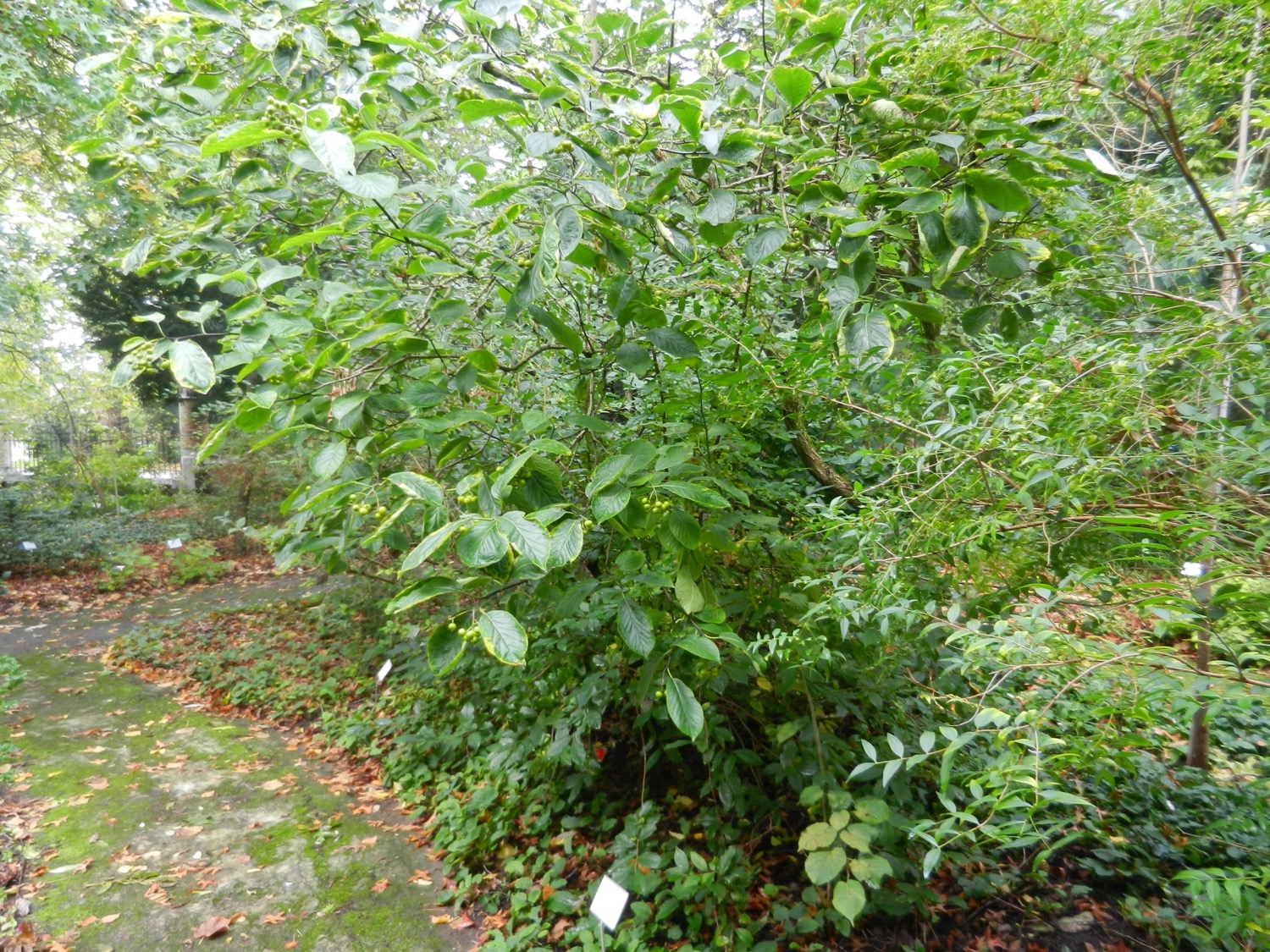 [Speaker Notes: Ehretia dicksonii
Ehretiafamilie (Ehretiaceae)


Tot voor kort werd de Ruwbladigenfamilie (Boraginaceae) meestal in de zeer brede zin omschreven en als zodanig gehanteerd. 
Momenteel groeit de consensus om de familie op te splitsen, en onder andere deze Ehretiafamilie is een van die splitsingsproducten.]
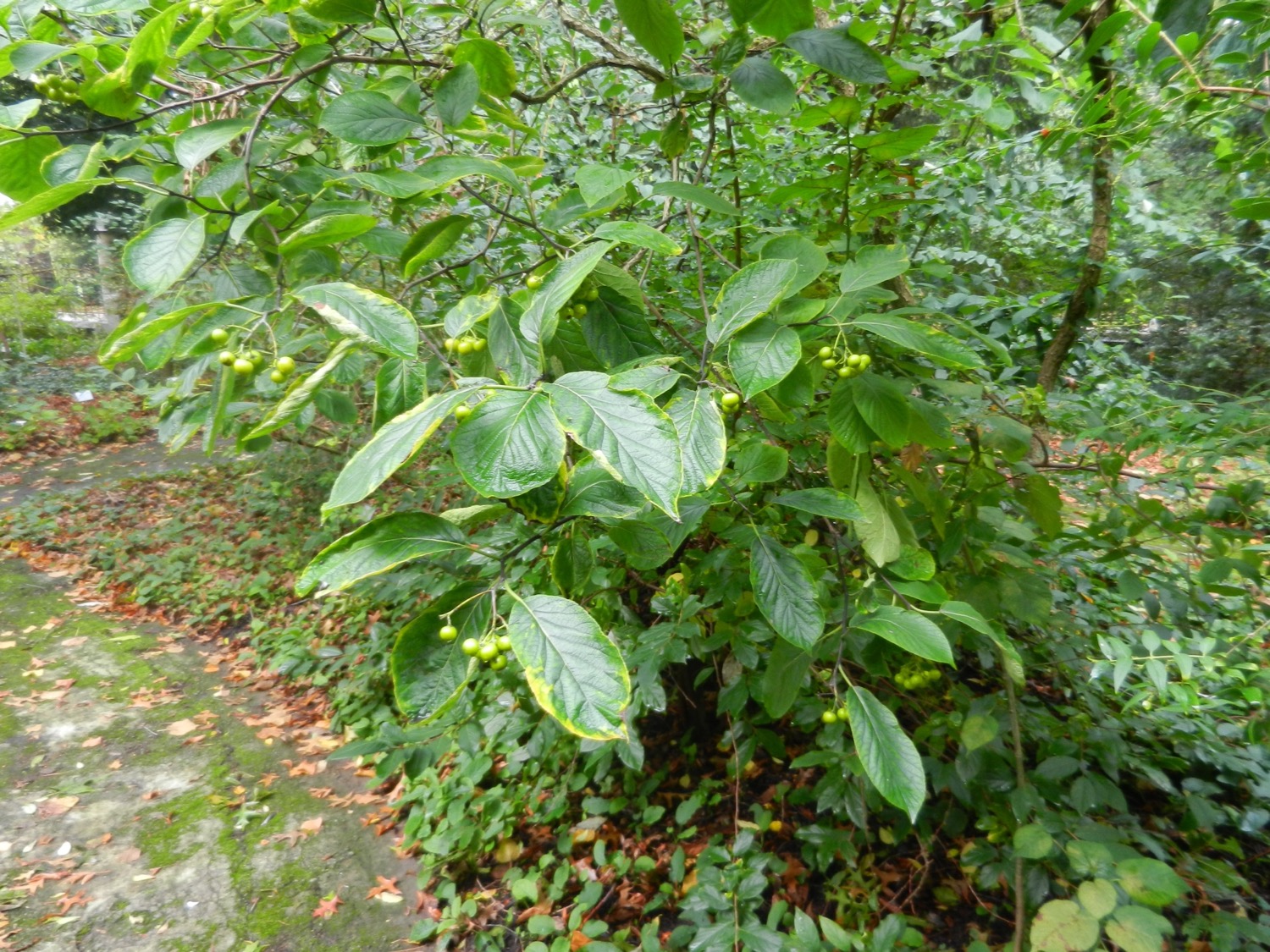 [Speaker Notes: Ehretia dicksonii
Ehretiafamilie (Ehretiaceae)


Tot voor kort werd de Ruwbladigenfamilie (Boraginaceae) meestal in de zeer brede zin omschreven en als zodanig gehanteerd. 
Momenteel groeit de consensus om de familie op te splitsen, en onder andere deze Ehretiafamilie is een van die splitsingsproducten.]
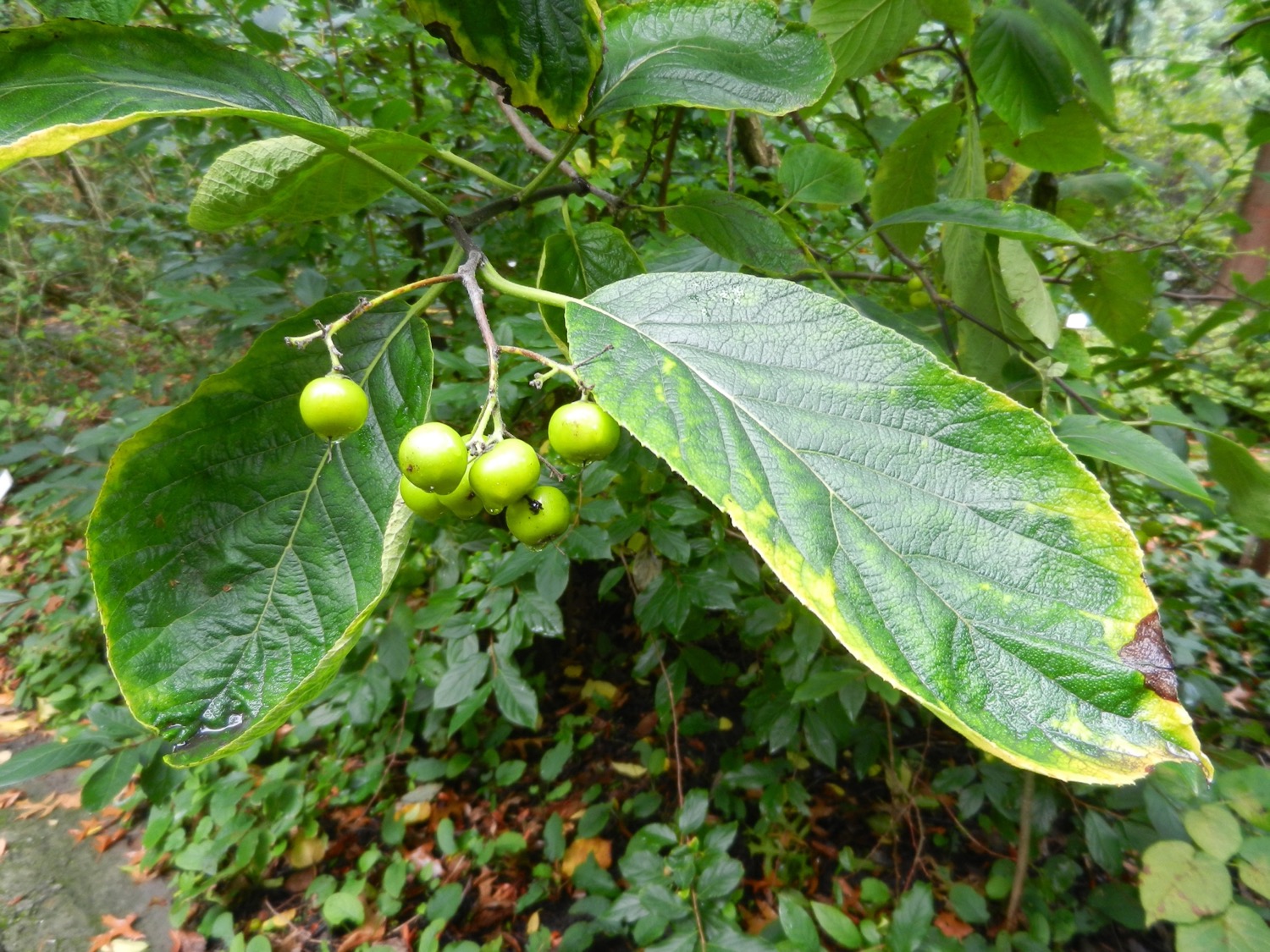 [Speaker Notes: Ehretia dicksonii
Ehretiafamilie (Ehretiaceae)


Tot voor kort werd de Ruwbladigenfamilie (Boraginaceae) meestal in de zeer brede zin omschreven en als zodanig gehanteerd. 
Momenteel groeit de consensus om de familie op te splitsen, en onder andere deze Ehretiafamilie is een van die splitsingsproducten.]
En als afsluiter: een nieuwe plant voor in onze tropische serre…
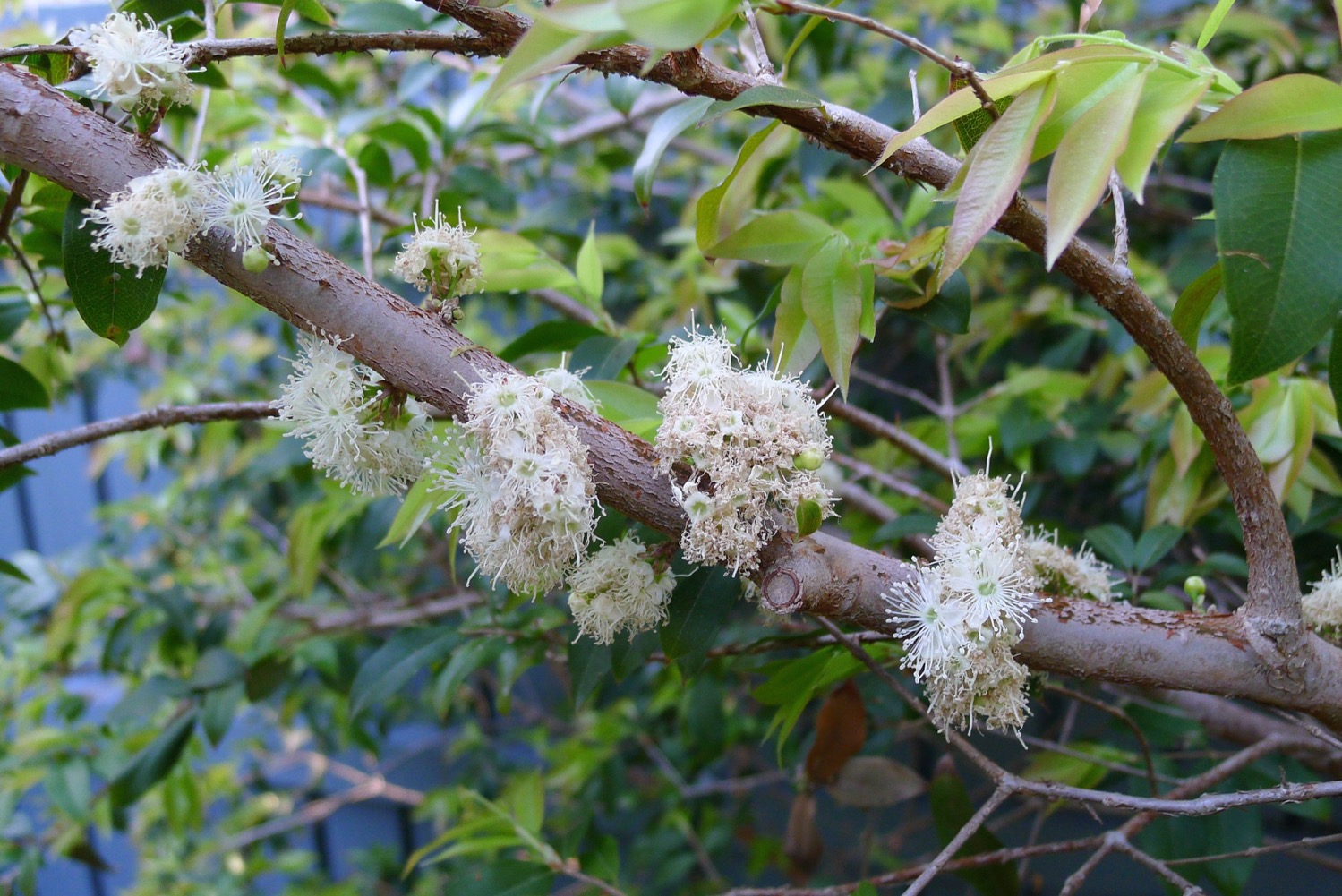 [Speaker Notes: Jaboticaba (Plinia cauliflora)
Mirtefamilie (Myrtaceae)


Van een jarenlange Vriend van de Plantentuin kregen we onlangs een stekje van deze tropische vruchtboom uit Brazilië. 
Meestal staat ze nog bekend onder een oudere naam, Myrciaria cauliflora. 

Tot voor enkele jaren stond nog een bordje met deze naam bij een struik in onze tropische serre. Maar helaas, de plant achter dat bord was NIET deze soort; en nu staat daar een bordje bij als Myrciaria species…

We hopen dus om over enkele jaren de superlekkere vruchten van deze plukboom te kunnen degusteren. Hoop doet leven, zeker in deze duistere tijden, nietwaar.]
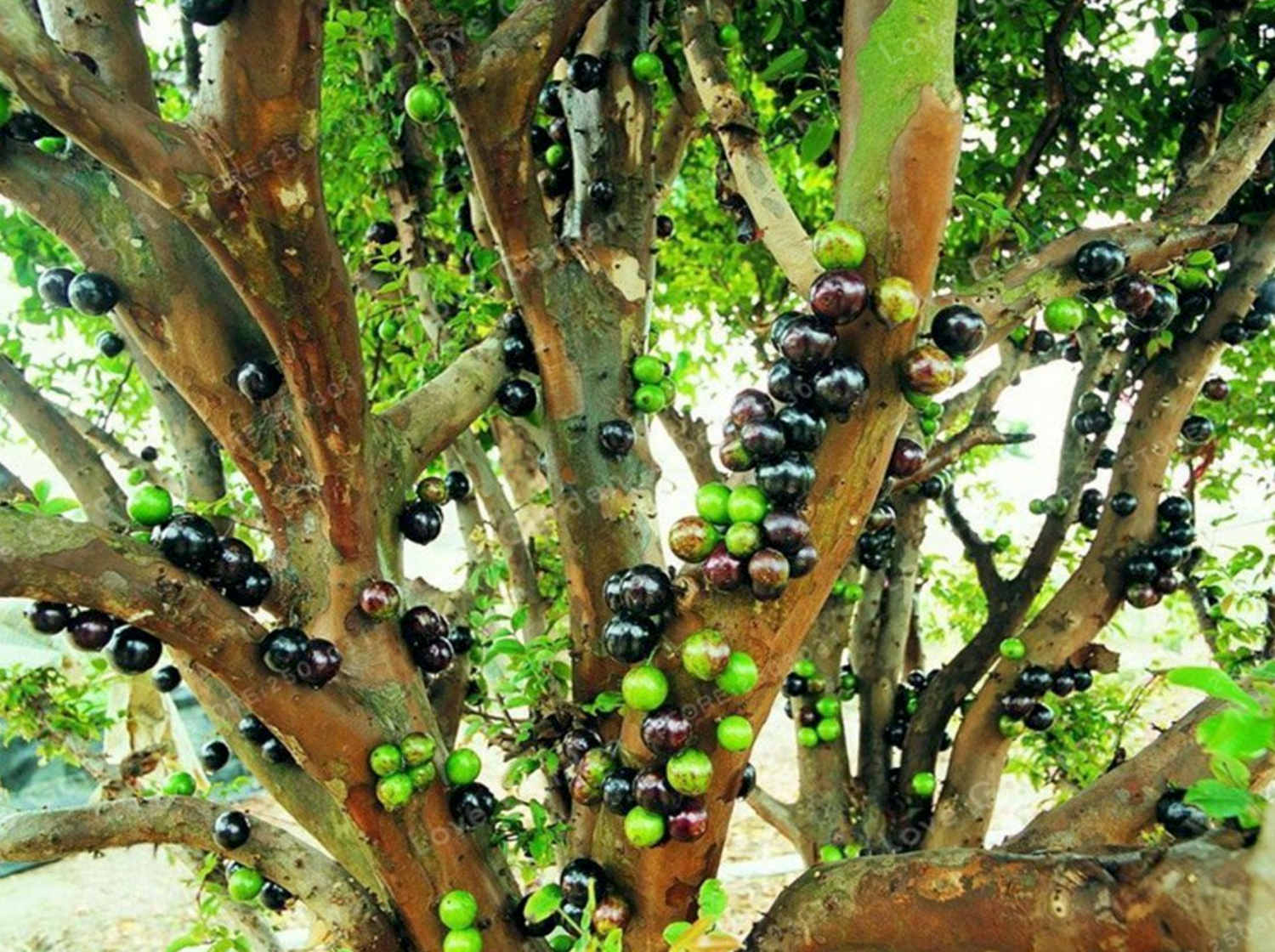 [Speaker Notes: Jaboticaba (Plinia cauliflora)
Mirtefamilie (Myrtaceae)


Van een jarenlange Vriend van de Plantentuin kregen we onlangs een stekje van deze tropische vruchtboom uit Brazilië. 
Meestal staat ze nog bekend onder een oudere naam, Myrciaria cauliflora. 

Tot voor enkele jaren stond nog een bordje met deze naam bij een struik in onze tropische serre. Maar helaas, de plant achter dat bord was NIET deze soort; en nu staat daar een bordje bij als Myrciaria species…

We hopen dus om over enkele jaren de superlekkere vruchten van deze plukboom te kunnen degusteren. Hoop doet leven, zeker in deze duistere tijden, nietwaar.]
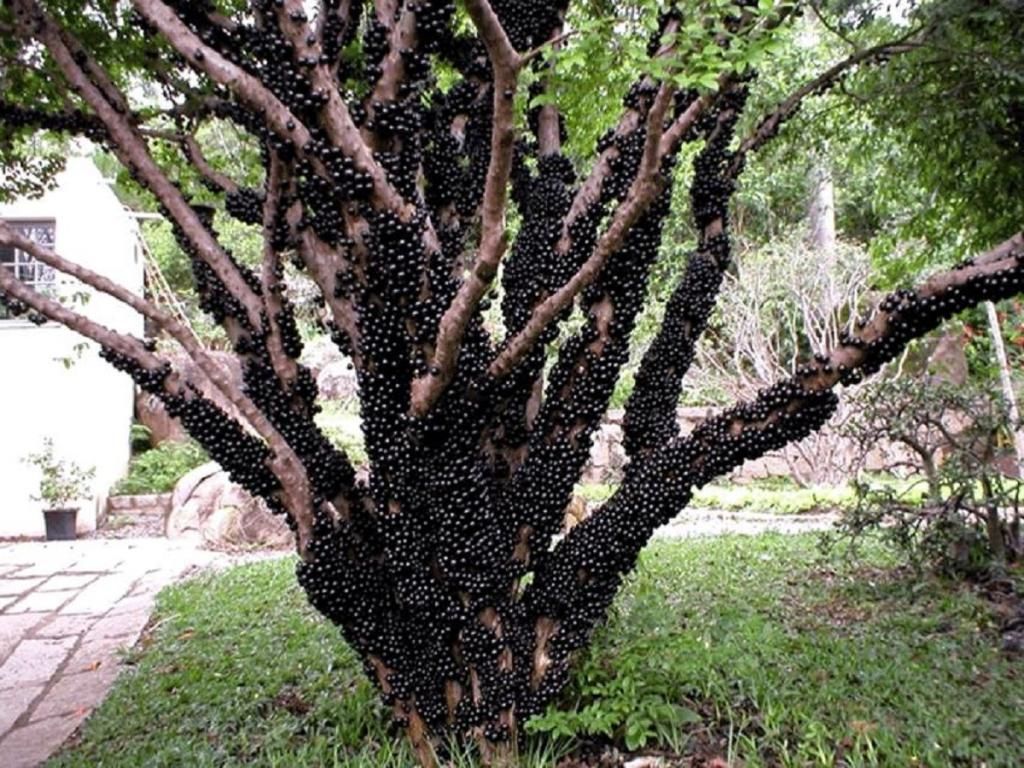 [Speaker Notes: Jaboticaba (Plinia cauliflora)
Mirtefamilie (Myrtaceae)


Van een jarenlange Vriend van de Plantentuin kregen we onlangs een stekje van deze tropische vruchtboom uit Brazilië. 
Meestal staat ze nog bekend onder een oudere naam, Myrciaria cauliflora. 

Tot voor enkele jaren stond nog een bordje met deze naam bij een struik in onze tropische serre. Maar helaas, de plant achter dat bord was NIET deze soort; en nu staat daar een bordje bij als Myrciaria species…

We hopen dus om over enkele jaren de superlekkere vruchten van deze plukboom te kunnen degusteren. Hoop doet leven, zeker in deze duistere tijden, nietwaar.]
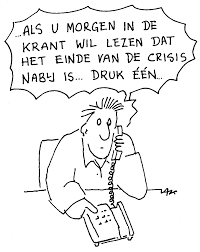